Stephen Marshak
ESSENTIALS OF
Geology
FIFTH EDITION
Chapter 14
Streams and Floods:
The Geology of Running Water
©2016 W. W. Norton & Company, Inc.
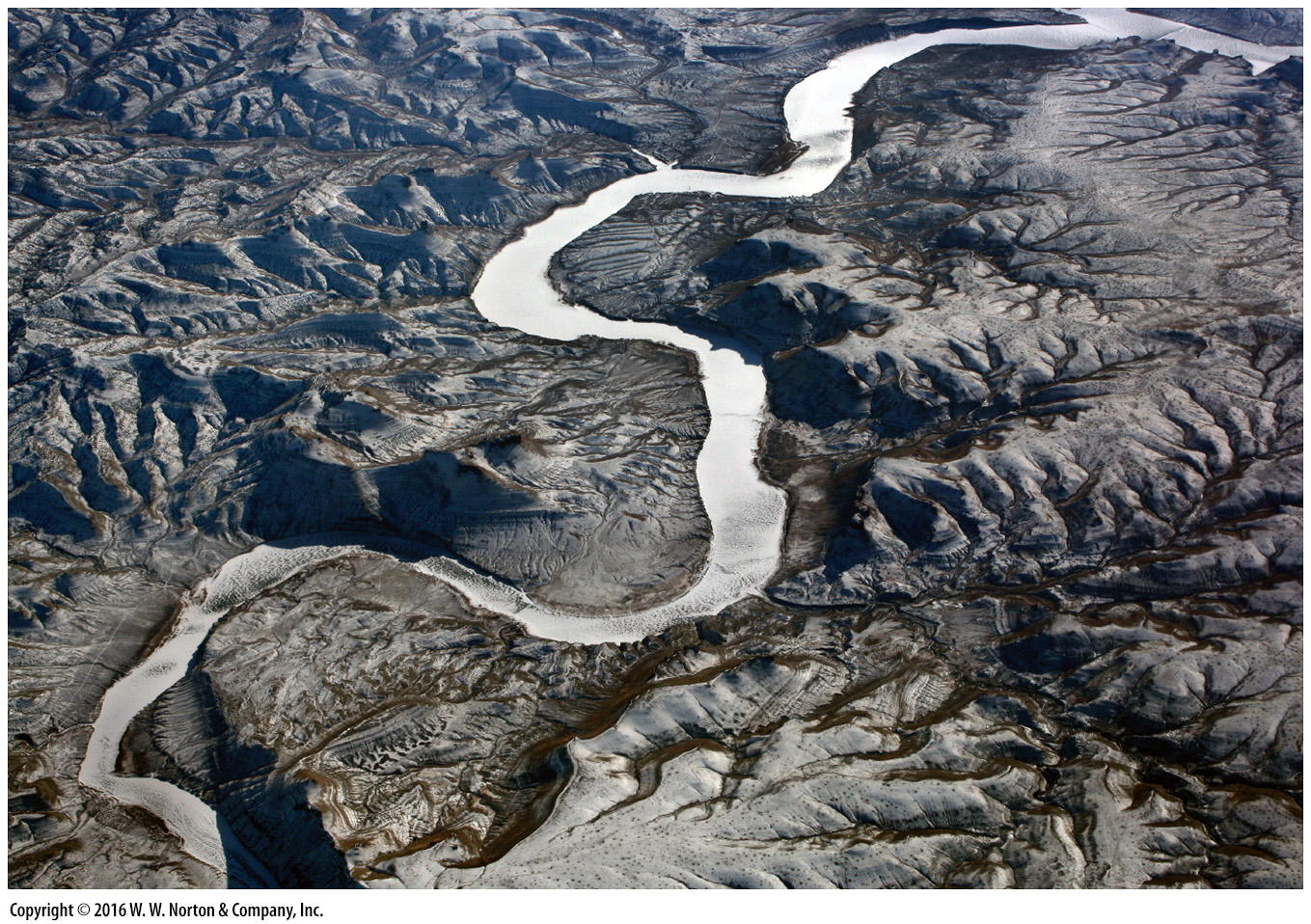 [Speaker Notes: This winter view from an airplane illustrates how running water, flowing down slopes in response to the pull of gravity, cuts channels into the landscape to produce drainage networks.]
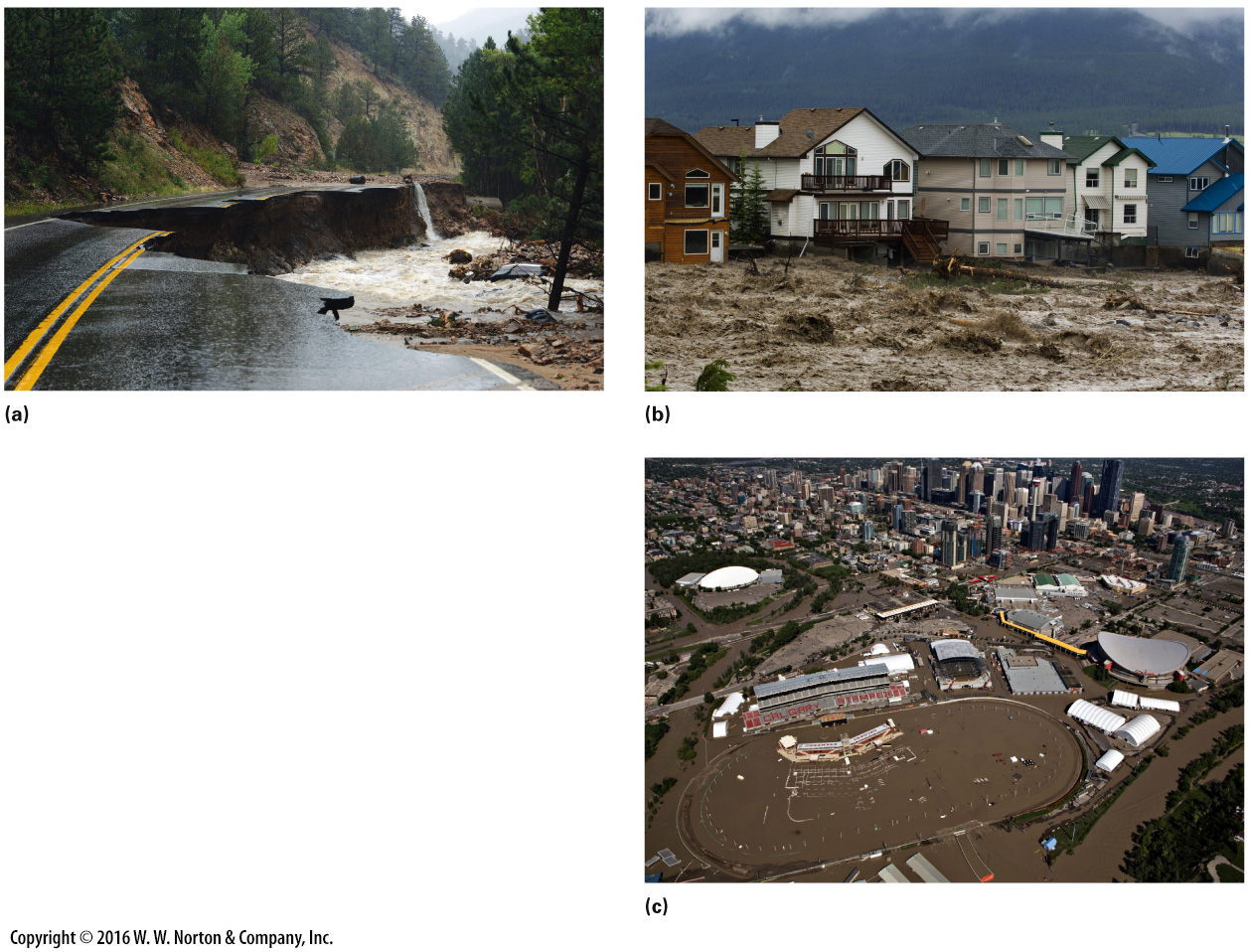 [Speaker Notes: FIGURE 14.1  Examples of flooding damage illustrate the power of running water.
(a) A stream roaring down a canyon in Colorado undercut and carried away part of a highway. (b) Heavy rains in the Canadian Rockies caused extensive flooding in Alberta. (c) The water inundated parts of Calgary, including the stadium for the city’s Stampede (rodeo).]
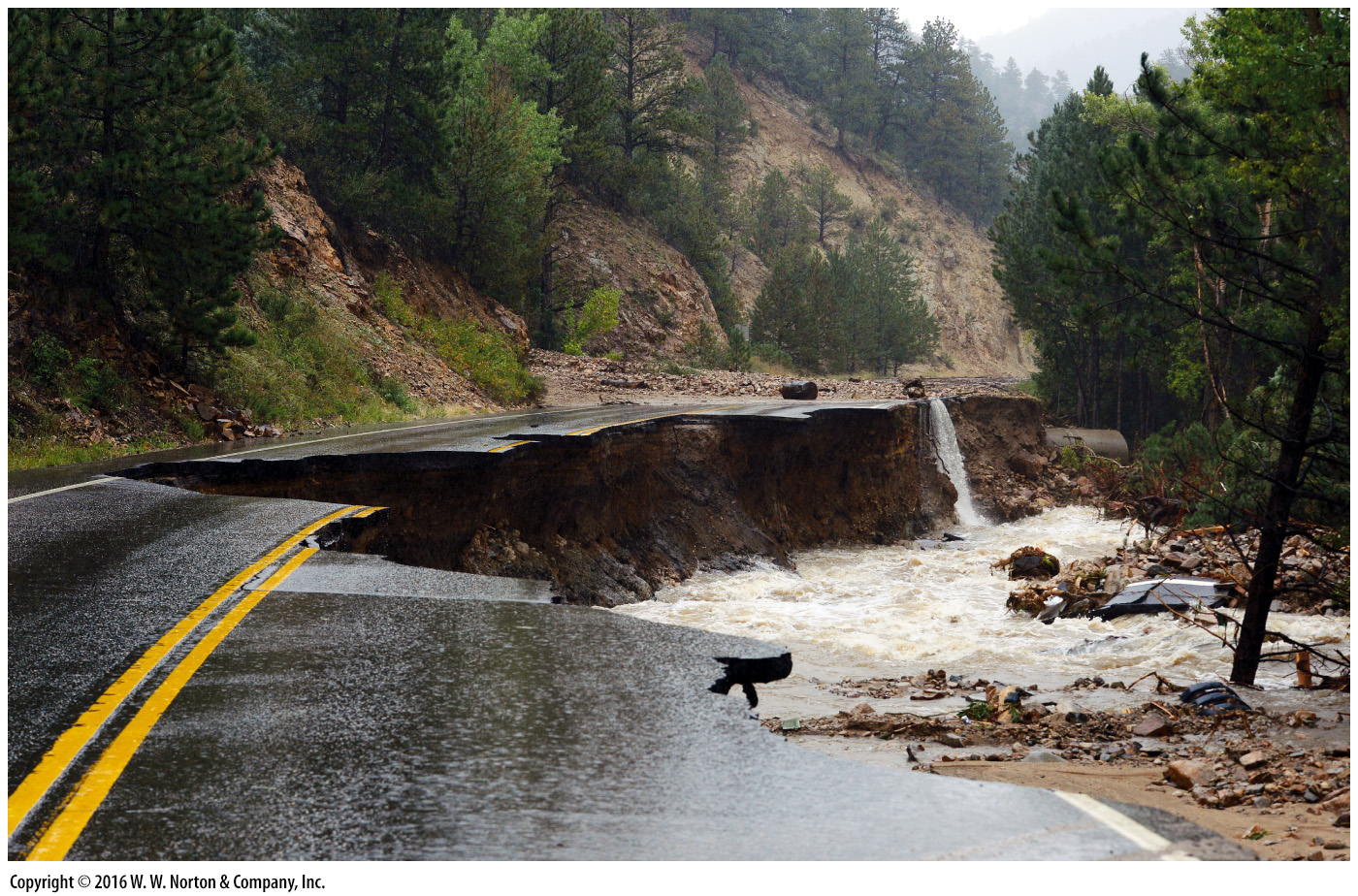 [Speaker Notes: FIGURE 14.1a  Examples of flooding damage illustrate the power of running water.
(a) A stream roaring down a canyon in Colorado undercut and carried away part of a highway.]
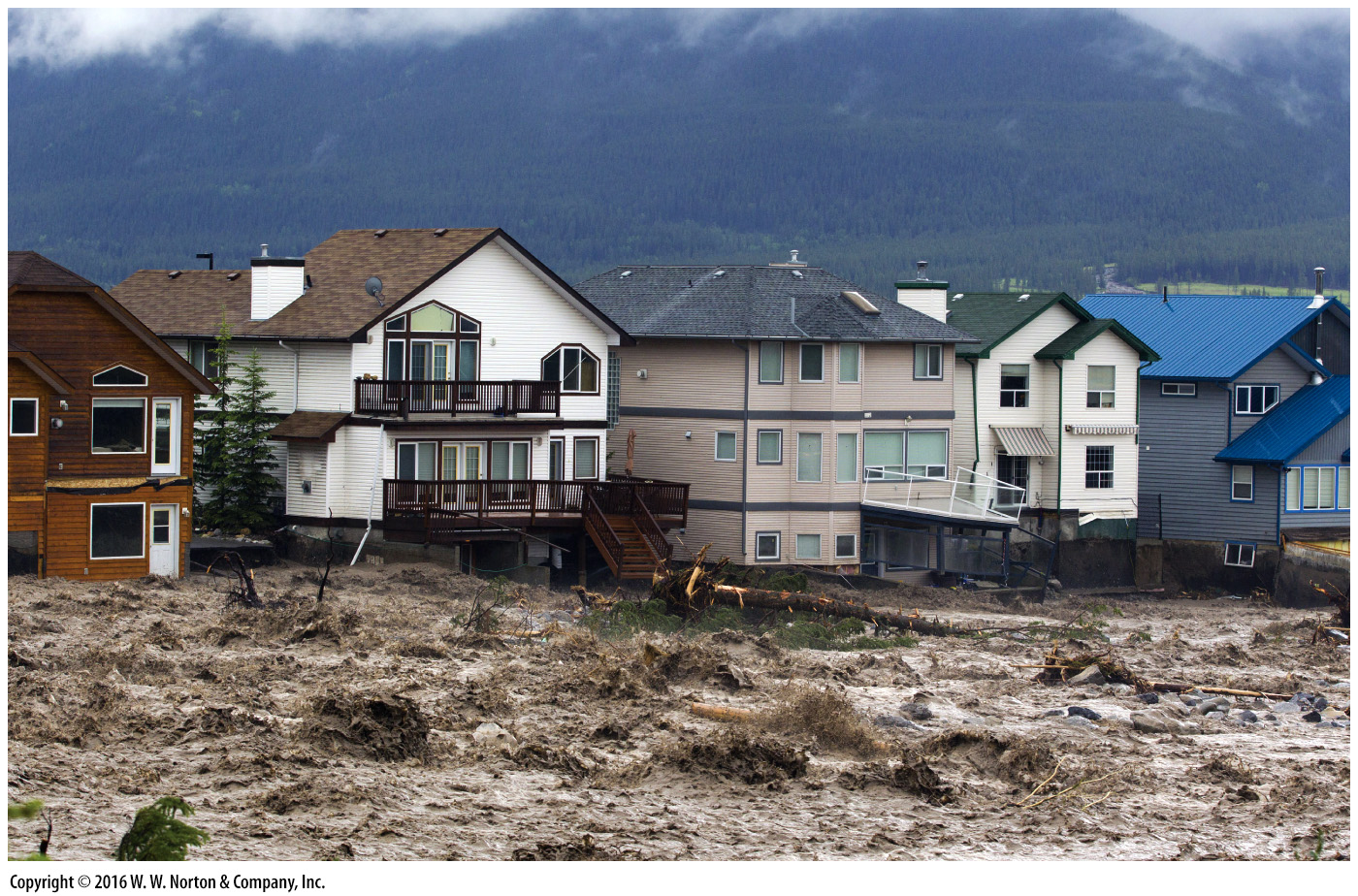 [Speaker Notes: FIGURE 14.1b  Examples of flooding damage illustrate the power of running water.
(b) Heavy rains in the Canadian Rockies caused extensive flooding in Alberta.]
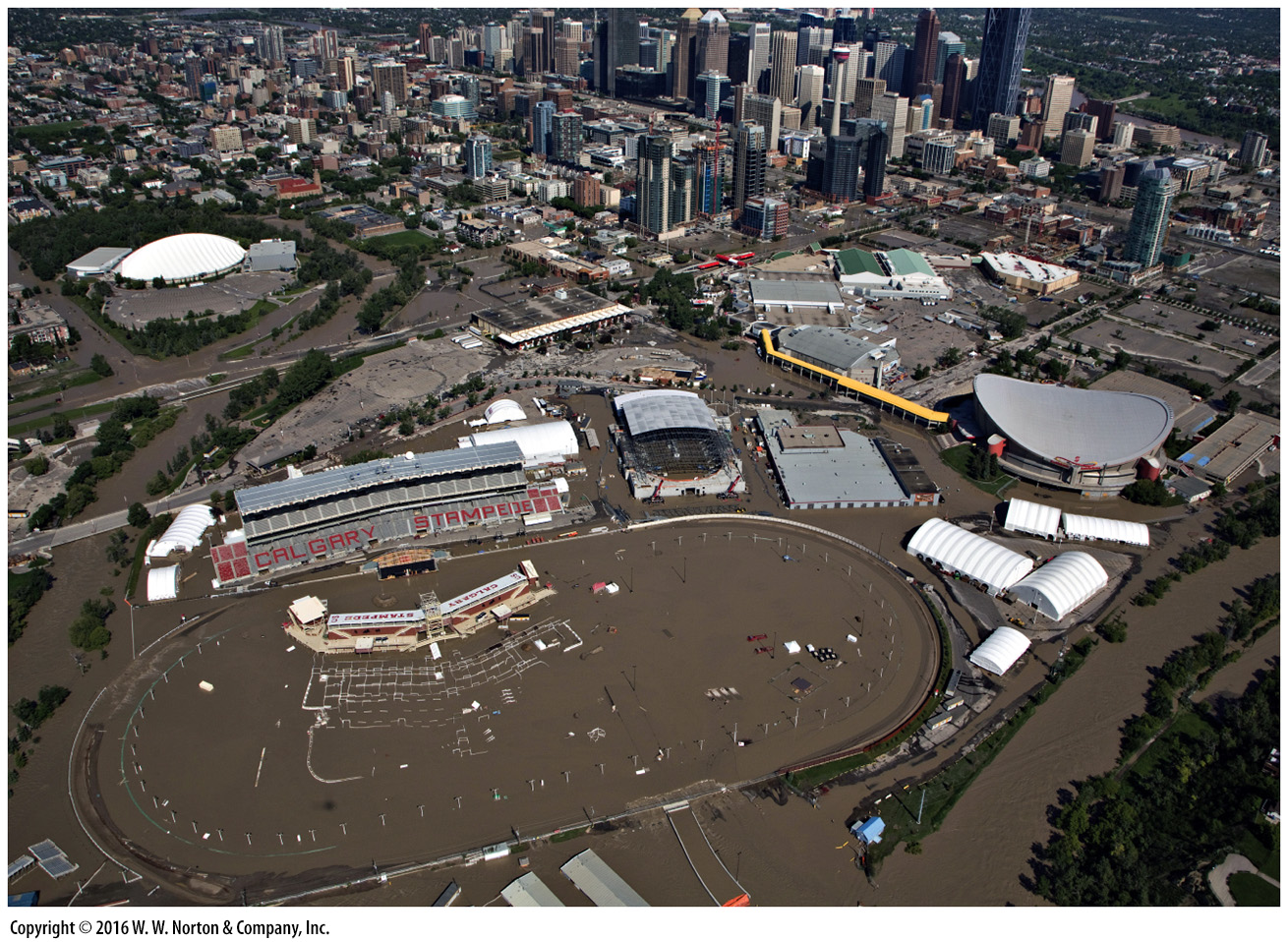 [Speaker Notes: FIGURE 14.1c  Examples of flooding damage illustrate the power of running water.
(c) The water inundated parts of Calgary, including the stadium for the city’s Stampede (rodeo).]
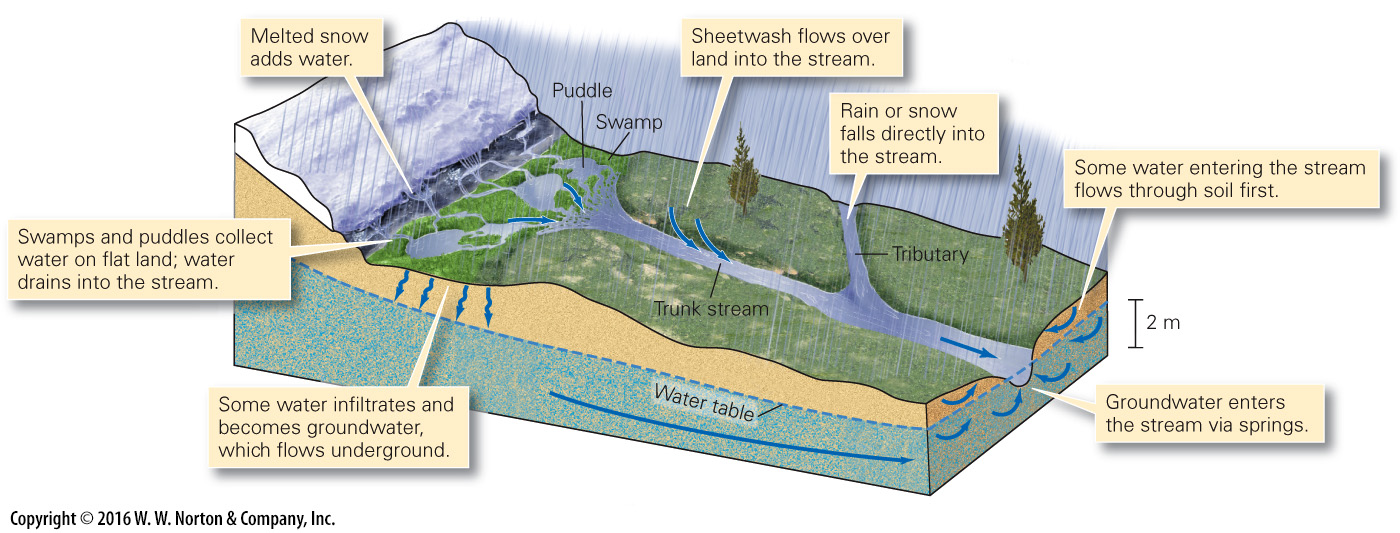 [Speaker Notes: FIGURE 14.2  Excess surface water (runoff) comes from rain, melting ice or snow, and groundwater springs. On flat ground, water accumulates in puddles or swamps, but on slopes it flows downslope in streams.]
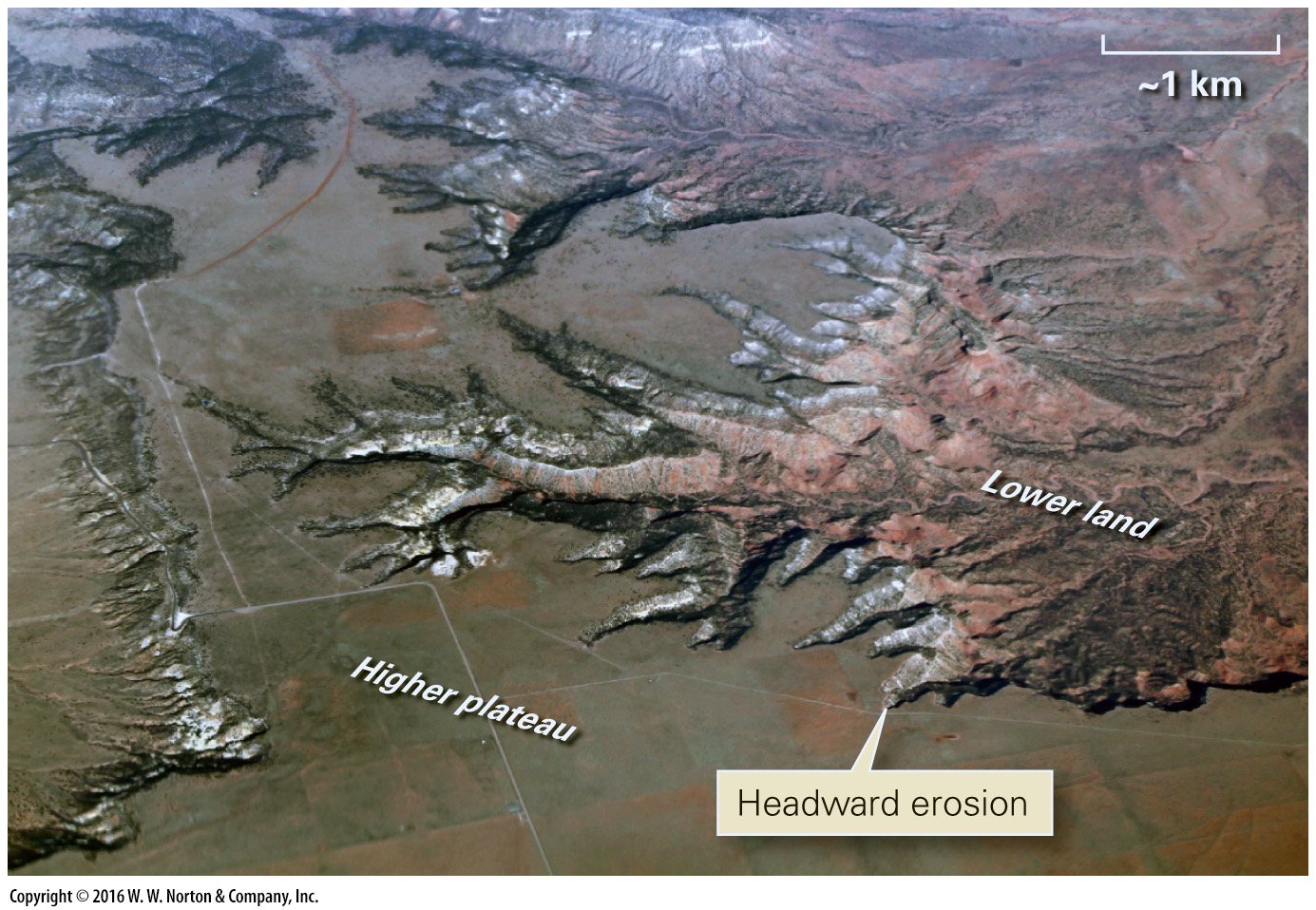 [Speaker Notes: FIGURE 14.3  An example of headward erosion. The main stream flows in a deep valley. Side streams are cutting into the bordering plateau.]
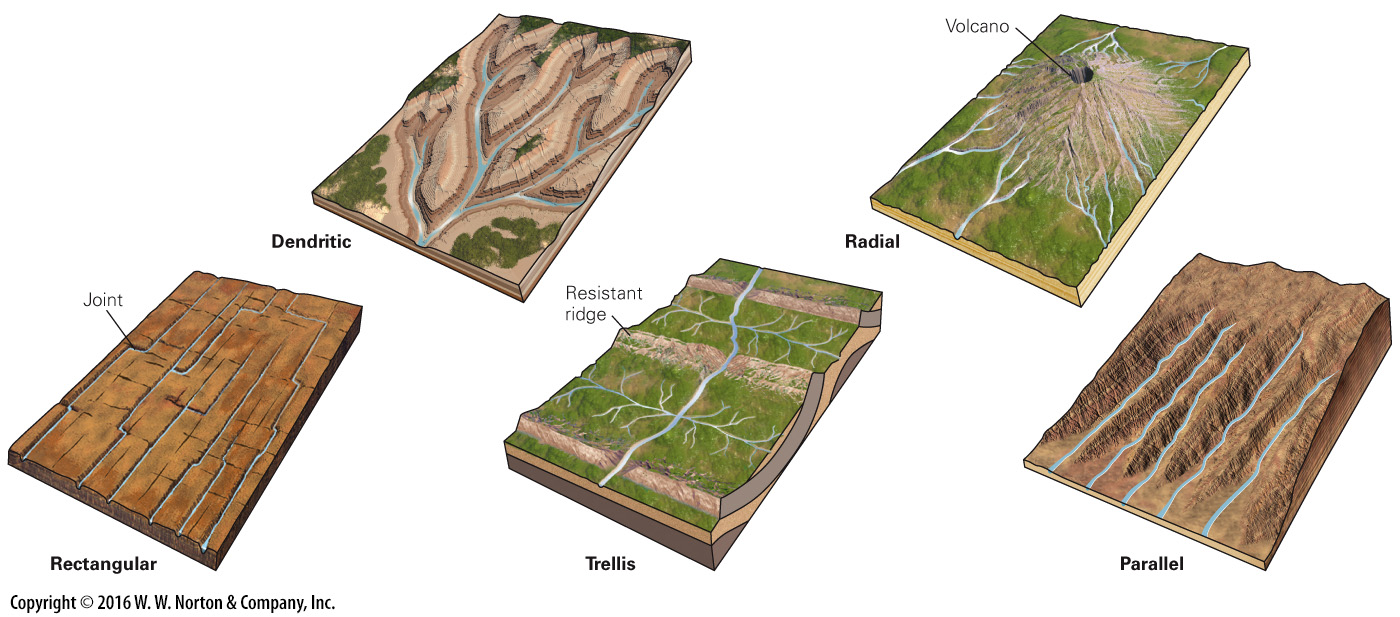 [Speaker Notes: FIGURE 14.4  Block diagrams illustrating five types of drainage networks.]
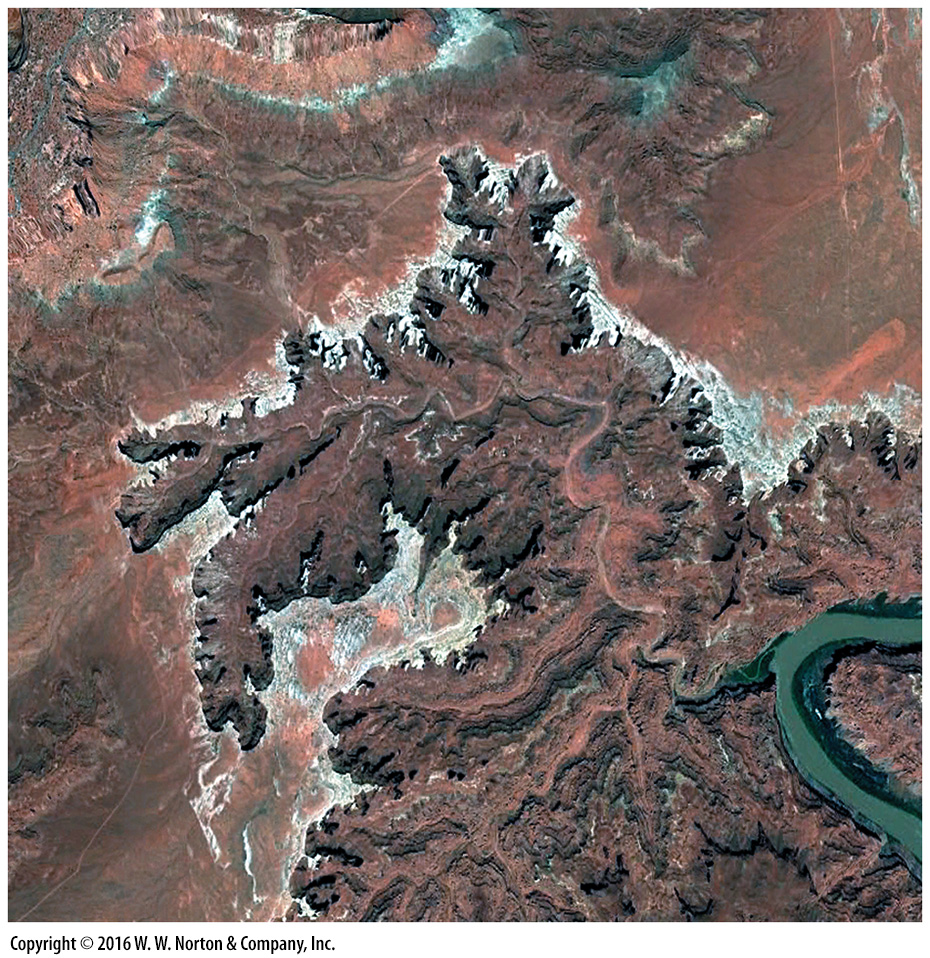 [Speaker Notes: SEE FOR YOURSELF…
HEADWARD EROSION, UTAH]
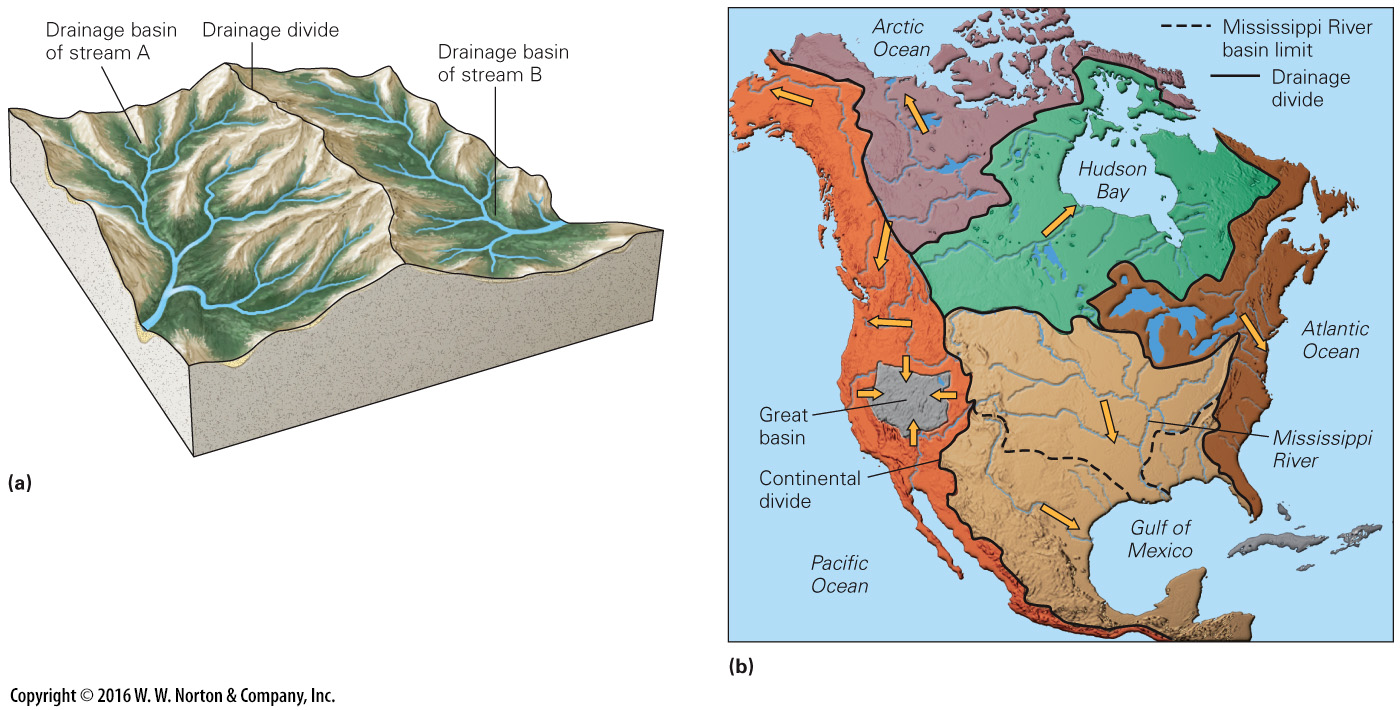 [Speaker Notes: FIGURE 14.5  Drainage divides and basins.
(a) A drainage divide is a relatively high ridge that separates two drainage basins. (b) The major drainage basins of North America.]
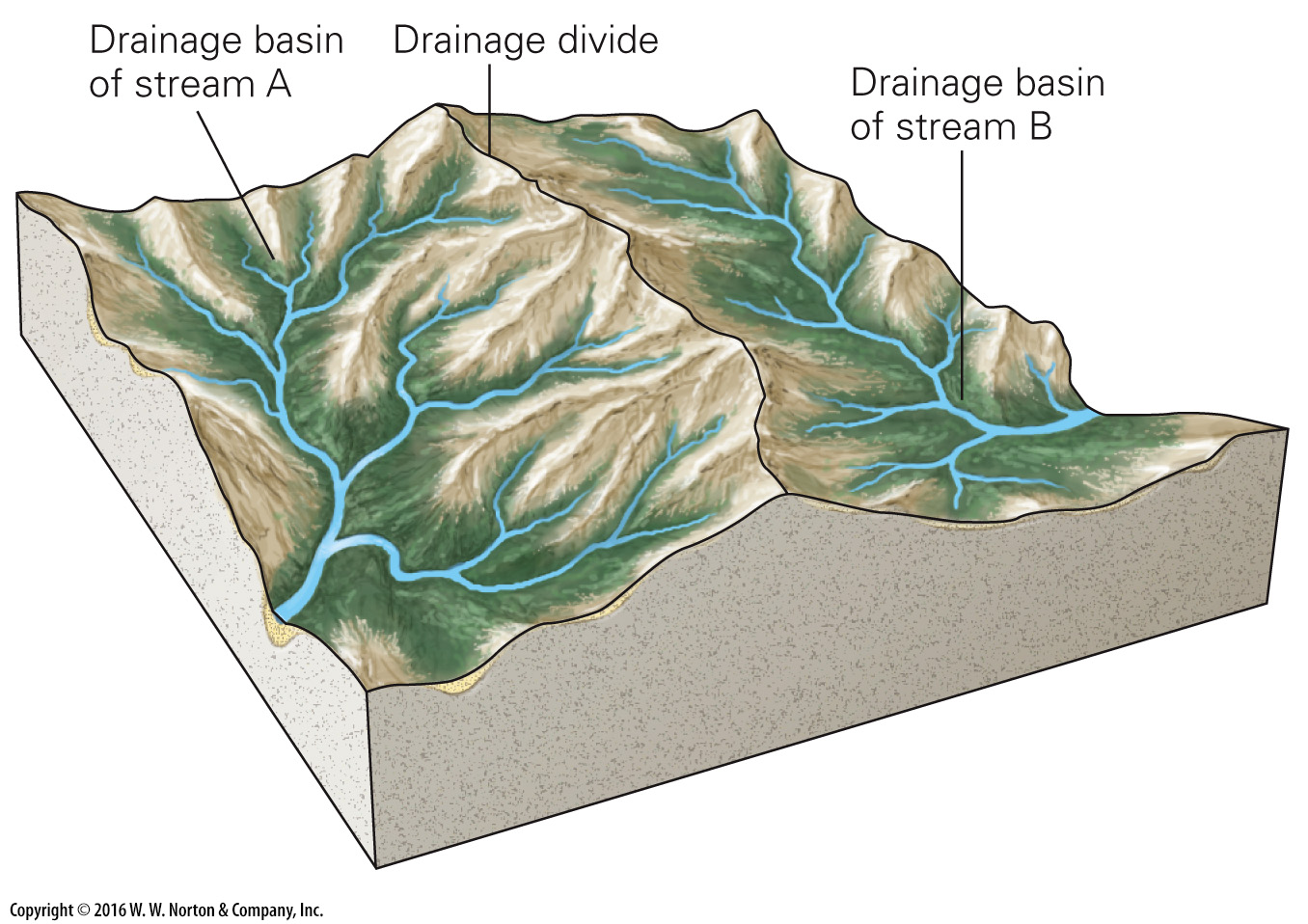 [Speaker Notes: FIGURE 14.5a  Drainage divides and basins.
(a) A drainage divide is a relatively high ridge that separates two drainage basins.]
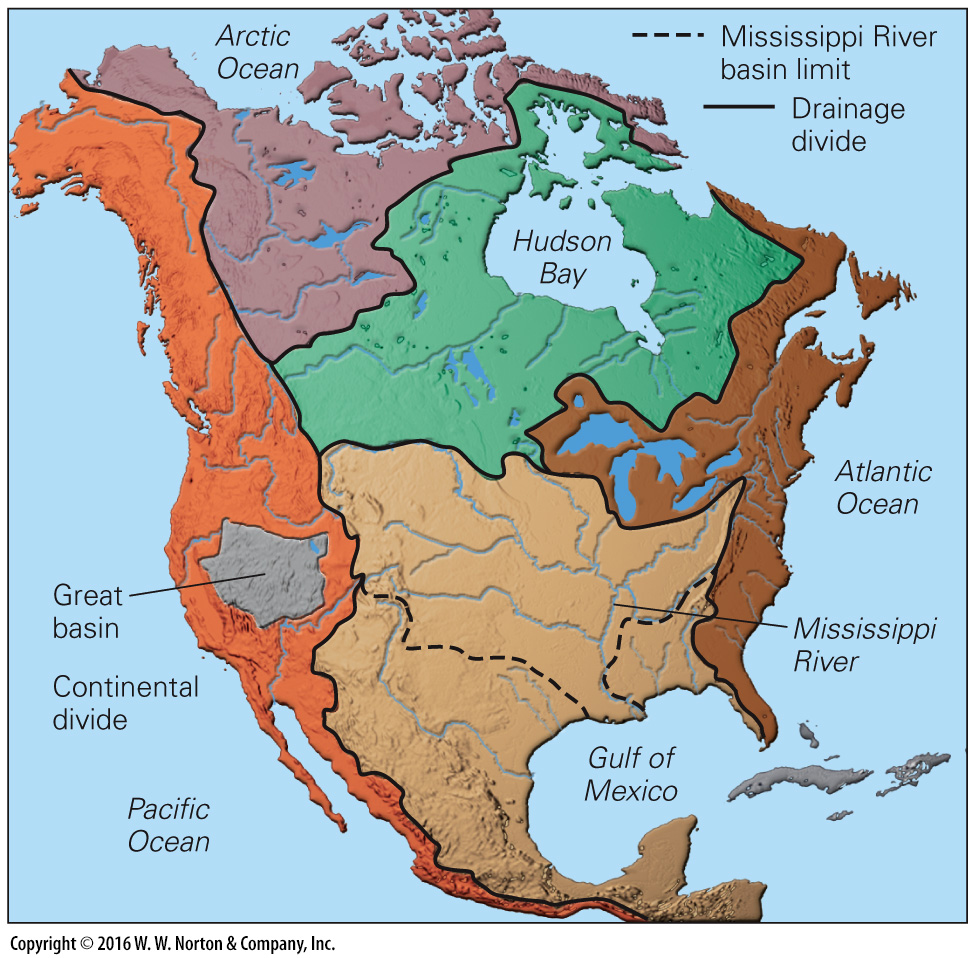 [Speaker Notes: FIGURE 14.5b  Drainage divides and basins.
(b) The major drainage basins of North America.]
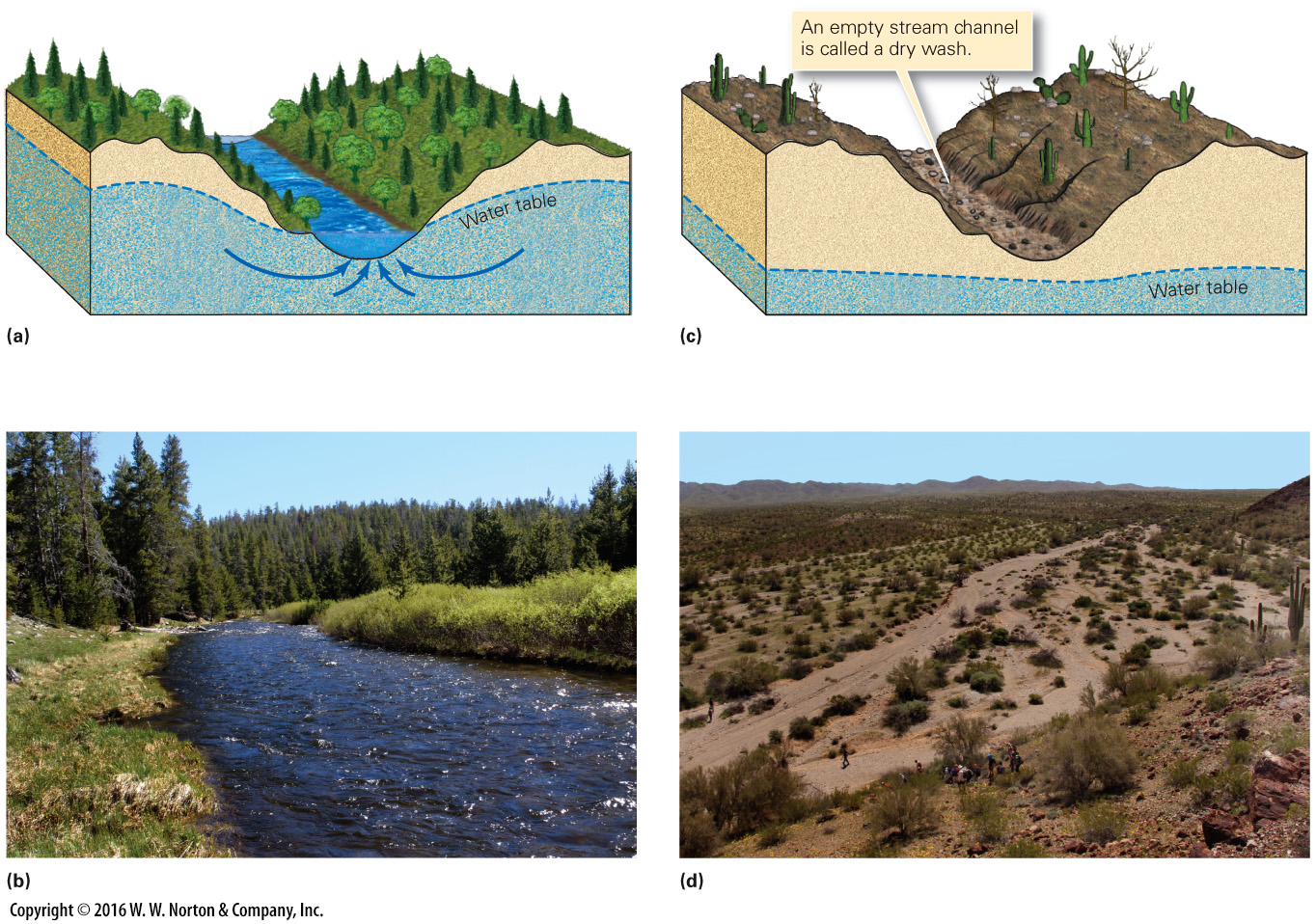 [Speaker Notes: FIGURE 14.6  The contrast between permanent and ephemeral streams.
(a) The floor of a permanent stream in a temperate climate lies below the water table. Springs add water from below, so the stream contains water even between rains. (b) An example of a permanent stream in the Wind River Mountains, Wyoming. (c) The channel of an ephemeral stream lies above the water table, so the stream flows only when water enters the stream faster than it can infiltrate into the ground. (d) An example of a dry wash in the Buckskin Mountains, Arizona.]
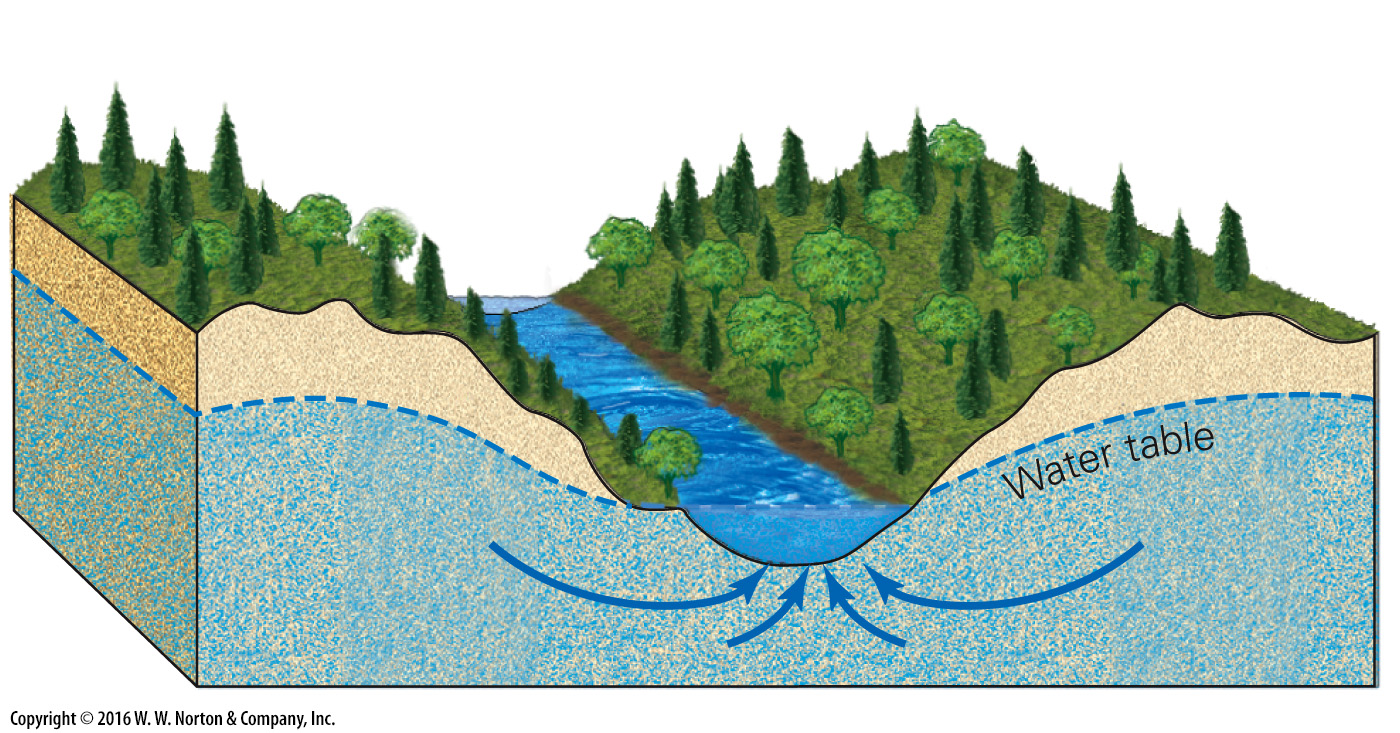 [Speaker Notes: FIGURE 14.6a  The contrast between permanent and ephemeral streams.
(a) The floor of a permanent stream in a temperate climate lies below the water table. Springs add water from below, so the stream contains water even between rains.]
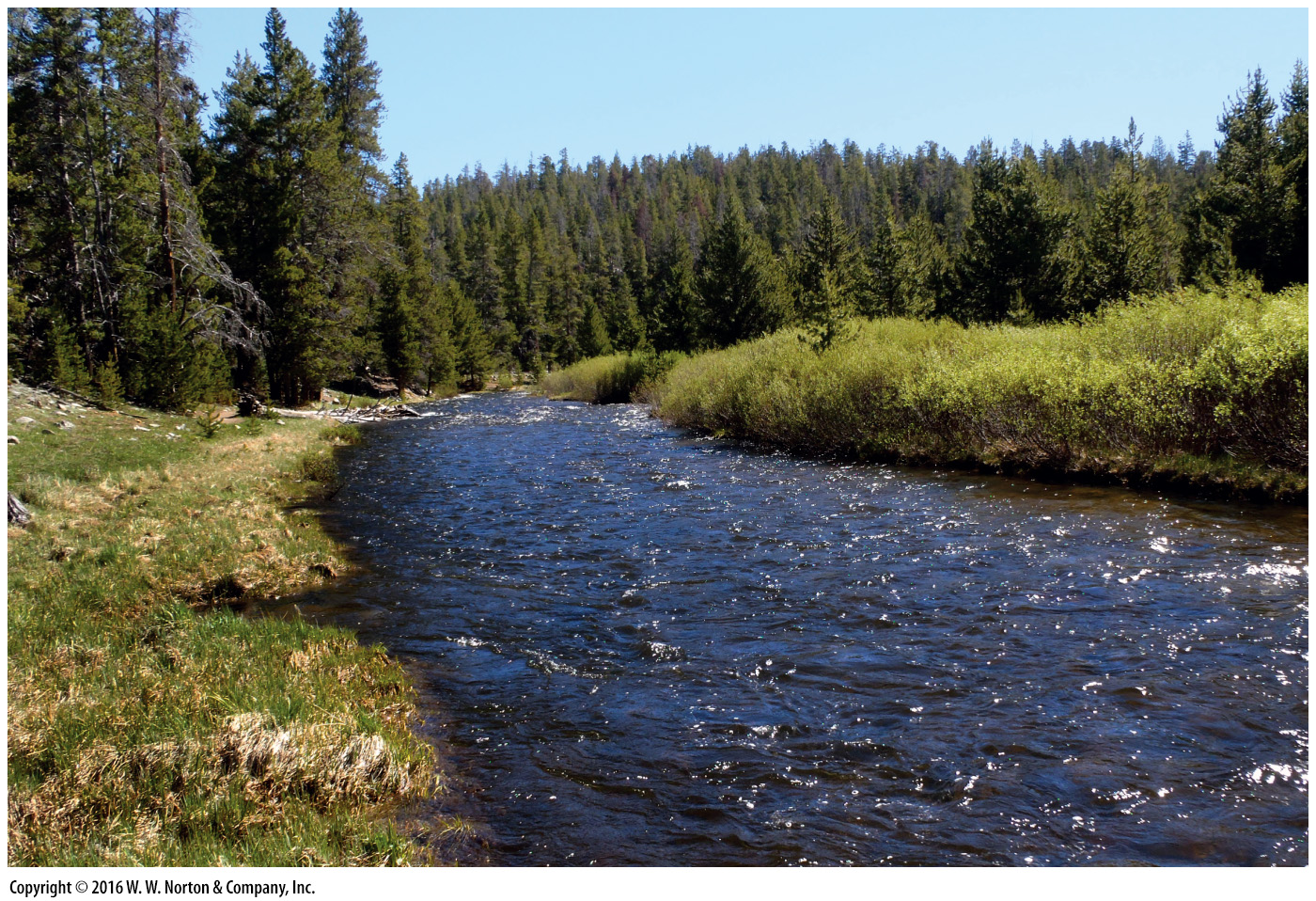 [Speaker Notes: FIGURE 14.6b  The contrast between permanent and ephemeral streams.
(b) An example of a permanent stream in the Wind River Mountains, Wyoming.]
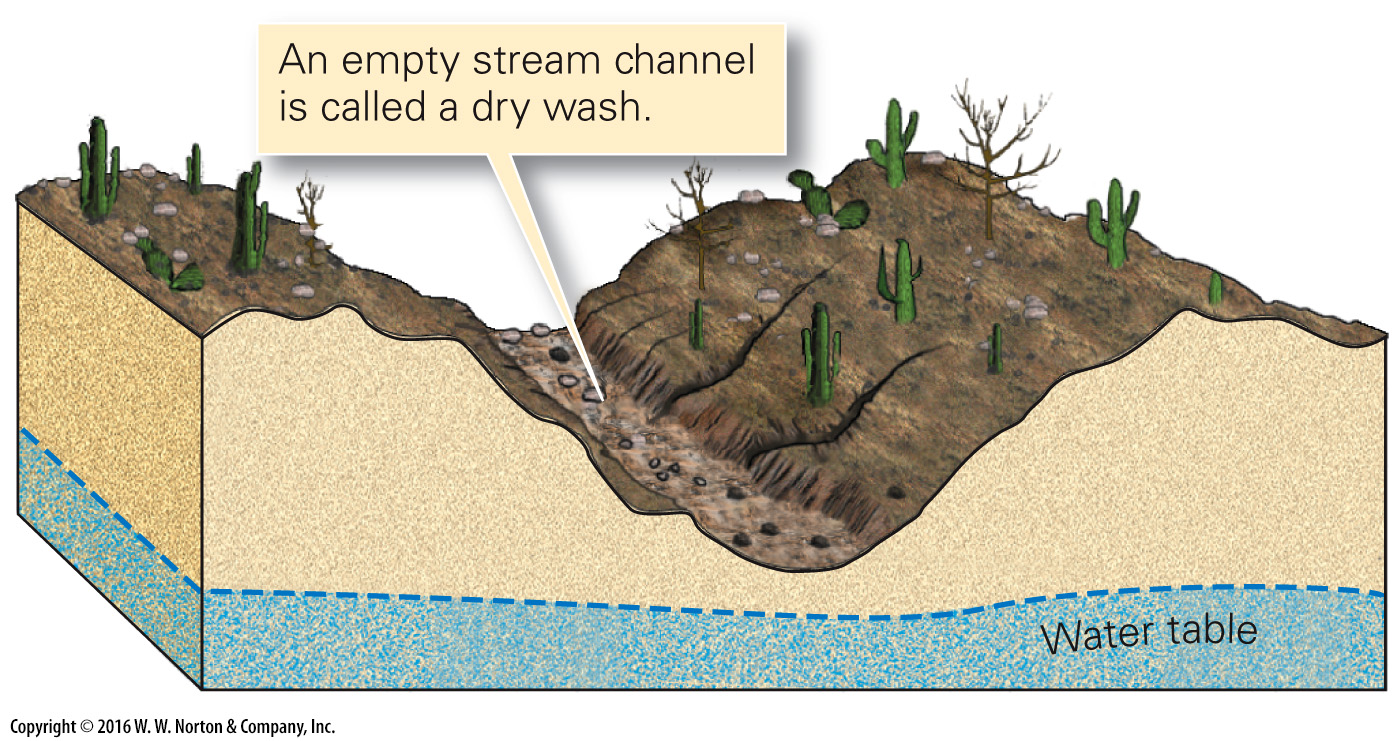 [Speaker Notes: FIGURE 14.6c  The contrast between permanent and ephemeral streams.
(c) The channel of an ephemeral stream lies above the water table, so the stream flows only when water enters the stream faster than it can infiltrate into the ground.]
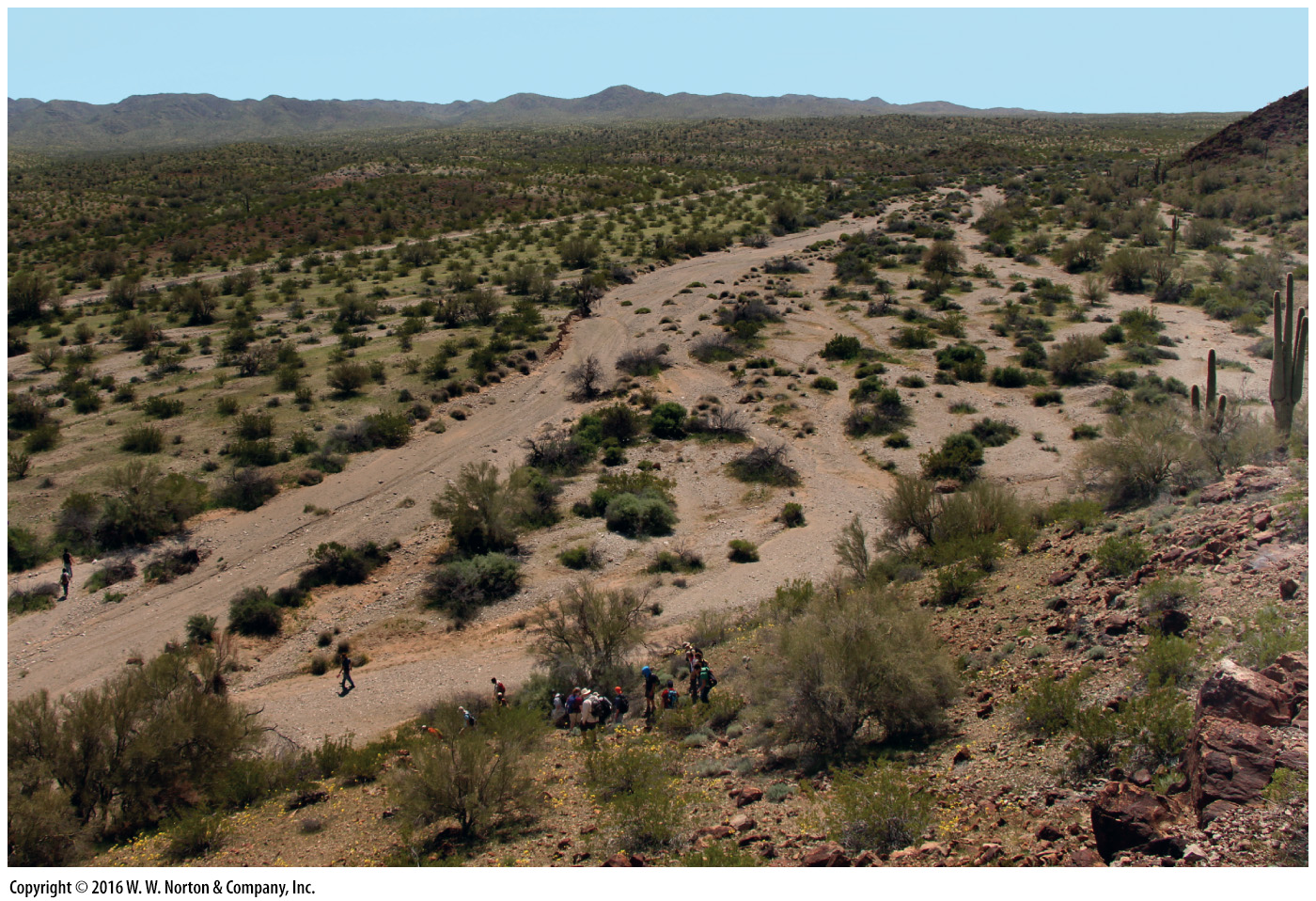 [Speaker Notes: FIGURE 14.6d  The contrast between permanent and ephemeral streams.
(d) An example of a dry wash in the Buckskin Mountains, Arizona.]
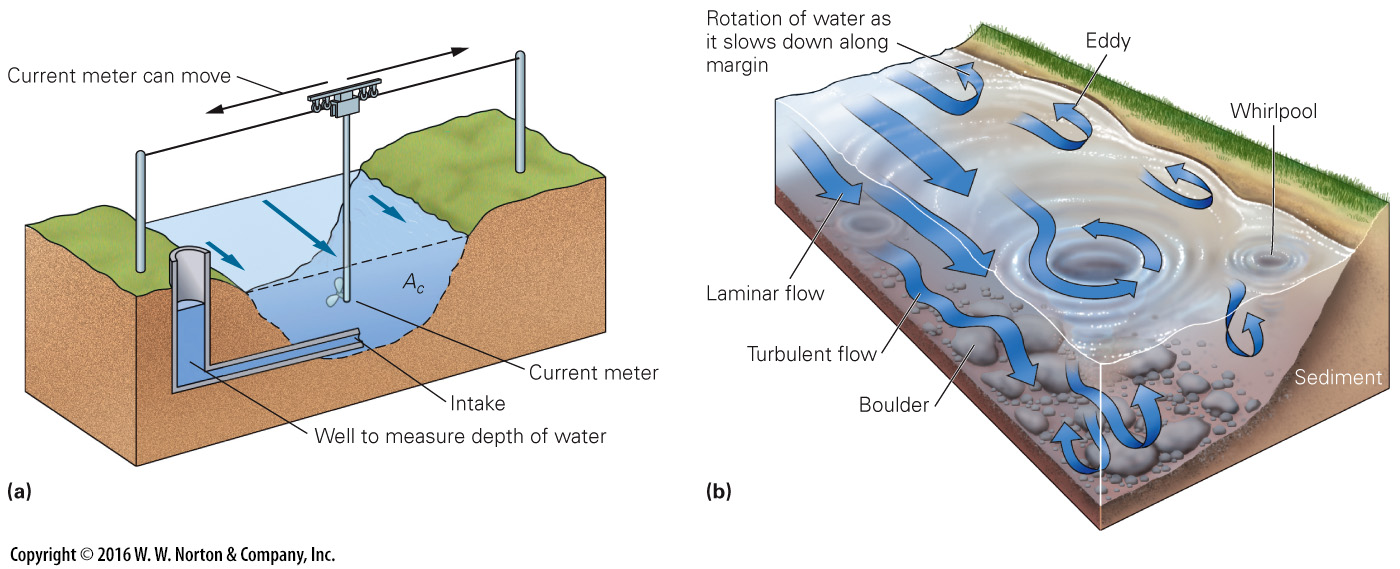 [Speaker Notes: FIGURE 14.7  Flow velocity and turbulence in streams.
(a) At a stream-gauging station, geologists measure the cross-sectional area (Ac), the depth, and the average velocity of the stream. Velocity is slower near the banks. (b) In detail, flow is turbulent. Turbulence can make measuring velocity difficult.]
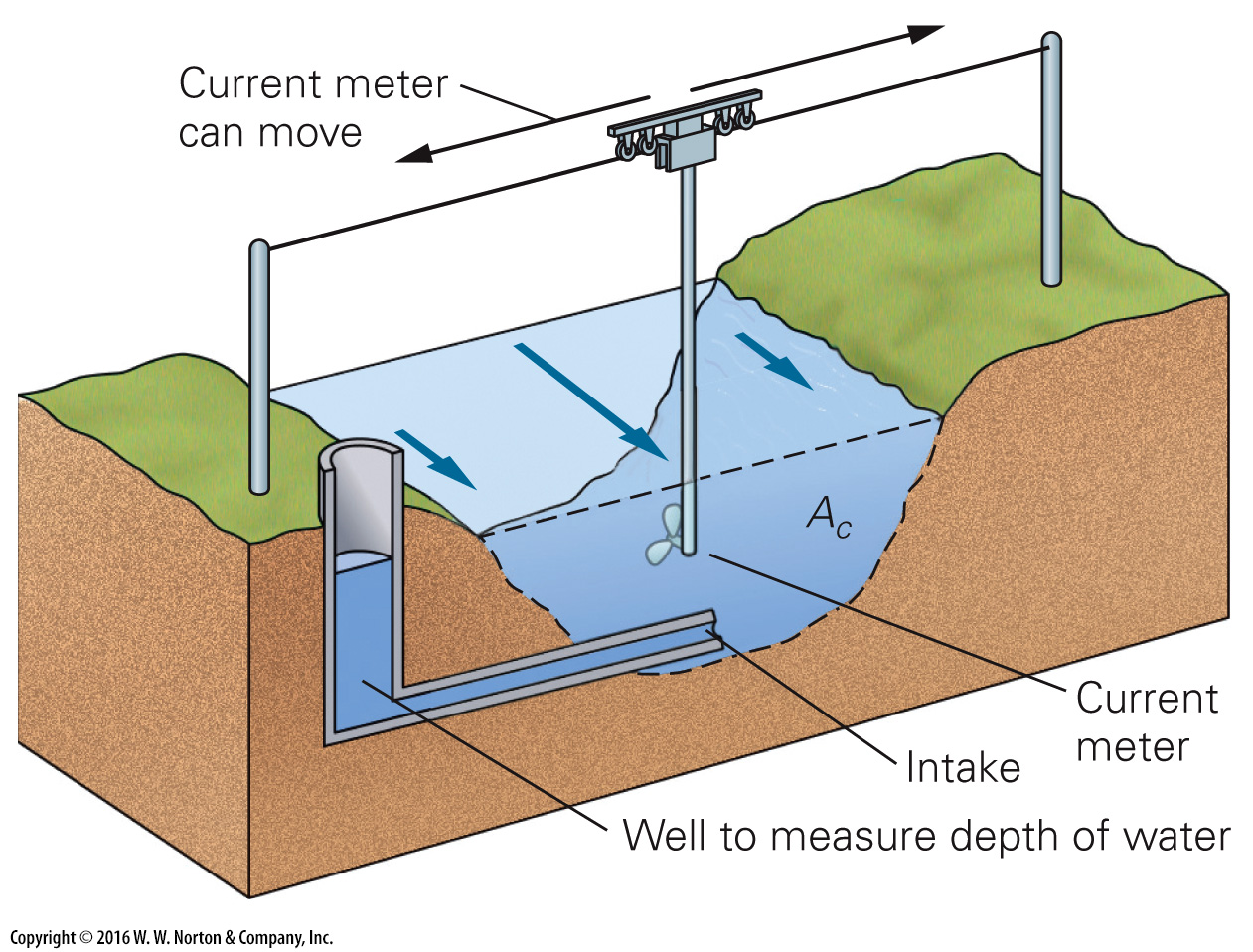 [Speaker Notes: FIGURE 14.7a  Flow velocity and turbulence in streams.
(a) At a stream-gauging station, geologists measure the cross-sectional area (Ac), the depth, and the average velocity of the stream. Velocity is slower near the banks.]
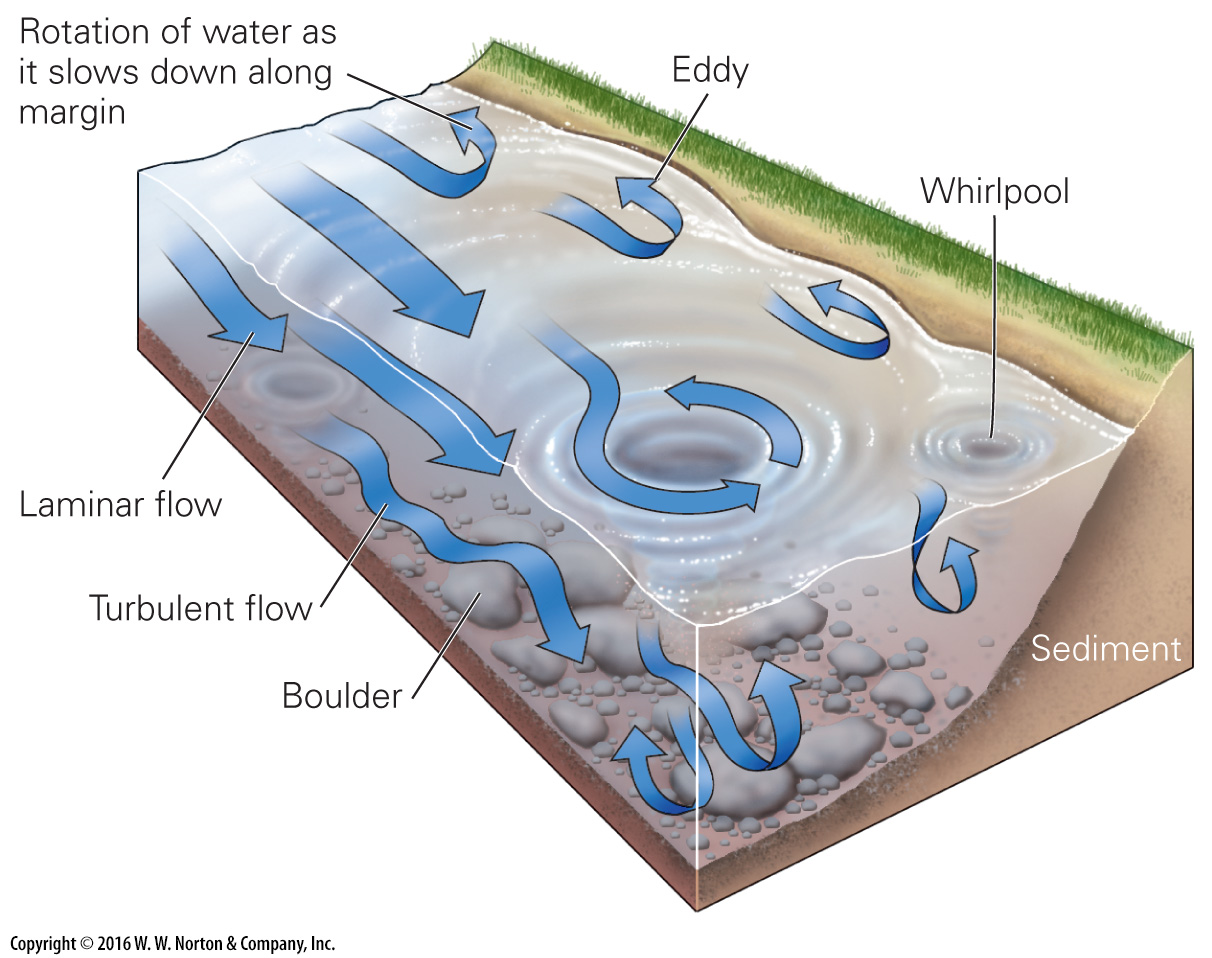 [Speaker Notes: FIGURE 14.7b  Flow velocity and turbulence in streams.
(b) In detail, flow is turbulent. Turbulence can make measuring velocity difficult.]
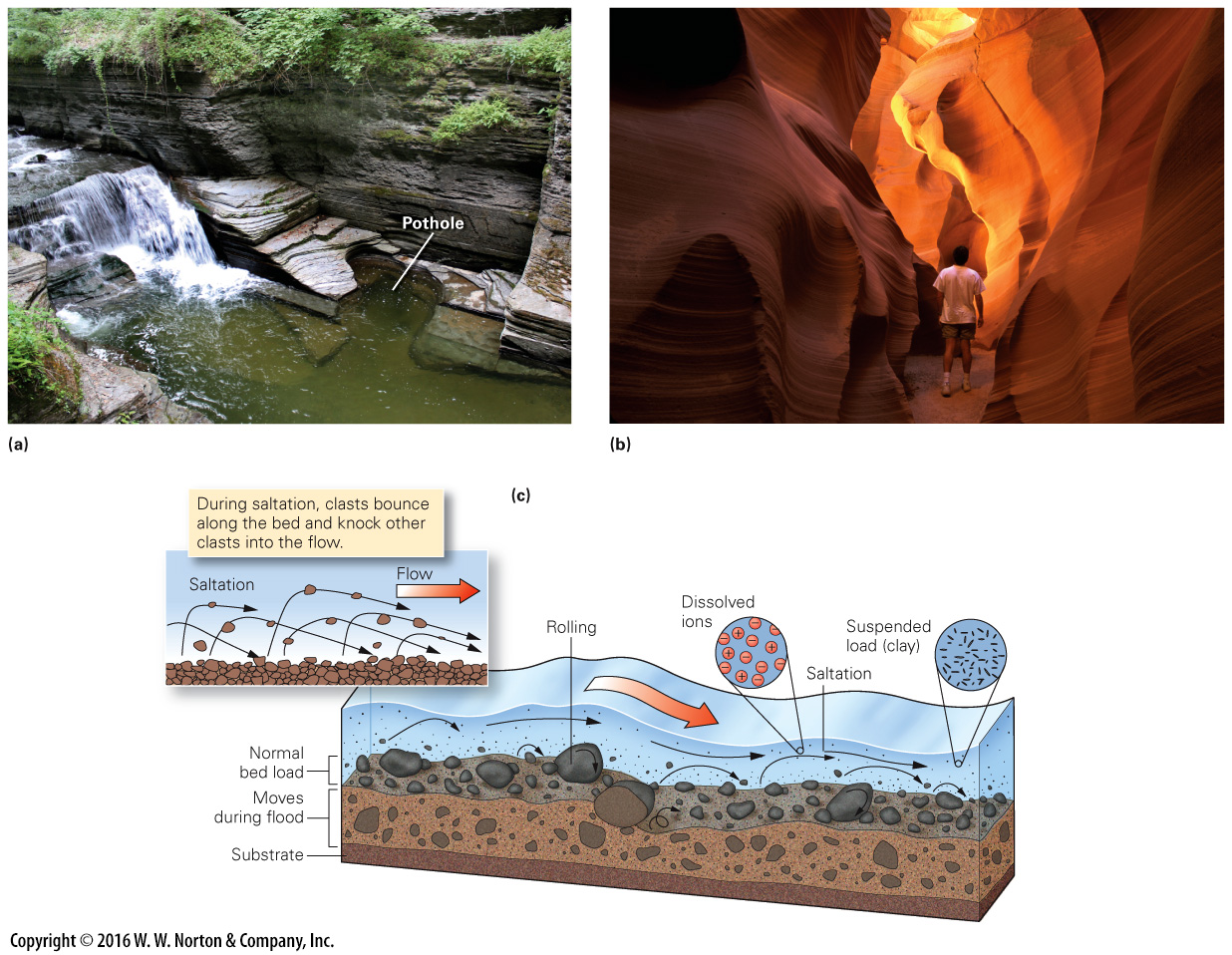 [Speaker Notes: FIGURE 14.8  Erosion and transportation in streams.
(a) A pothole in the bed of a stream near Ithaca, New York. (b) This slot canyon in Arizona formed when many potholes linked together. (c) Streams transport sediment in many forms: dissolved ions are in solution; tiny suspended grains are distributed through the water; and the bed load slides, rolls, and/or undergoes saltation.]
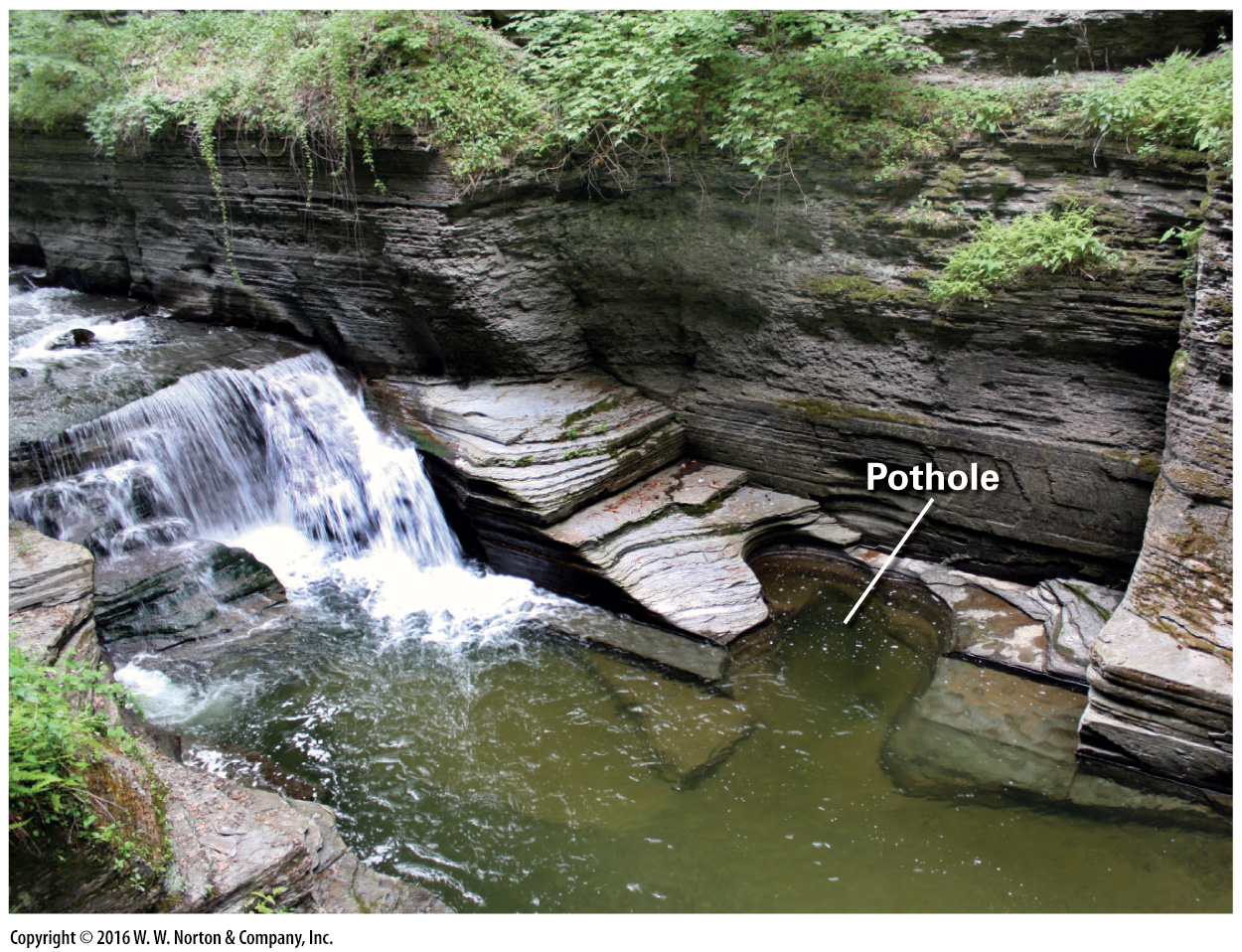 [Speaker Notes: FIGURE 14.8a  Erosion and transportation in streams.
(a) A pothole in the bed of a stream near Ithaca, New York.]
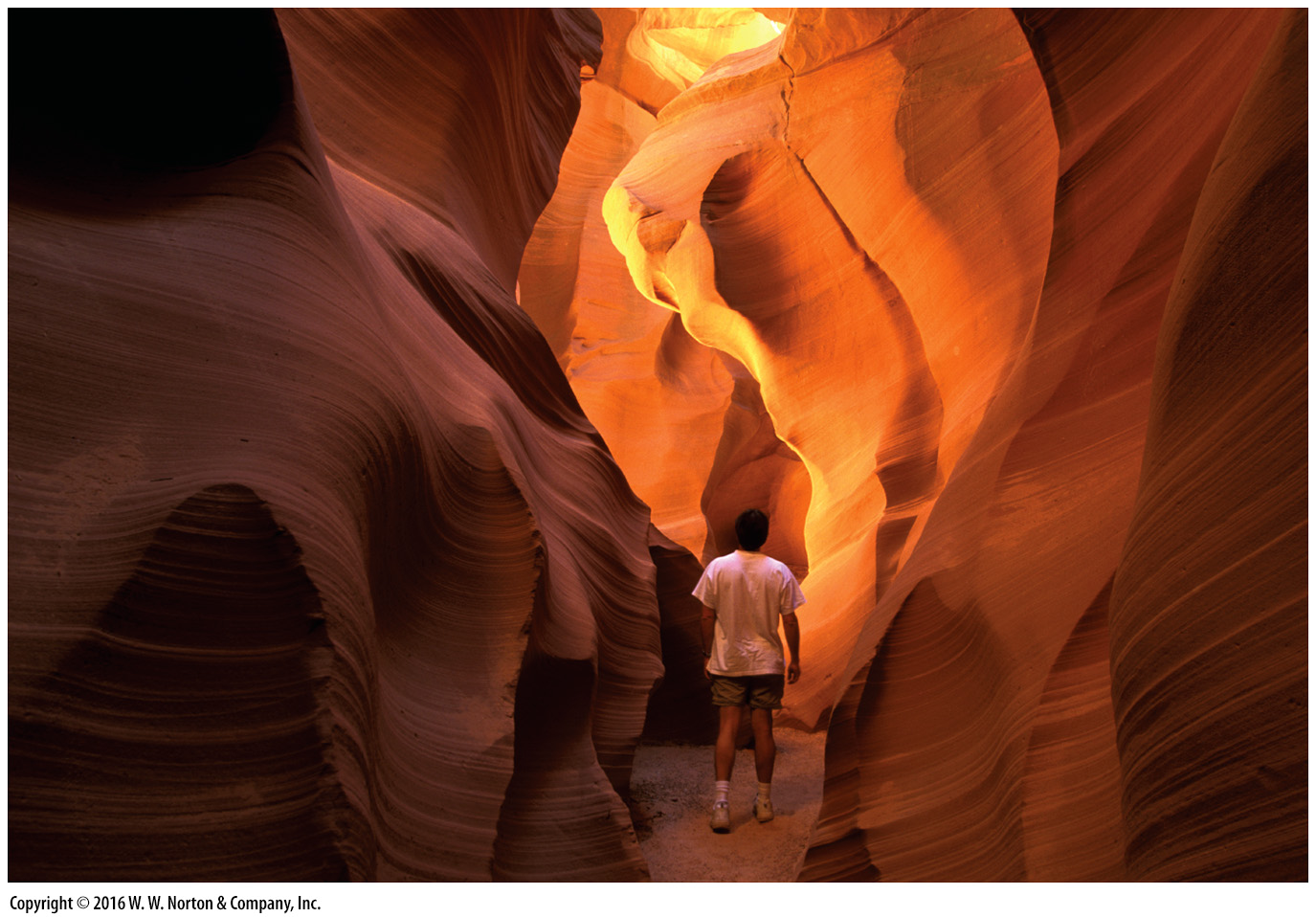 [Speaker Notes: FIGURE 14.8b  Erosion and transportation in streams.
(b) This slot canyon in Arizona formed when many potholes linked together.]
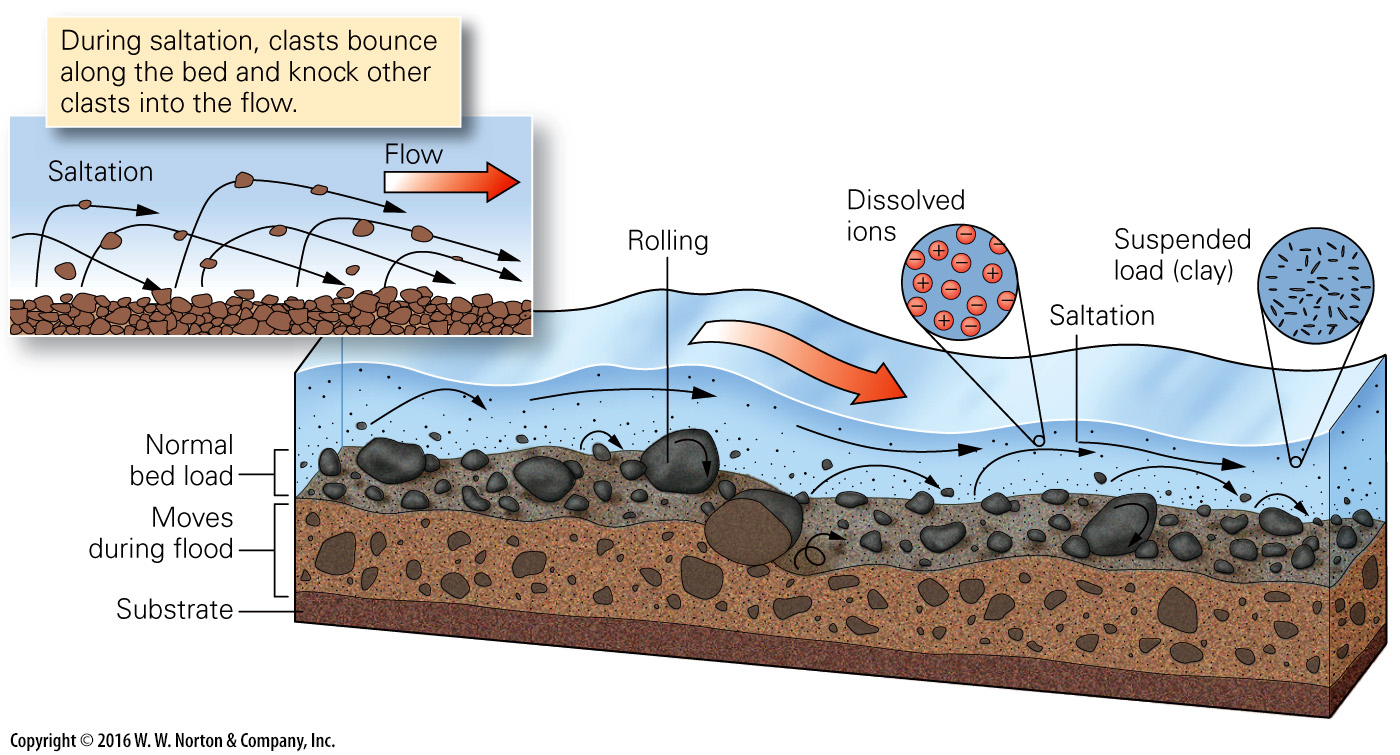 [Speaker Notes: FIGURE 14.8c  Erosion and transportation in streams.
(c) Streams transport sediment in many forms: dissolved ions are in solution; tiny suspended grains are distributed through the water; and the bed load slides, rolls, and/or undergoes saltation.]
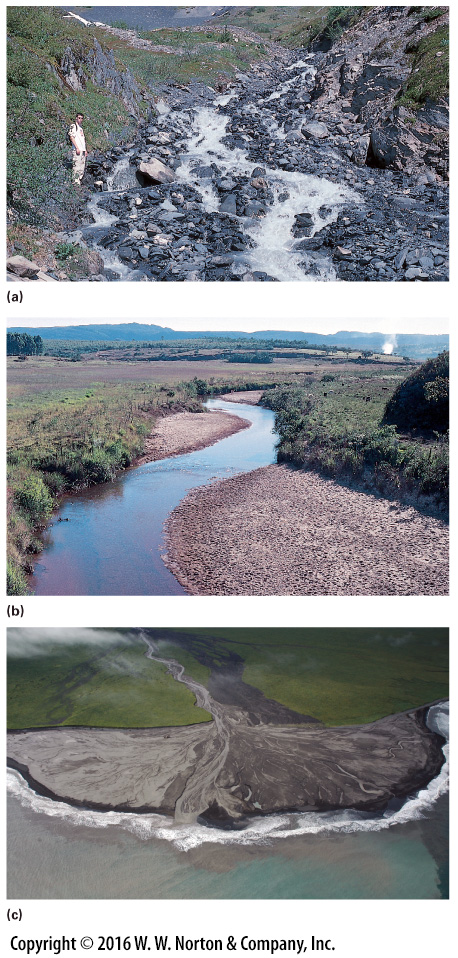 [Speaker Notes: FIGURE 14.9  Sediment, carried and deposited by streams. The clast size depends on stream velocity.
(a) Gravel in a streambed of a mountain stream in Denali National Park, Alaska. The large clasts were carried during floods. (b) Point bars of mud deposited along a gentle, slow-moving stream in Brazil. (c) An example of a small delta formed where sediment from a stream has spilled into standing water.]
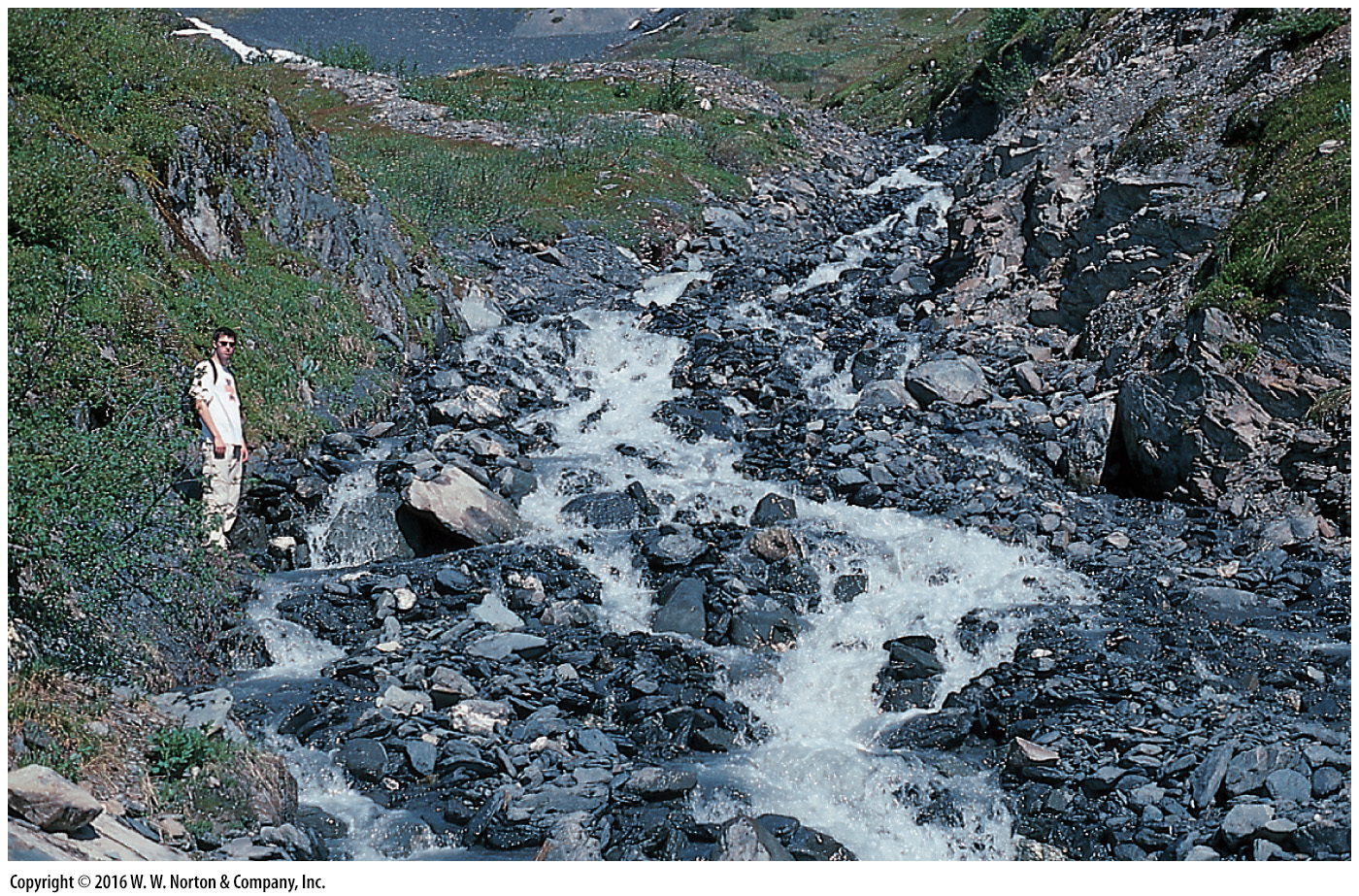 [Speaker Notes: FIGURE 14.9a  Sediment, carried and deposited by streams. The clast size depends on stream velocity.
(a) Gravel in a streambed of a mountain stream in Denali National Park, Alaska. The large clasts were carried during floods.]
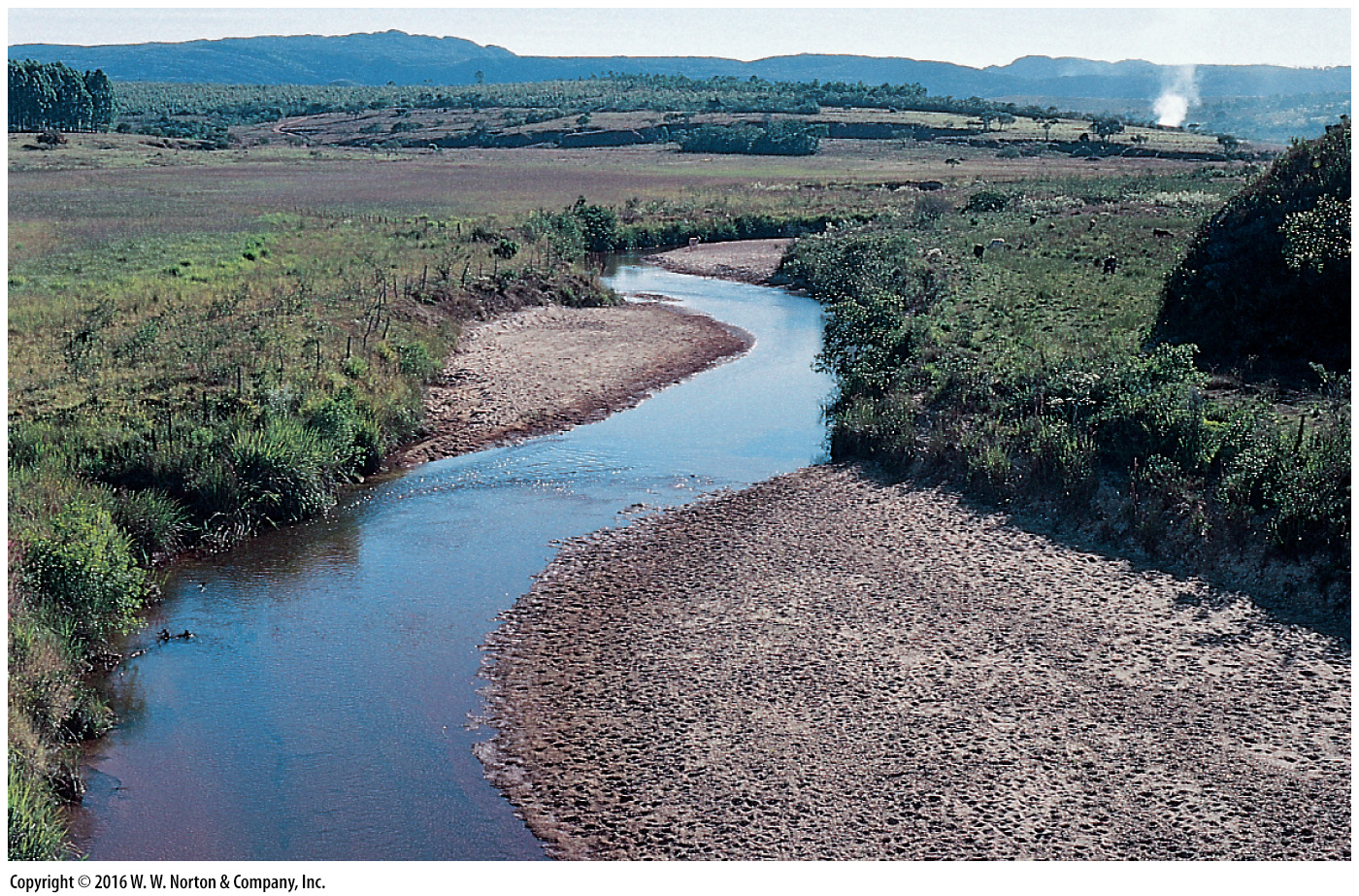 [Speaker Notes: FIGURE 14.9b  Sediment, carried and deposited by streams. The clast size depends on stream velocity.
(b) Point bars of mud deposited along a gentle, slow-moving stream in Brazil.]
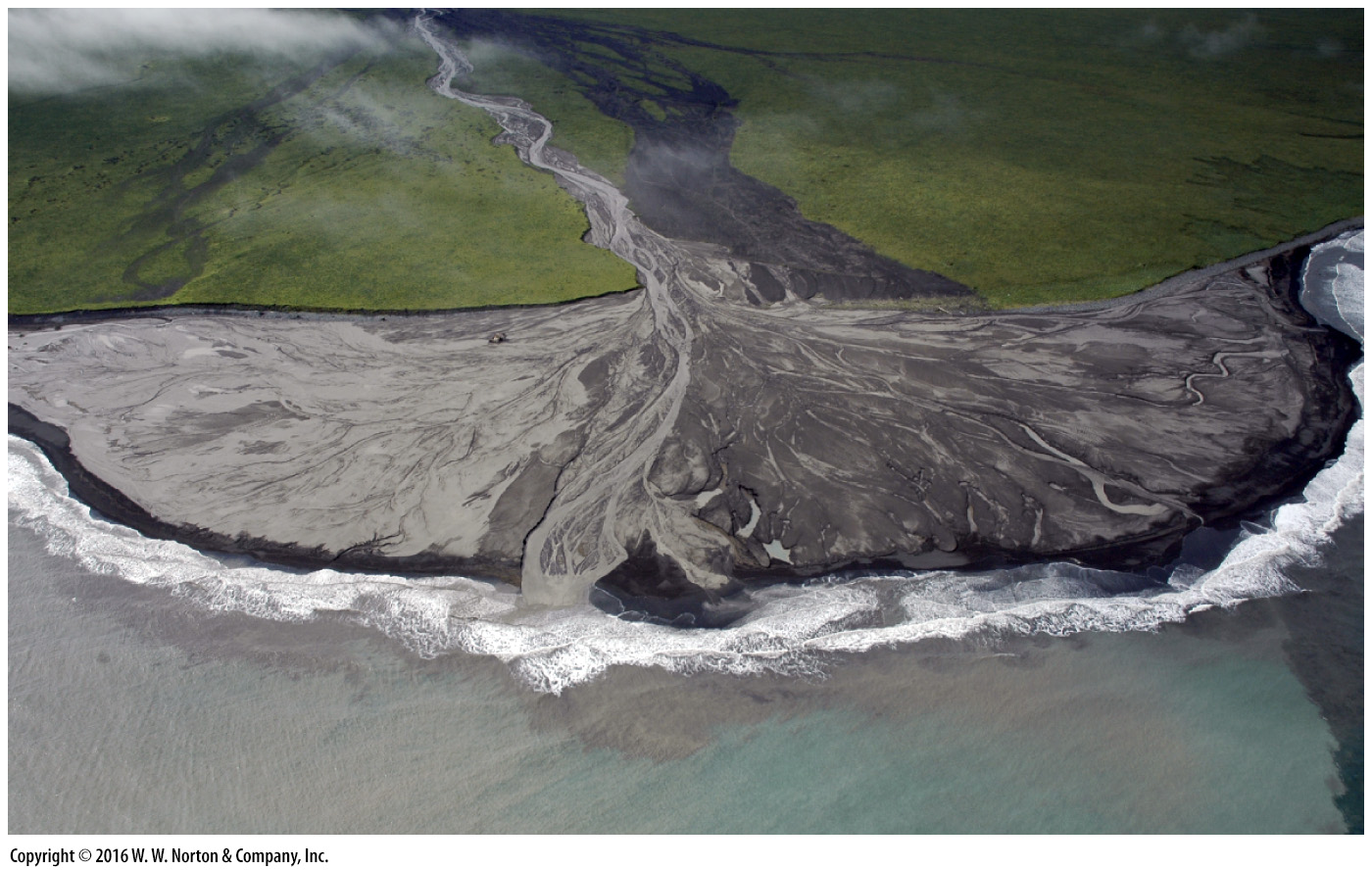 [Speaker Notes: FIGURE 14.9c  Sediment, carried and deposited by streams. The clast size depends on stream velocity.
(c) An example of a small delta formed where sediment from a stream has spilled into standing water.]
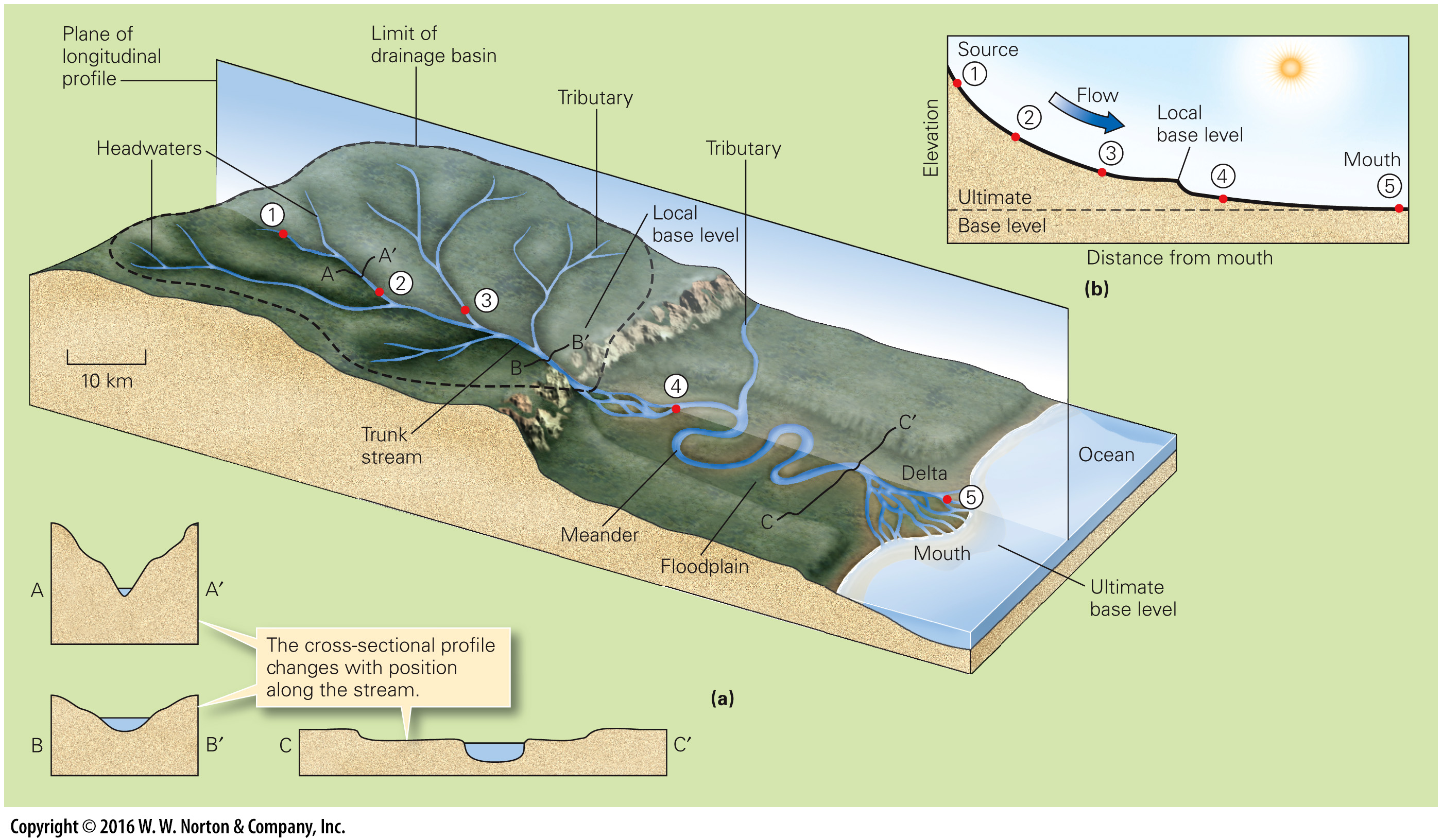 [Speaker Notes: FIGURE 14.10  Drainage basins and the change in character of a stream along its longitudinal profile.
(a) A drainage network collects water from a broad drainage basin, or watershed, via numerous tributaries. These carry water to a trunk stream and eventually to a standing body of water. Points 1 to 5 refer to locations along the longitudinal profile (b). (b) In general, the longitudinal profile of a stream (elevation change along its length) is concave up.]
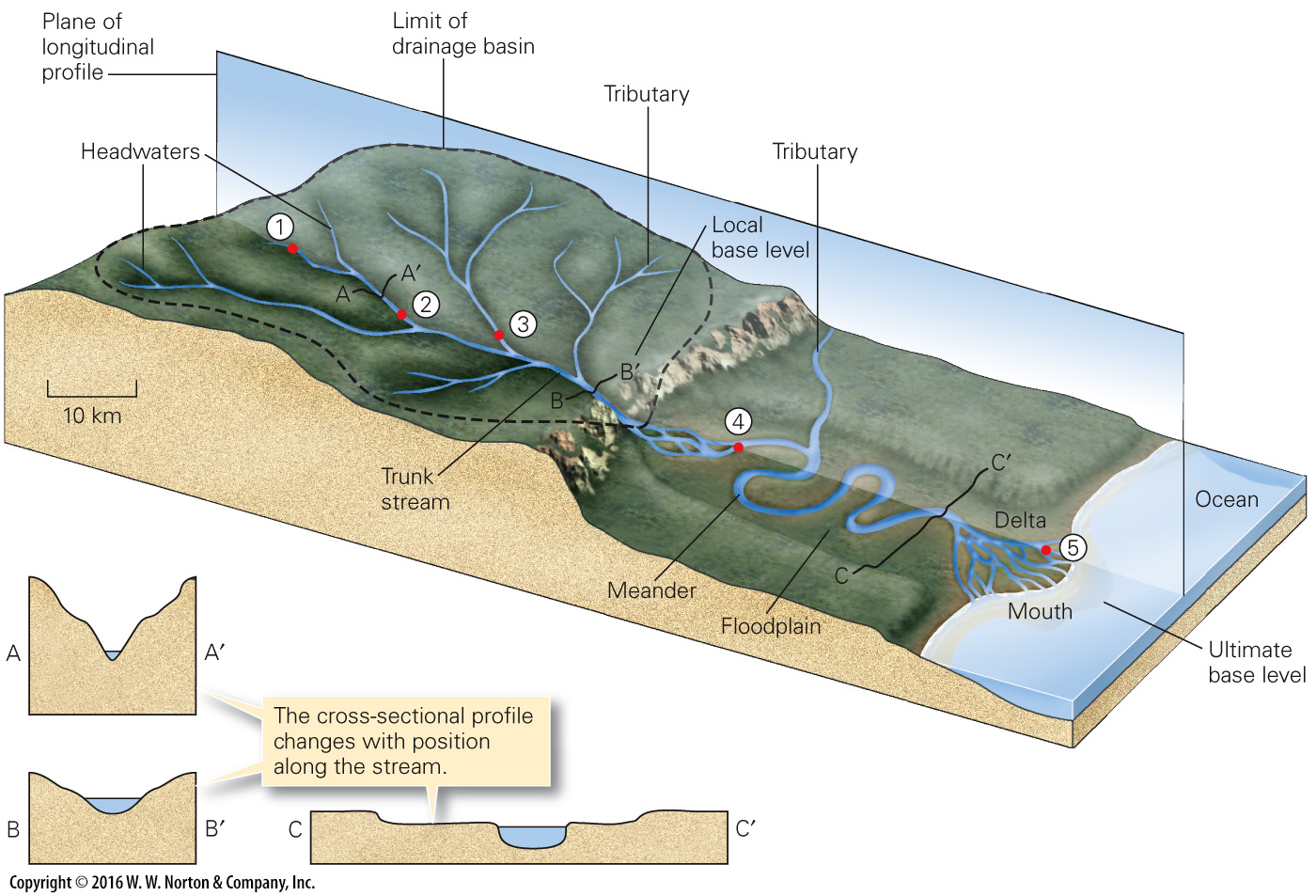 [Speaker Notes: FIGURE 14.10a  Drainage basins and the change in character of a stream along its longitudinal profile.
(a) A drainage network collects water from a broad drainage basin, or watershed, via numerous tributaries. These carry water to a trunk stream and eventually to a standing body of water. Points 1 to 5 refer to locations along the longitudinal profile (b).]
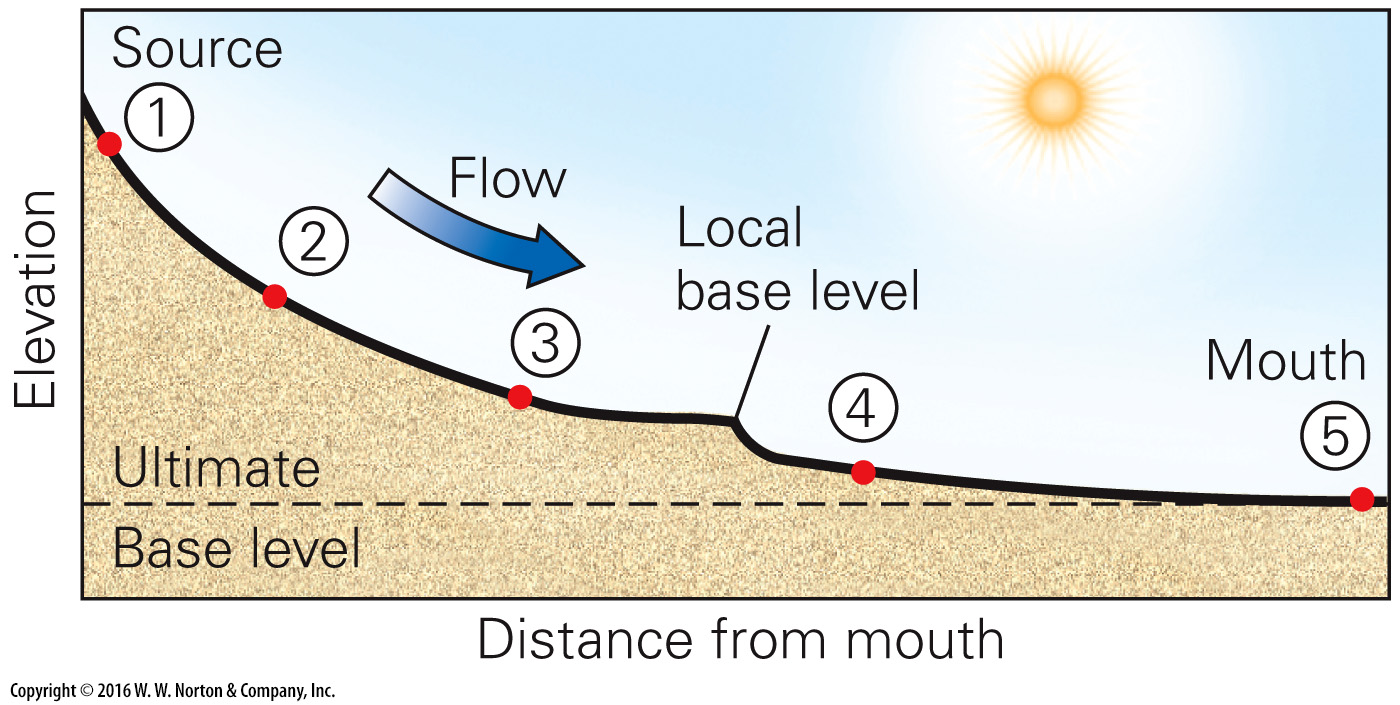 [Speaker Notes: FIGURE 14.10b  Drainage basins and the change in character of a stream along its longitudinal profile.
(b) In general, the longitudinal profile of a stream (elevation change along its length) is concave up.]
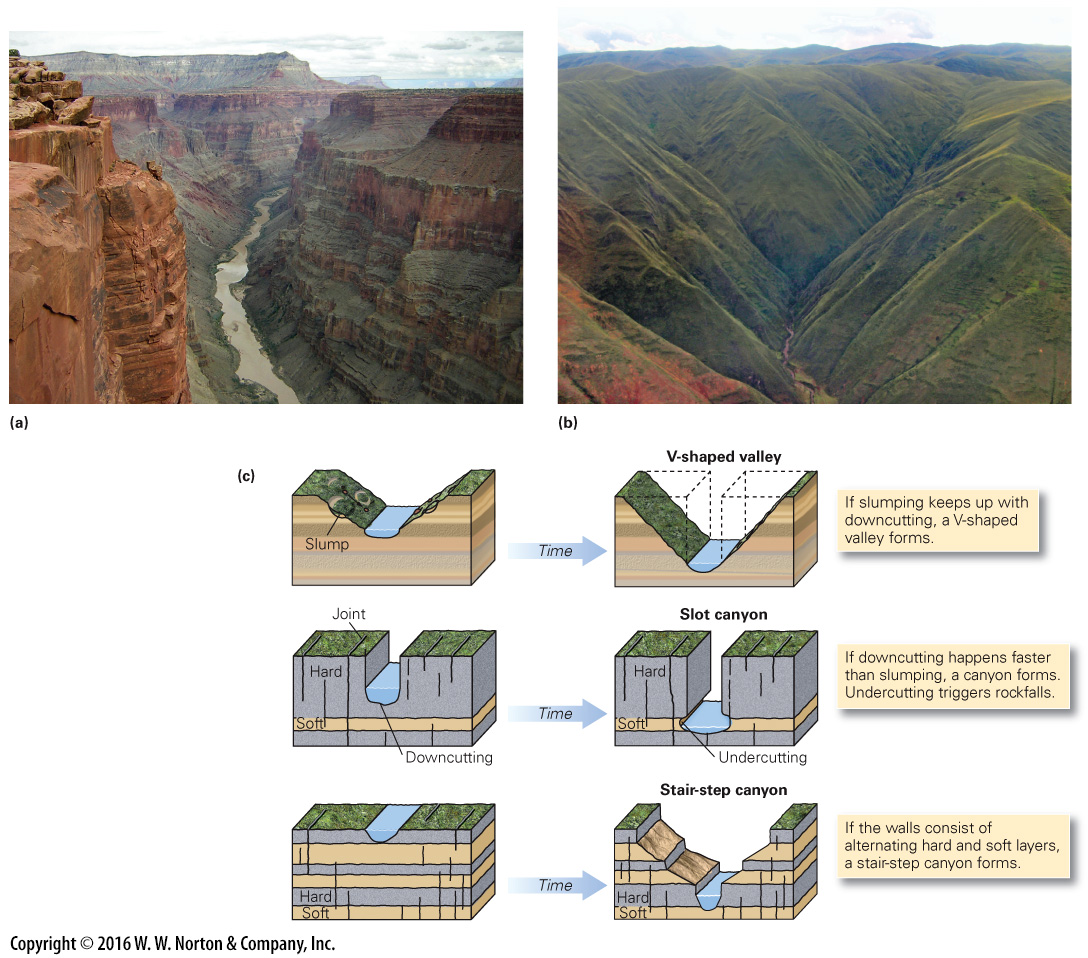 [Speaker Notes: FIGURE 14.11  The formation of valleys and canyons.
(a) The Colorado River carved the Grand Canyon, here seen near its west end. (b) V-shaped valleys in the Andes of Peru. (c) The shape of a canyon or valley depends on the relative resistance of walls to erosion, and the rate of downcutting relative to the rate of mass movement.]
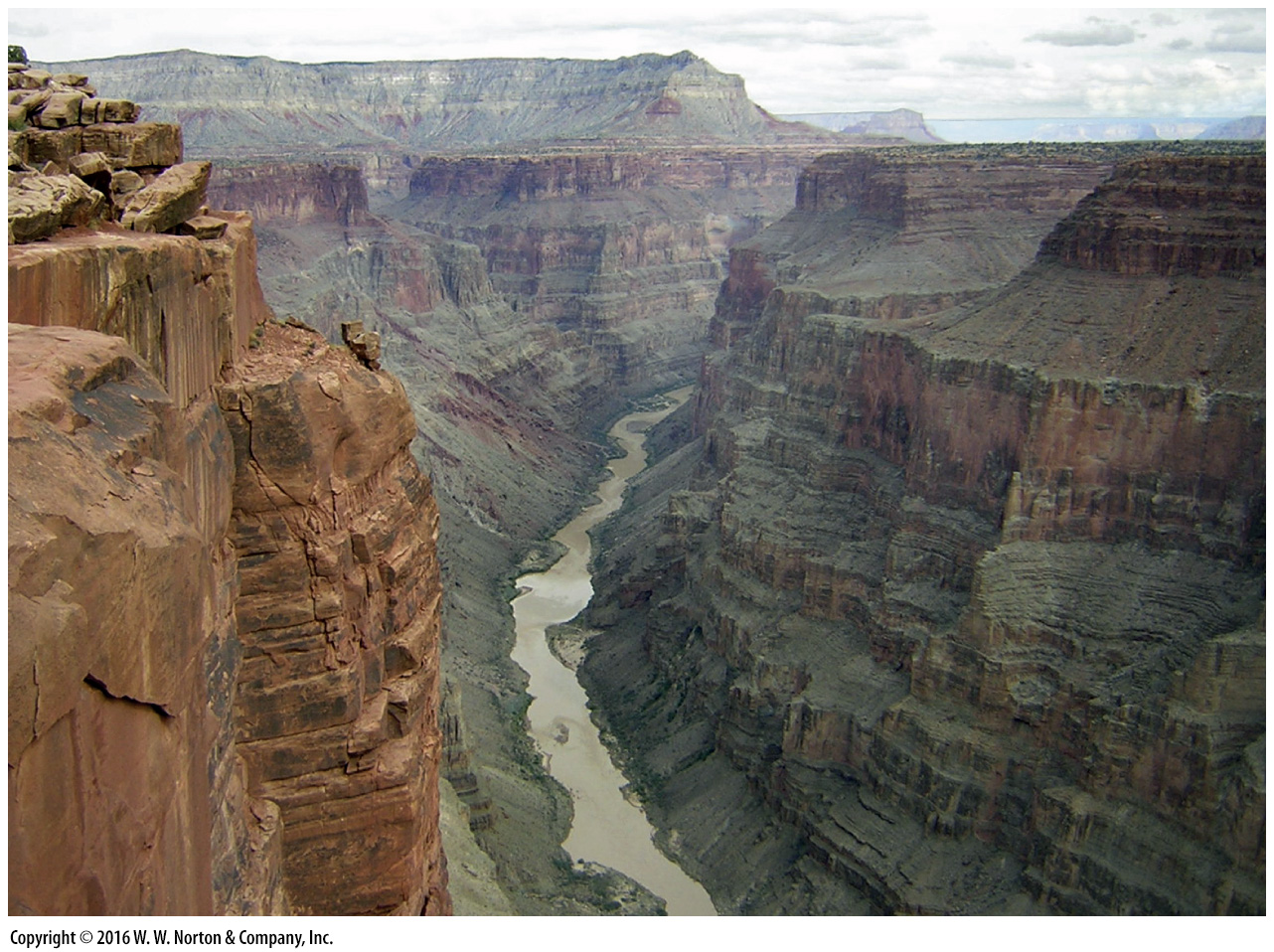 [Speaker Notes: FIGURE 14.11a  The formation of valleys and canyons.
(a) The Colorado River carved the Grand Canyon, here seen near its west end. (b) V-shaped valleys in the Andes of Peru.]
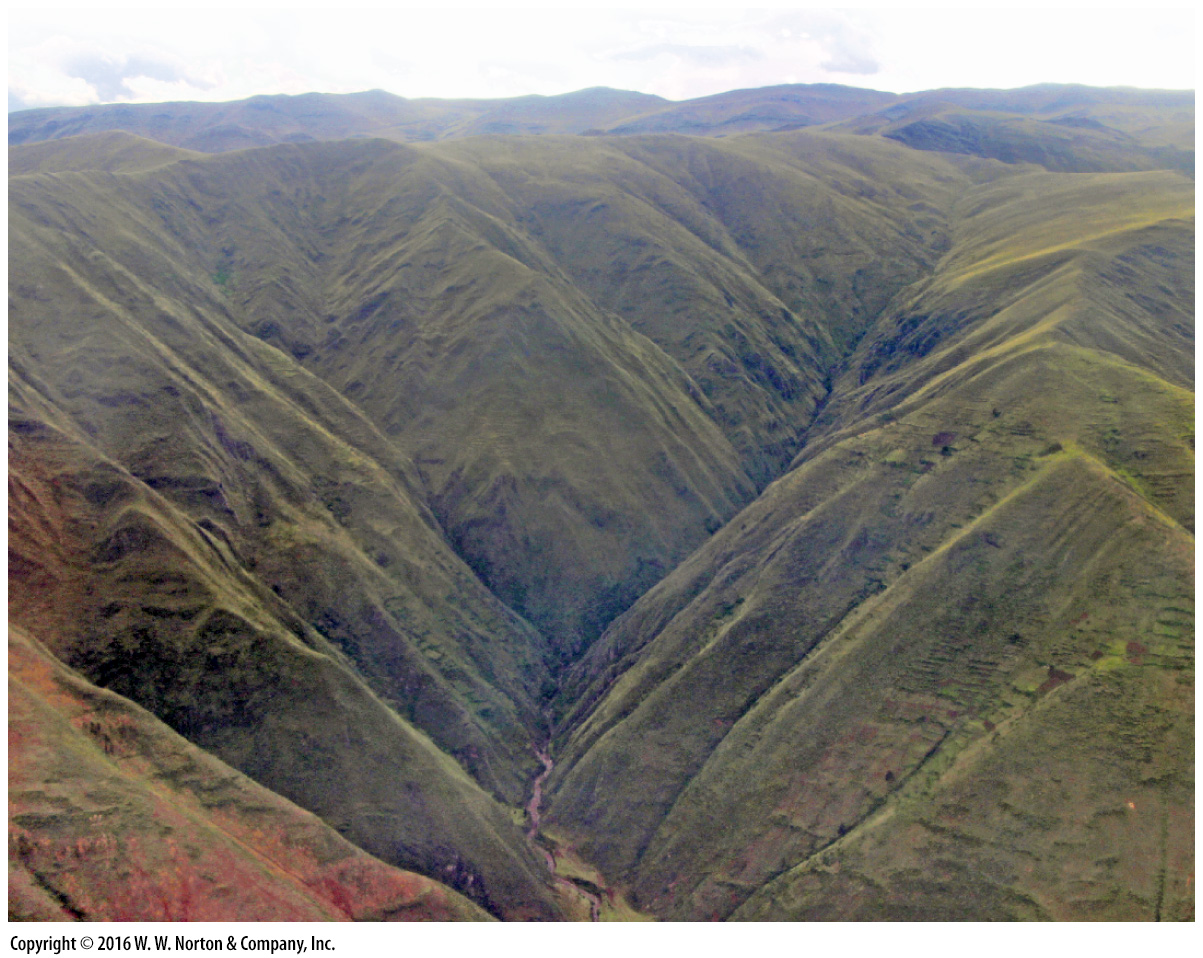 [Speaker Notes: FIGURE 14.11b  The formation of valleys and canyons.
(b) V-shaped valleys in the Andes of Peru.]
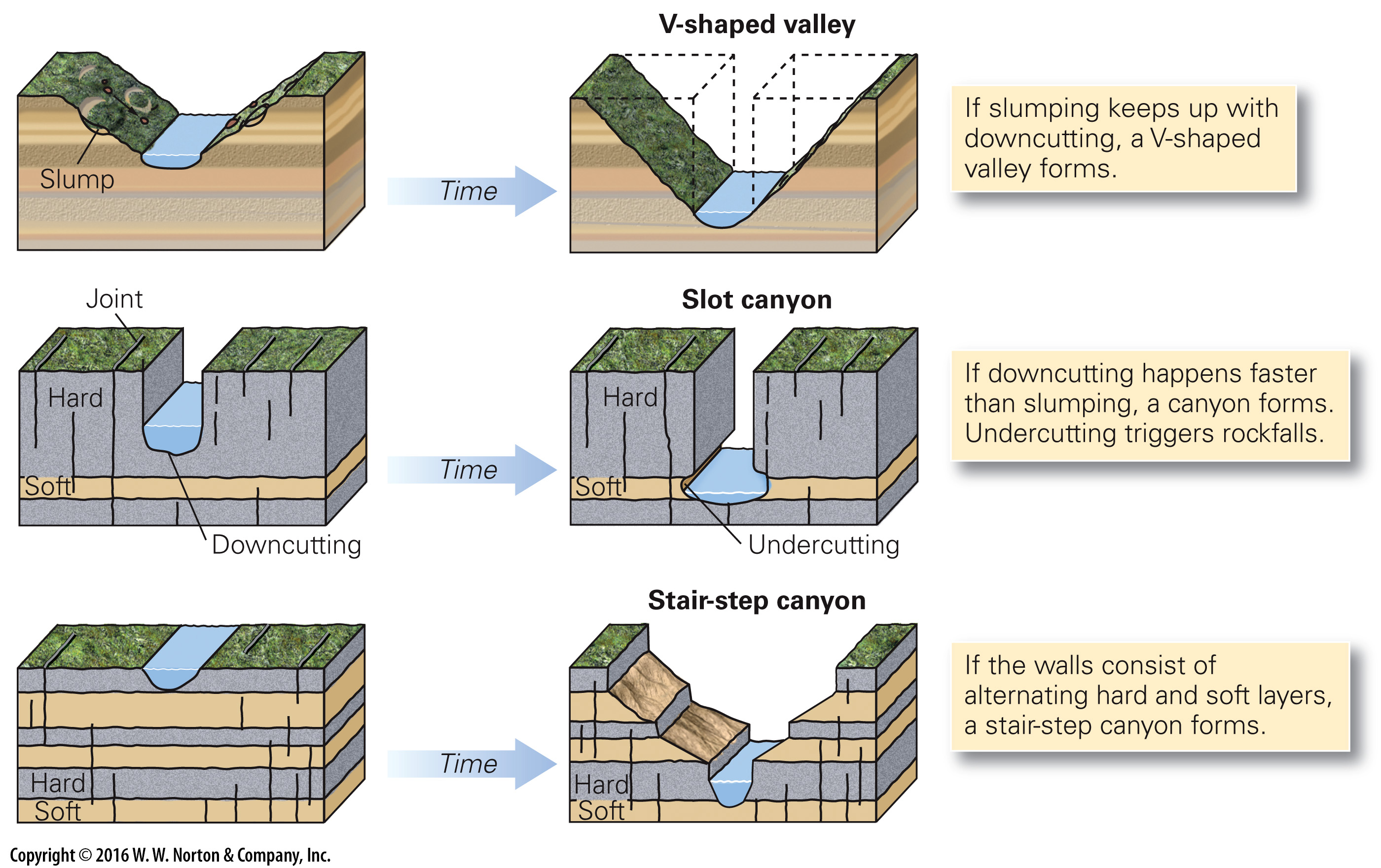 [Speaker Notes: FIGURE 14.11c  The formation of valleys and canyons.
(c) The shape of a canyon or valley depends on the relative resistance of walls to erosion, and the rate of downcutting relative to the rate of mass movement.]
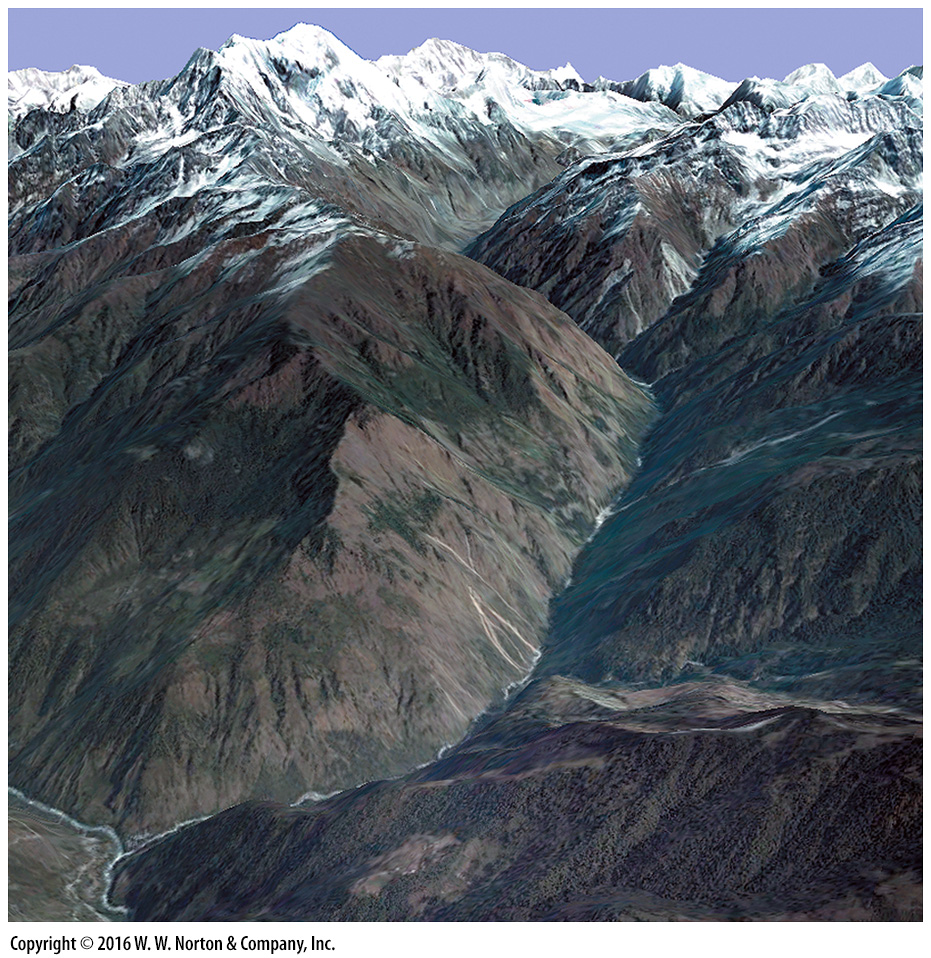 [Speaker Notes: SEE FOR YOURSELF…
RIVER-CUT GORGE IN THE HIMALAYAS]
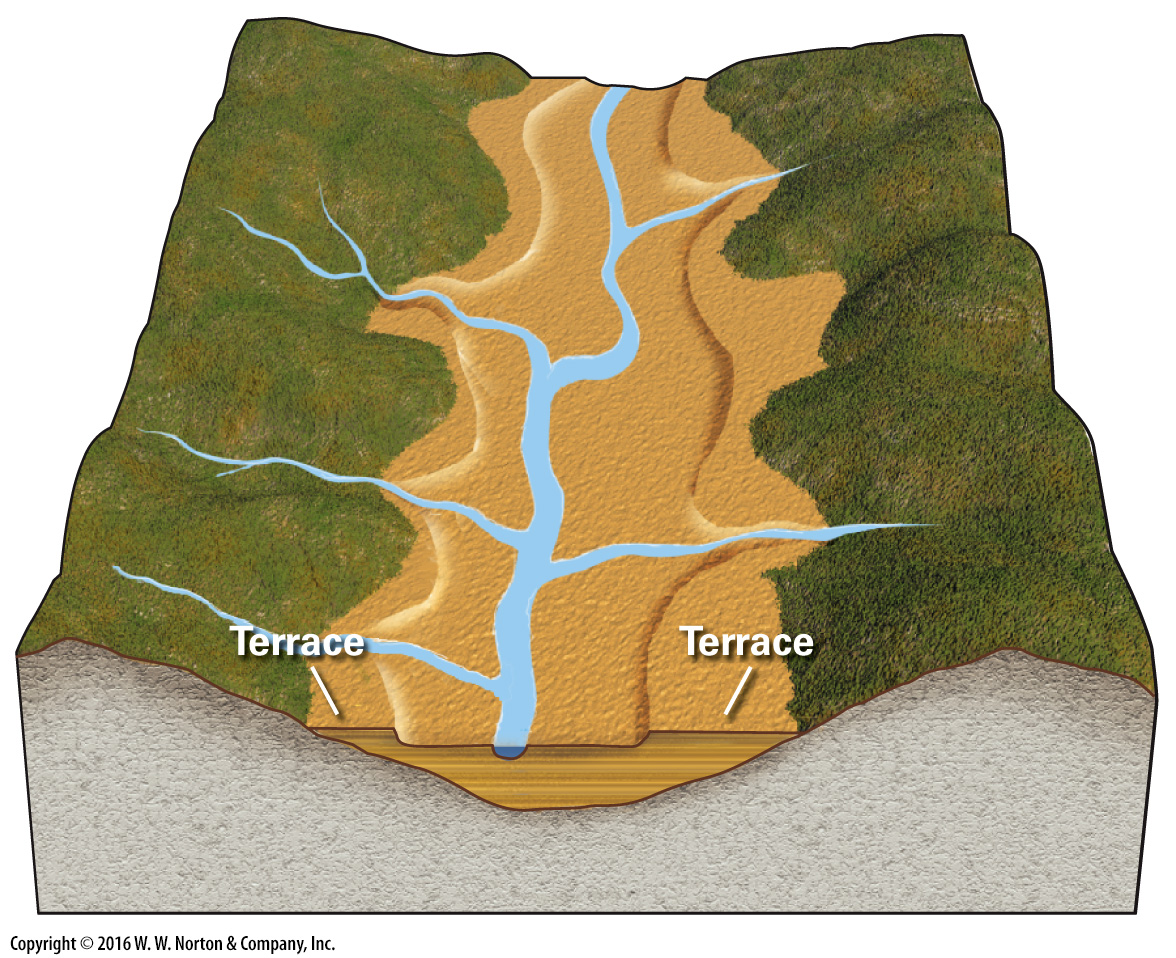 [Speaker Notes: FIGURE 14.12  A rise in base level or a decrease in discharge can cause a valley to fill with alluvium. If base level drops, or discharge increases, the stream will cut down into the alluvium, leaving terraces.]
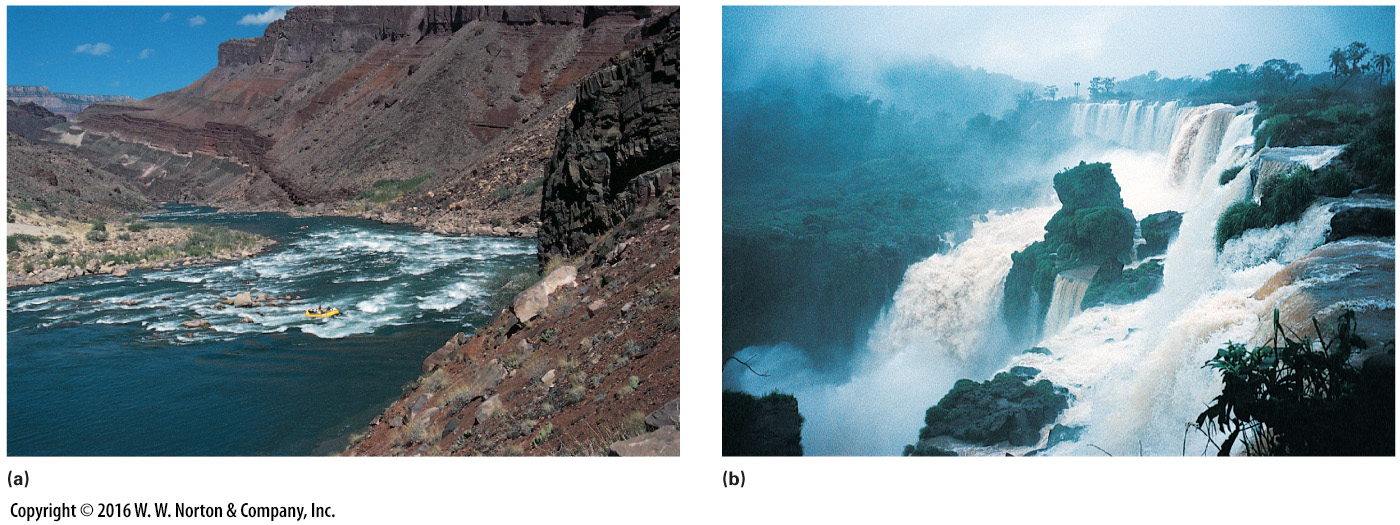 [Speaker Notes: FIGURE 14.13  Examples of rapids and waterfalls.
(a) These rapids in the Grand Canyon formed when a flood from a side canyon dumped debris into the channel of the Colorado River. (b) Iguaçu Falls, at the Brazil-Argentina border, spills across layers of basalt. The basalt acts as a resistant ledge.]
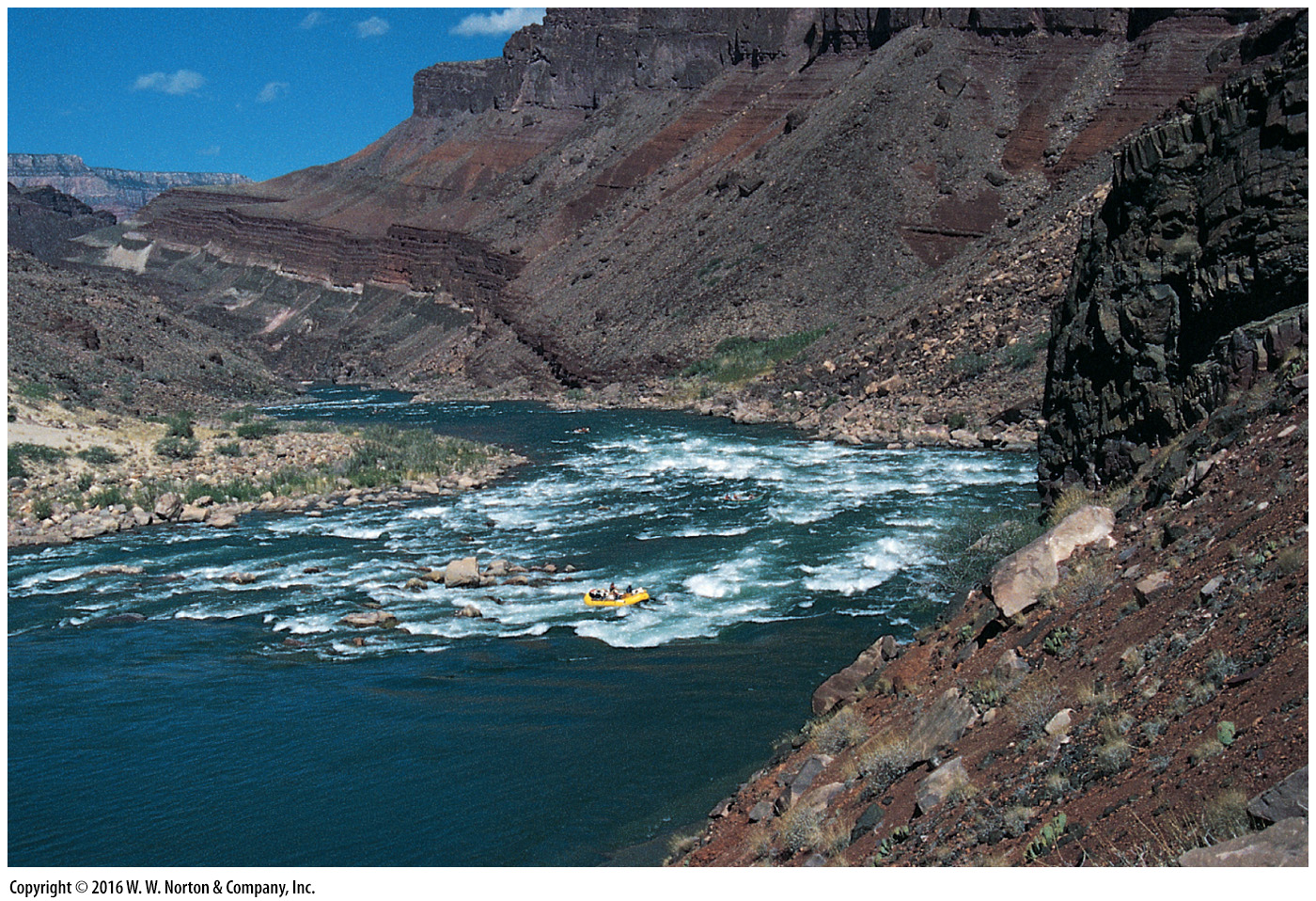 [Speaker Notes: FIGURE 14.13a  Examples of rapids and waterfalls.
(a) These rapids in the Grand Canyon formed when a flood from a side canyon dumped debris into the channel of the Colorado River.]
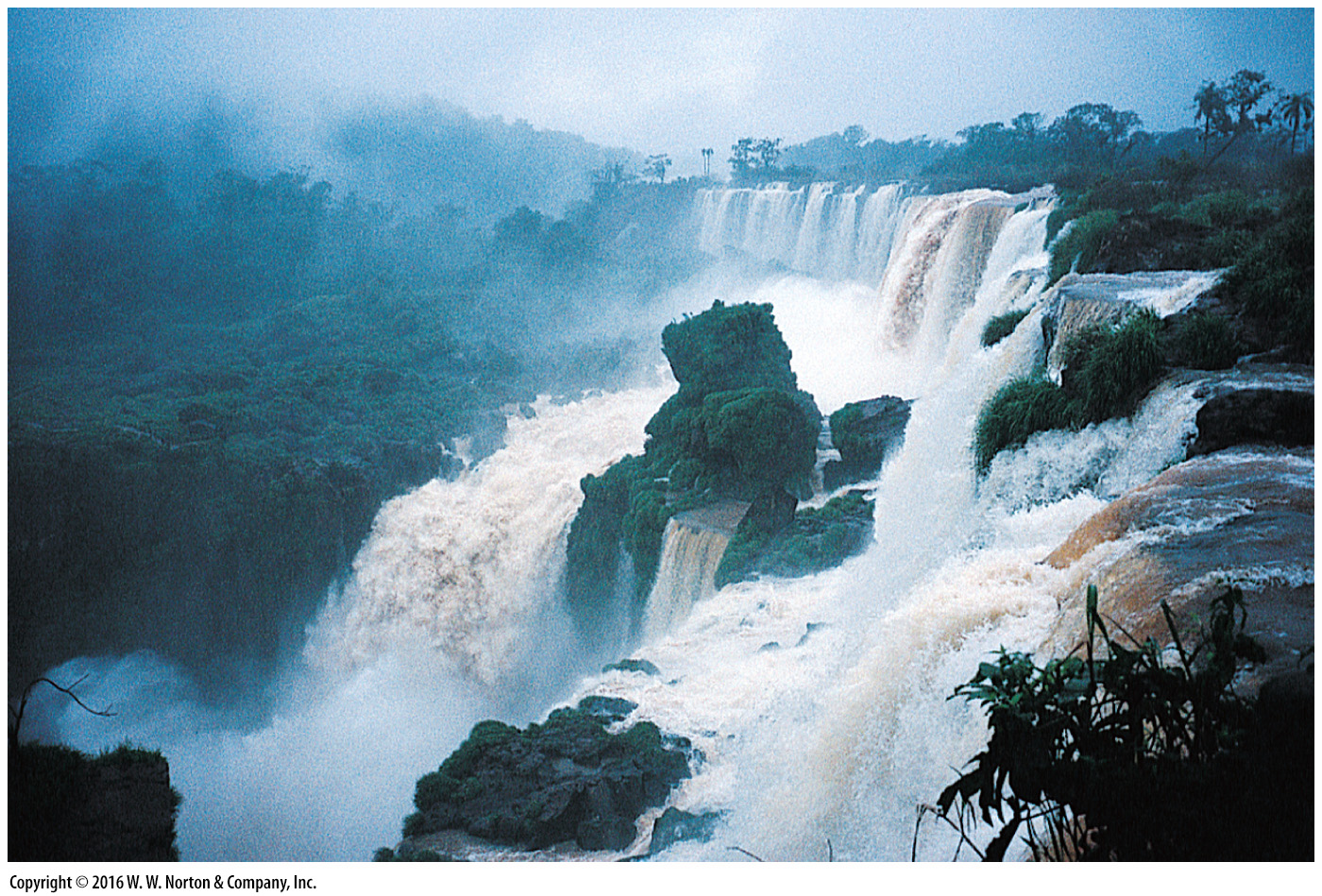 [Speaker Notes: FIGURE 14.13b  Examples of rapids and waterfalls.
(b) Iguaçu Falls, at the Brazil-Argentina border, spills across layers of basalt. The basalt acts as a resistant ledge.]
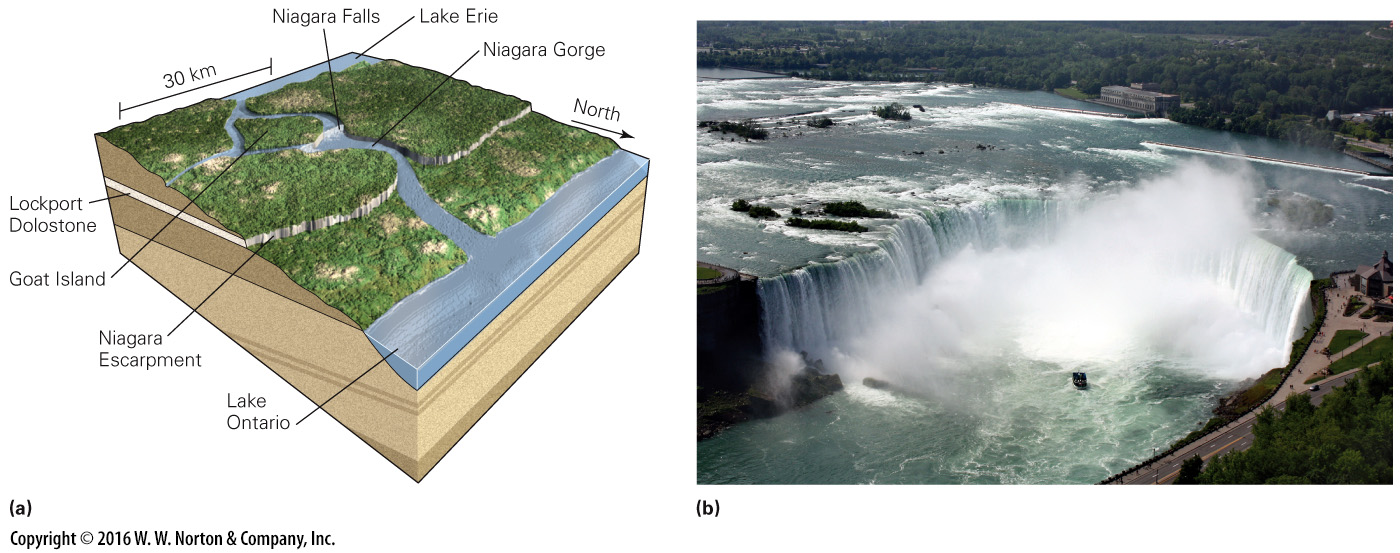 [Speaker Notes: FIGURE 14.14  The formation of Niagara Falls, at the border between Ontario, Canada, and New York State. The falls tumble over the Lockport Dolomite, a relatively strong rock layer.
(a) Niagara Falls formed where the outlet of Lake Erie flowed over the Niagara escarpment. (b) At Horseshoe Falls—part of Niagara Falls—headward erosion, on average, causes the lip of the falls to retreat by about 0.5 m per year.]
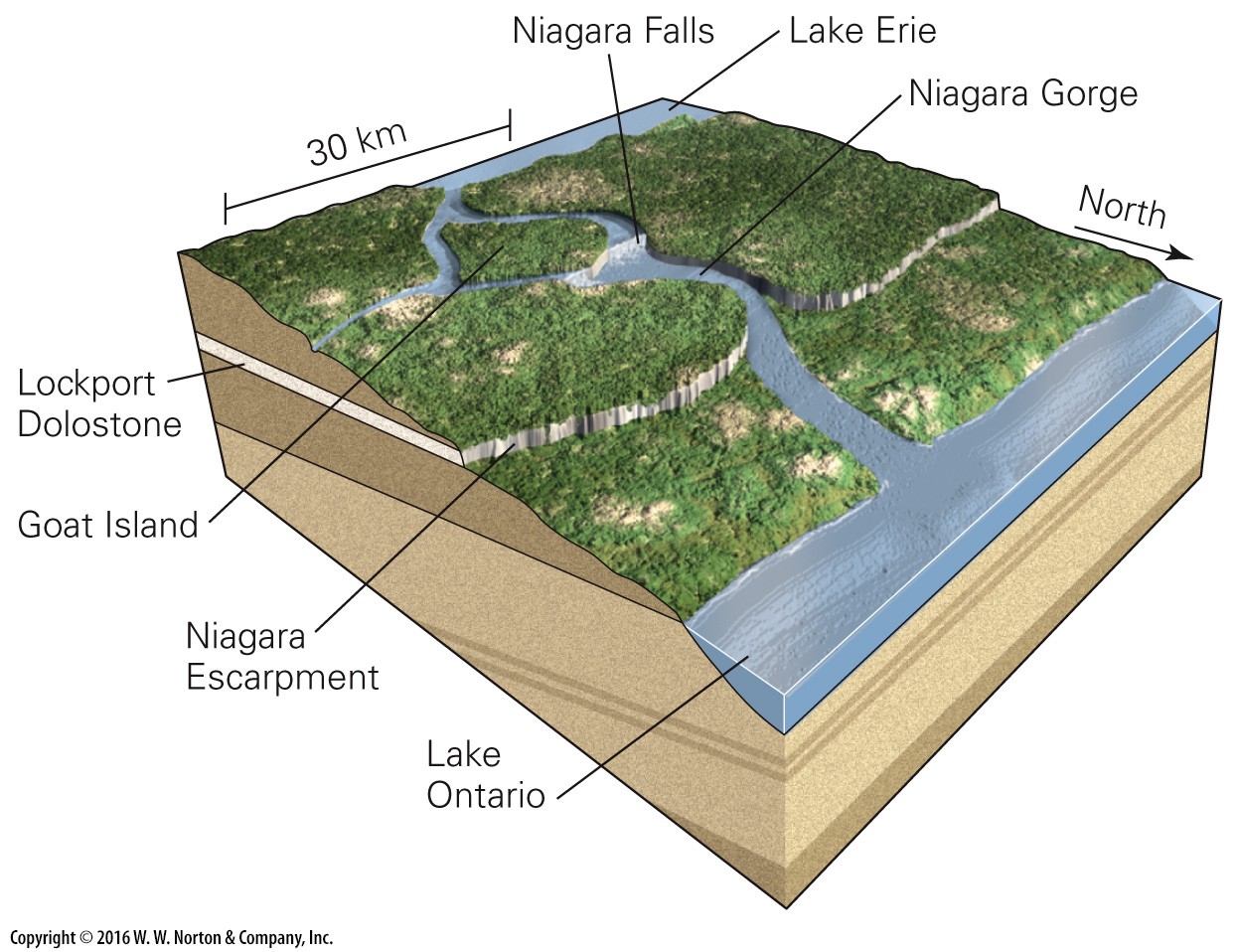 [Speaker Notes: FIGURE 14.14a  The formation of Niagara Falls, at the border between Ontario, Canada, and New York State. The falls tumble over the Lockport Dolomite, a relatively strong rock layer.
(a) Niagara Falls formed where the outlet of Lake Erie flowed over the Niagara escarpment.]
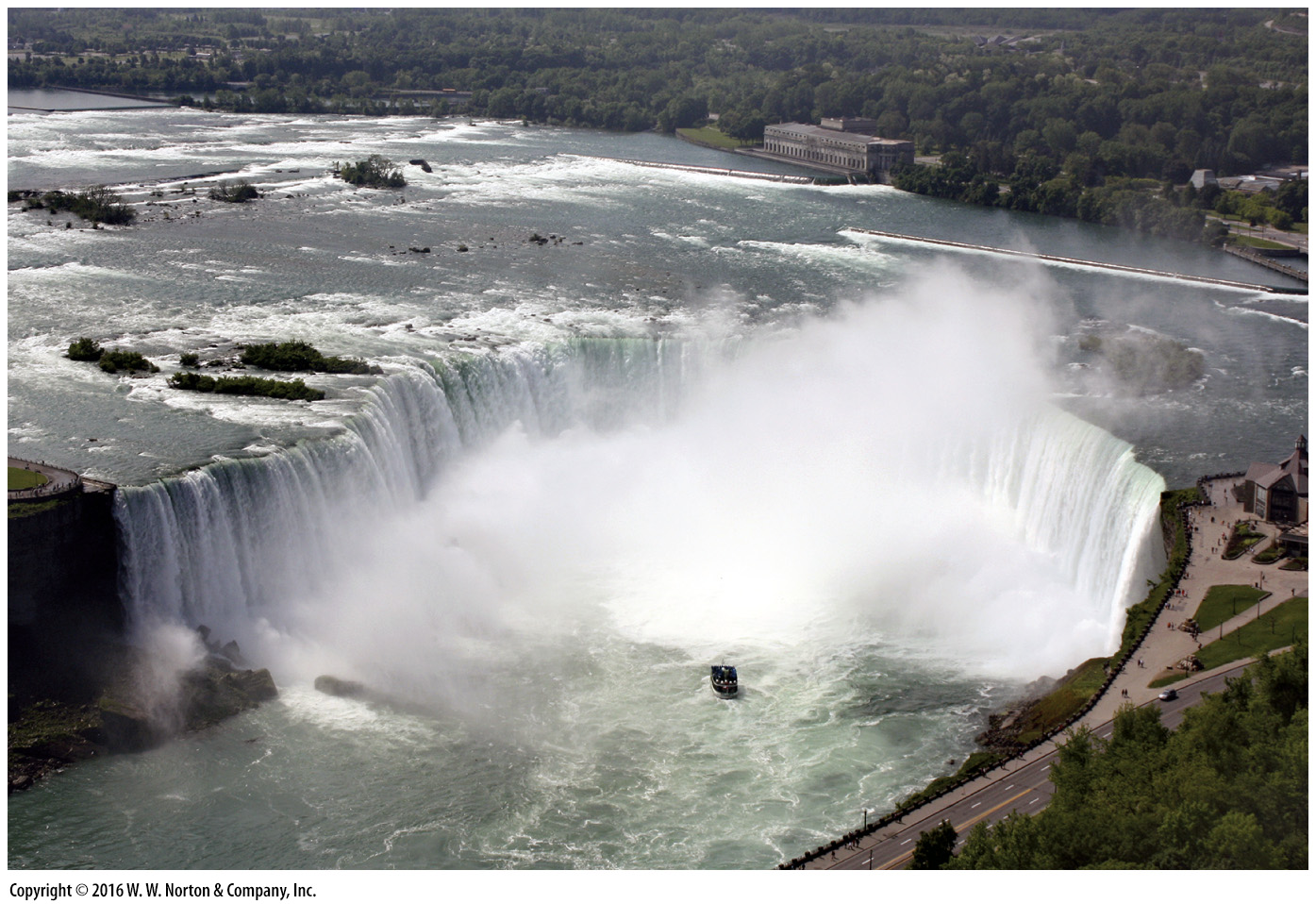 [Speaker Notes: FIGURE 14.14b  The formation of Niagara Falls, at the border between Ontario, Canada, and New York State. The falls tumble over the Lockport Dolomite, a relatively strong rock layer.
(b) At Horseshoe Falls—part of Niagara Falls—headward erosion, on average, causes the lip of the falls to retreat by about 0.5 m per year.]
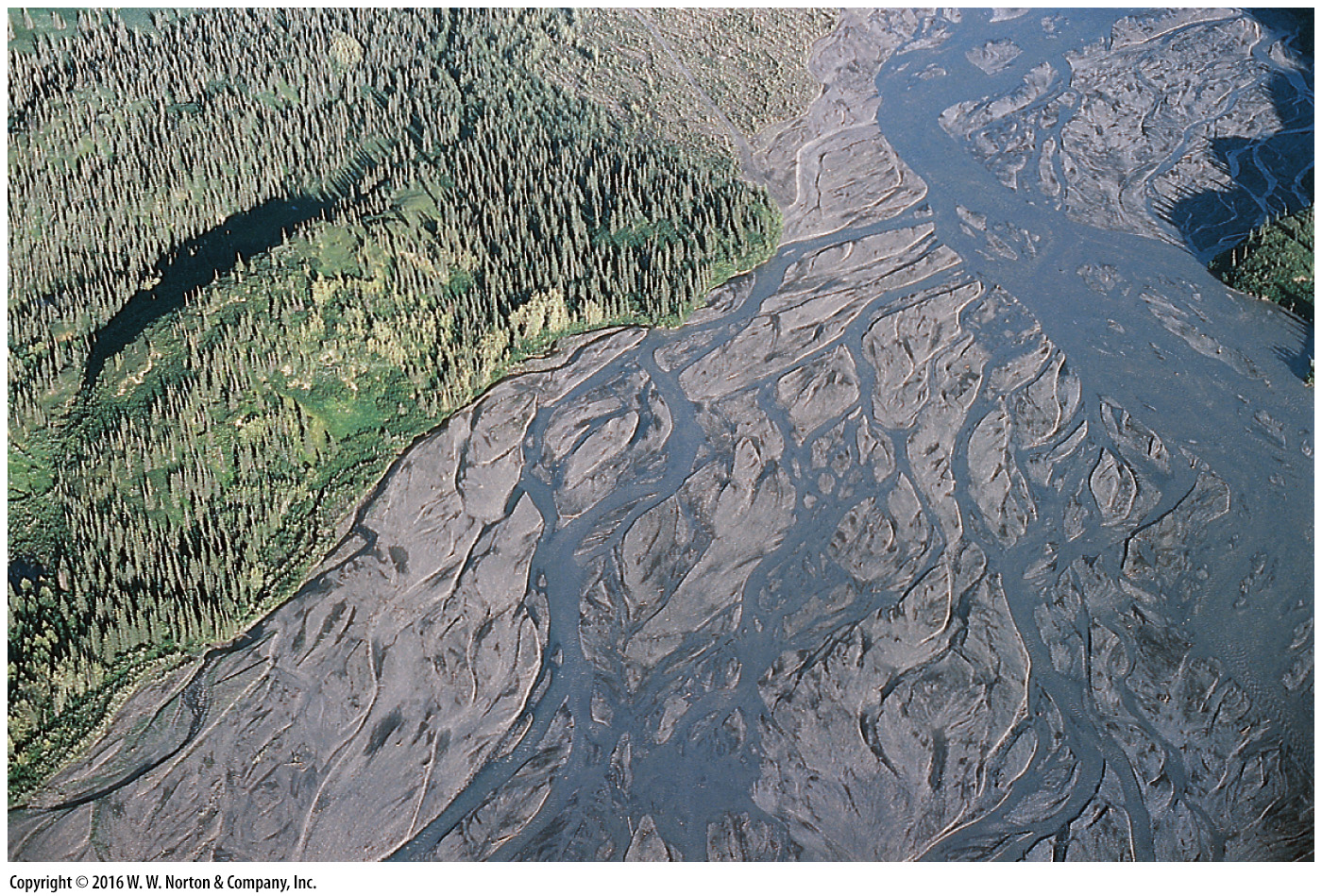 [Speaker Notes: FIGURE 14.15a  Examples of depositional landforms produced from stream sediment.
(a) A braided stream, carrying meltwater from a glacier near Denali, Alaska, deposits elongate bars of gravel.]
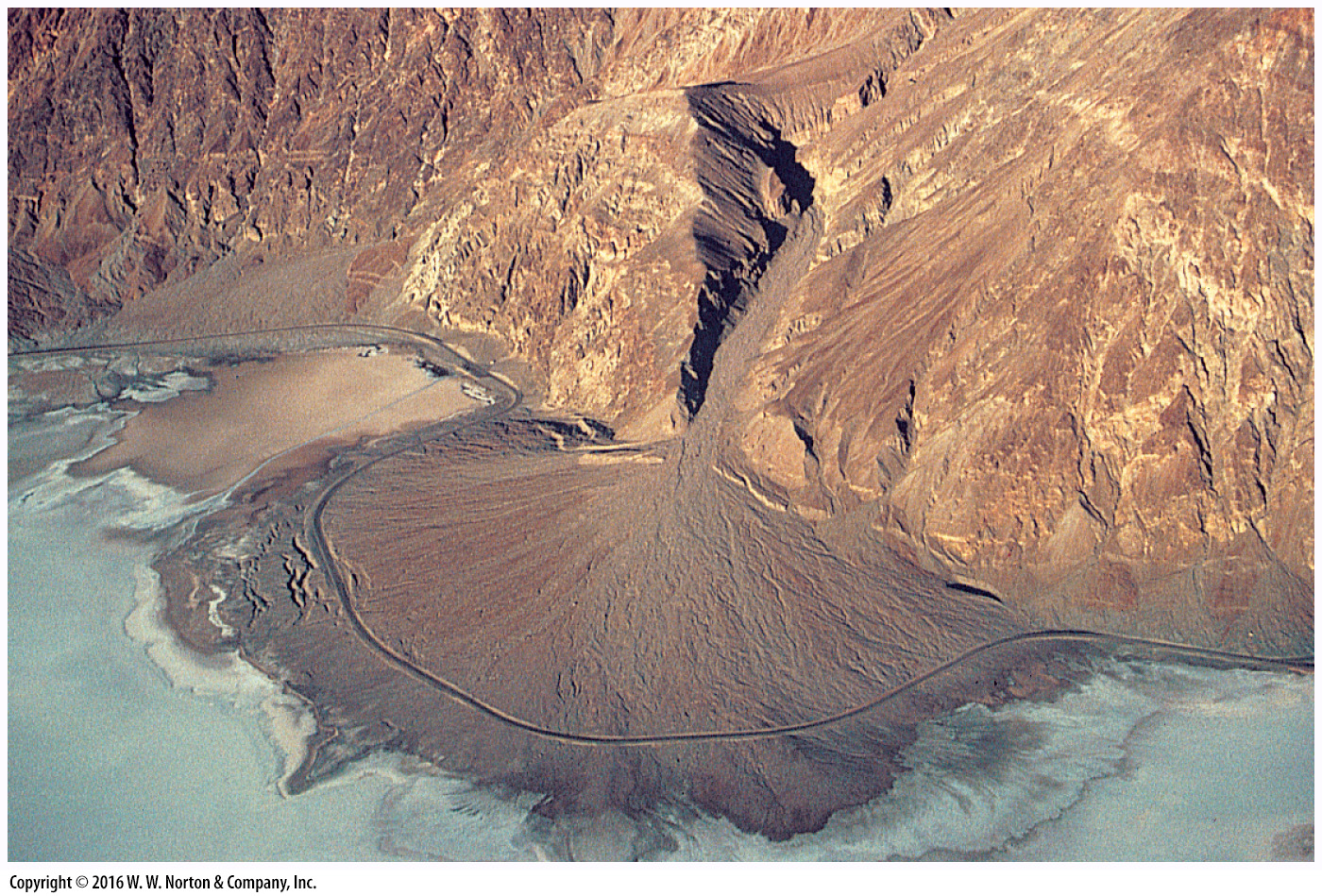 [Speaker Notes: FIGURE 14.15b  Examples of depositional landforms produced from stream sediment.
(b) An alluvial fan in Death Valley, California, consists of sand, gravel, and debris flows. The curving black line is a road.]
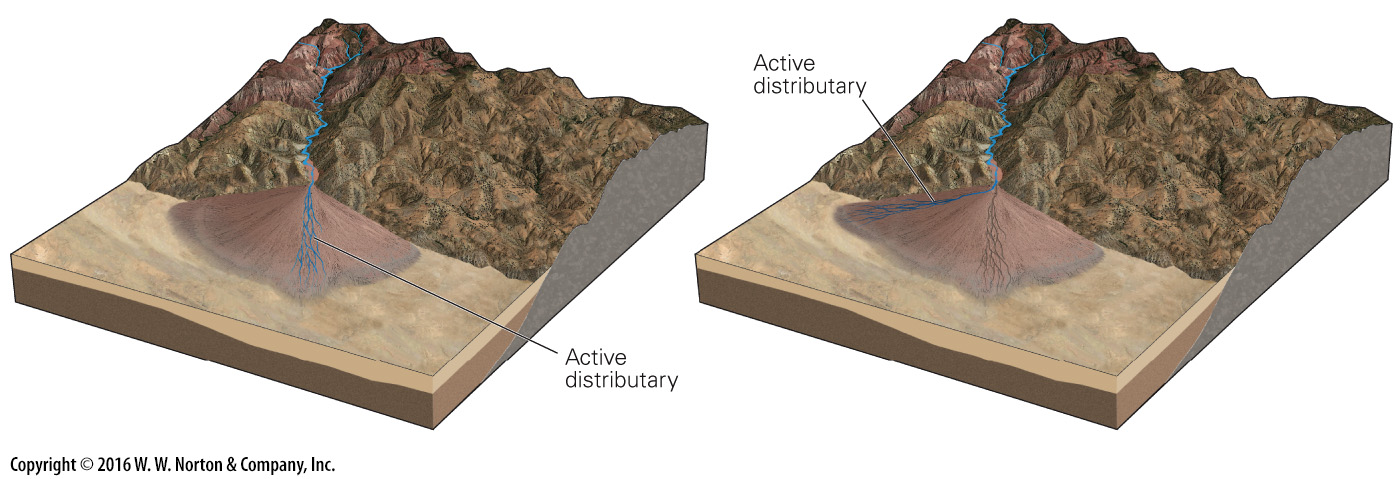 [Speaker Notes: FIGURE 14.15c  Examples of depositional landforms produced from stream sediment.
(c) Typically, a given flood, bringing sediment, covers only part of the fan. When the gradient in that location decreases, the flow moves to a different, steeper part of the fan.]
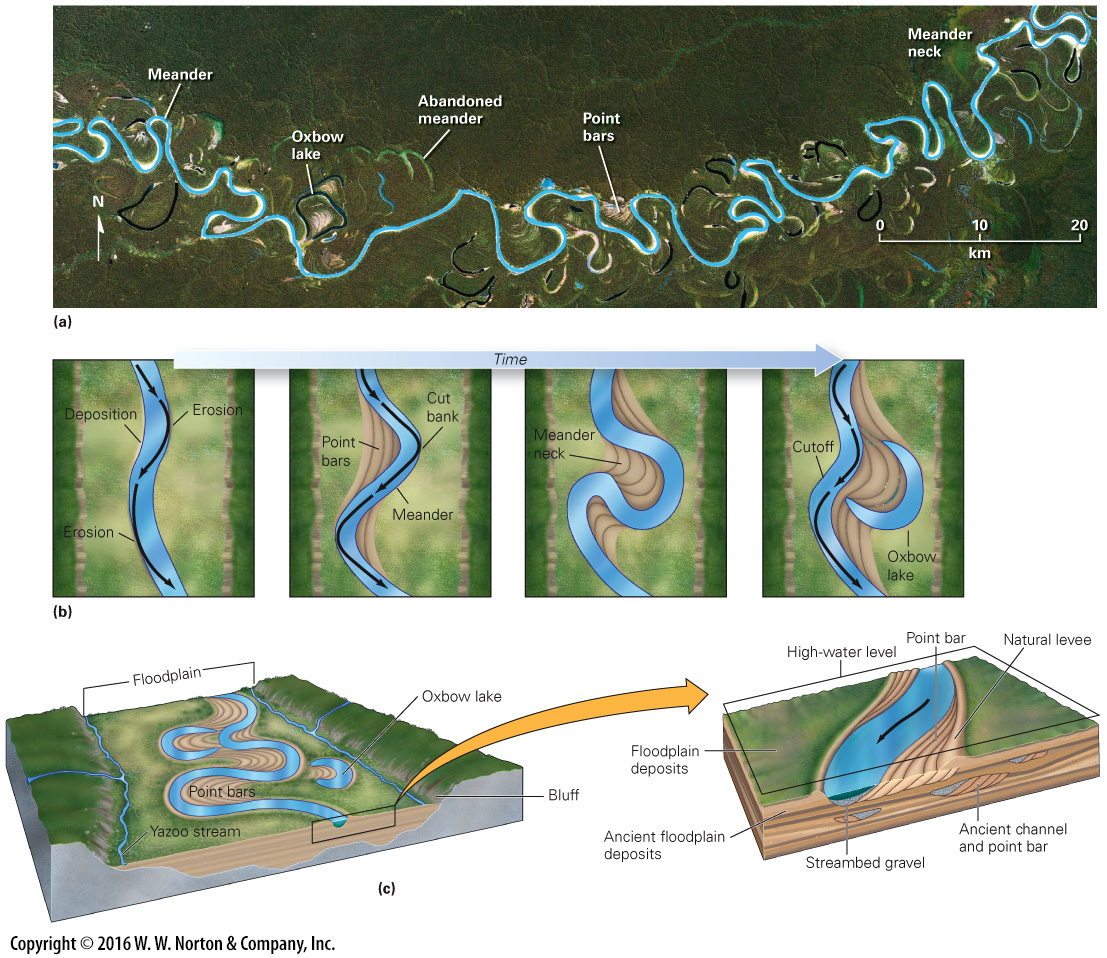 [Speaker Notes: FIGURE 14.16  The character and evolution of meandering streams and floodplains.
(a) A meandering stream in Brazil, as viewed from space. Note the oxbows, cutoffs, and abandoned meanders. (b) Meanders evolve because erosion occurs faster on the outer bank of a curve, and deposition takes place on the inner curve. Eventually, a cutoff isolates an oxbow lake. (c) Landforms along meandering streams include natural levees, point bars, and floodplains. Older deposits record the position of ancient channels and floodplains. (d) The flat land of this floodplain hosts farm fields. Trees delineate the channel.]
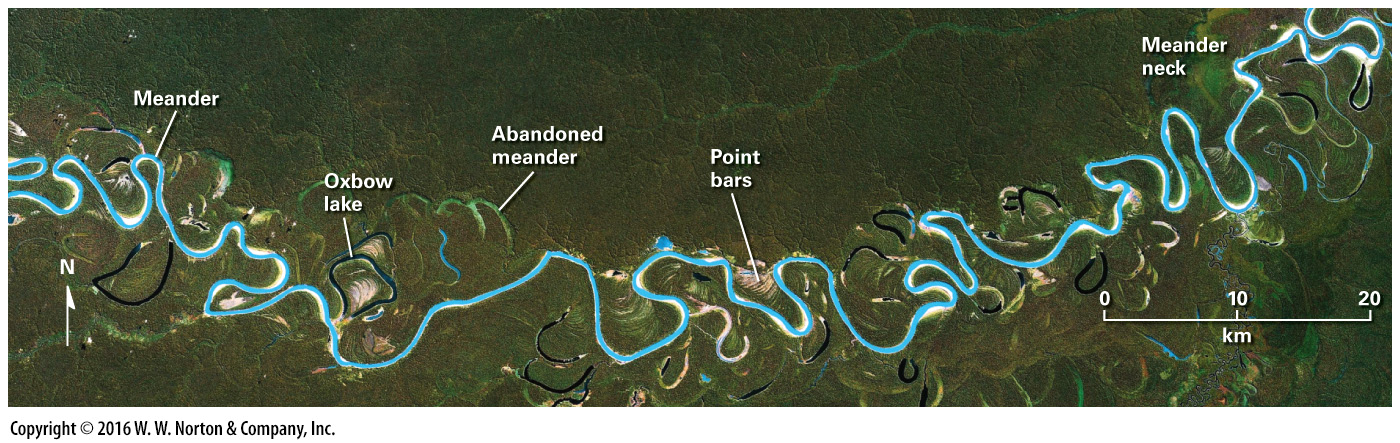 [Speaker Notes: FIGURE 14.16a  The character and evolution of meandering streams and floodplains.
(a) A meandering stream in Brazil, as viewed from space. Note the oxbows, cutoffs, and abandoned meanders.]
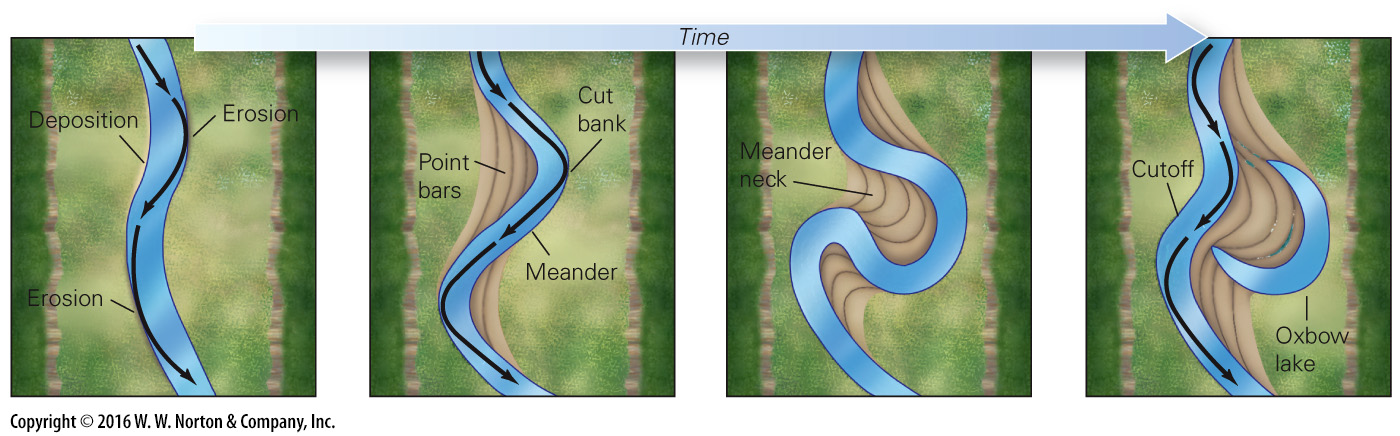 [Speaker Notes: FIGURE 14.16b  The character and evolution of meandering streams and floodplains.
(b) Meanders evolve because erosion occurs faster on the outer bank of a curve, and deposition takes place on the inner curve. Eventually, a cutoff isolates an oxbow lake.]
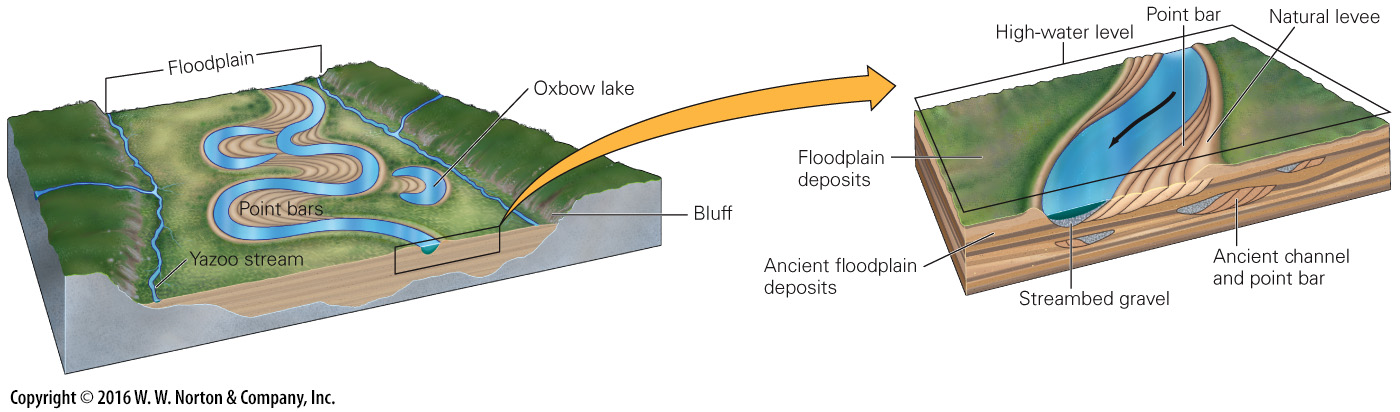 [Speaker Notes: FIGURE 14.16c  The character and evolution of meandering streams and floodplains.
(c) Landforms along meandering streams include natural levees, point bars, and floodplains. Older deposits record the position of ancient channels and floodplains.]
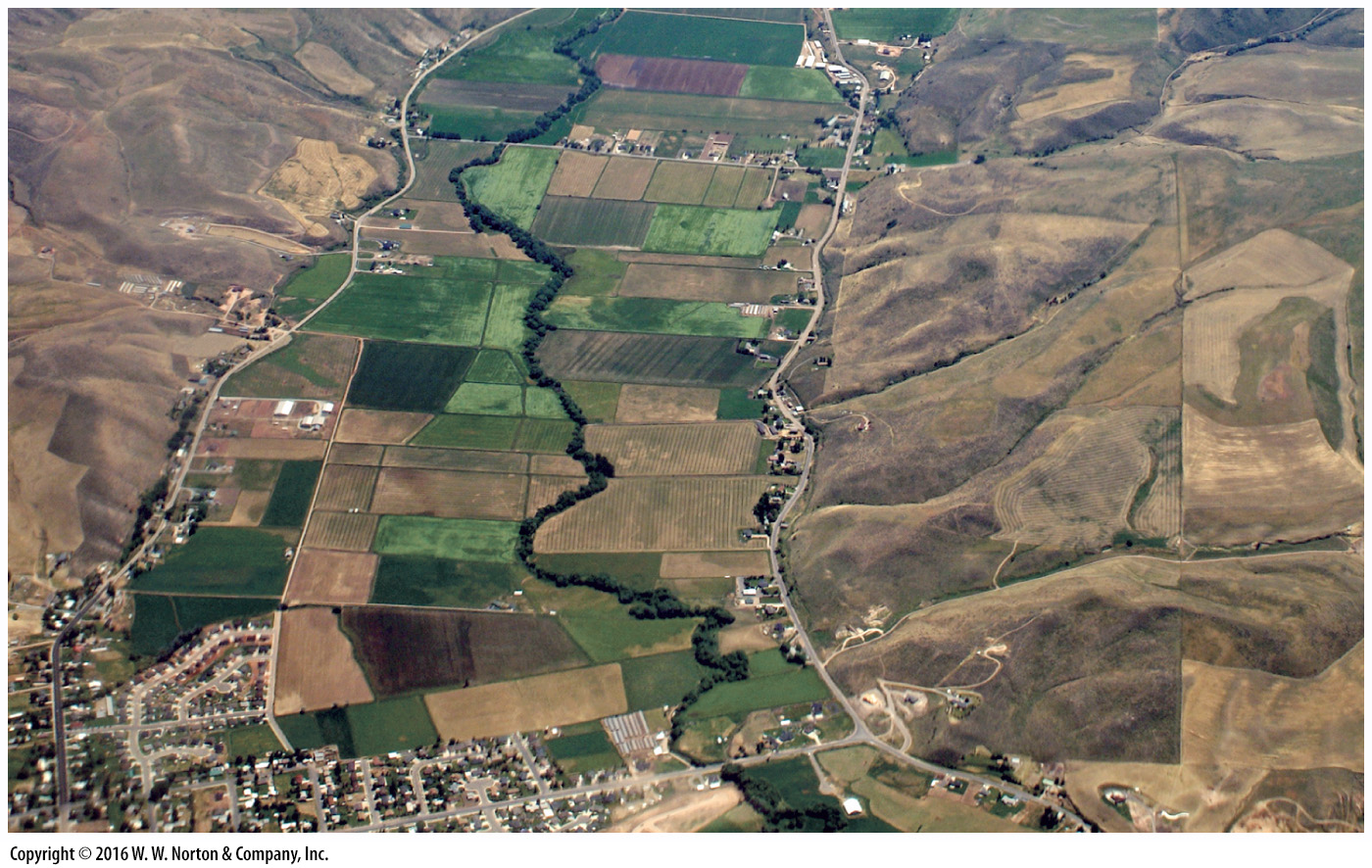 [Speaker Notes: FIGURE 14.16d  The character and evolution of meandering streams and floodplains.
(d) The flat land of this floodplain hosts farm fields. Trees delineate the channel.]
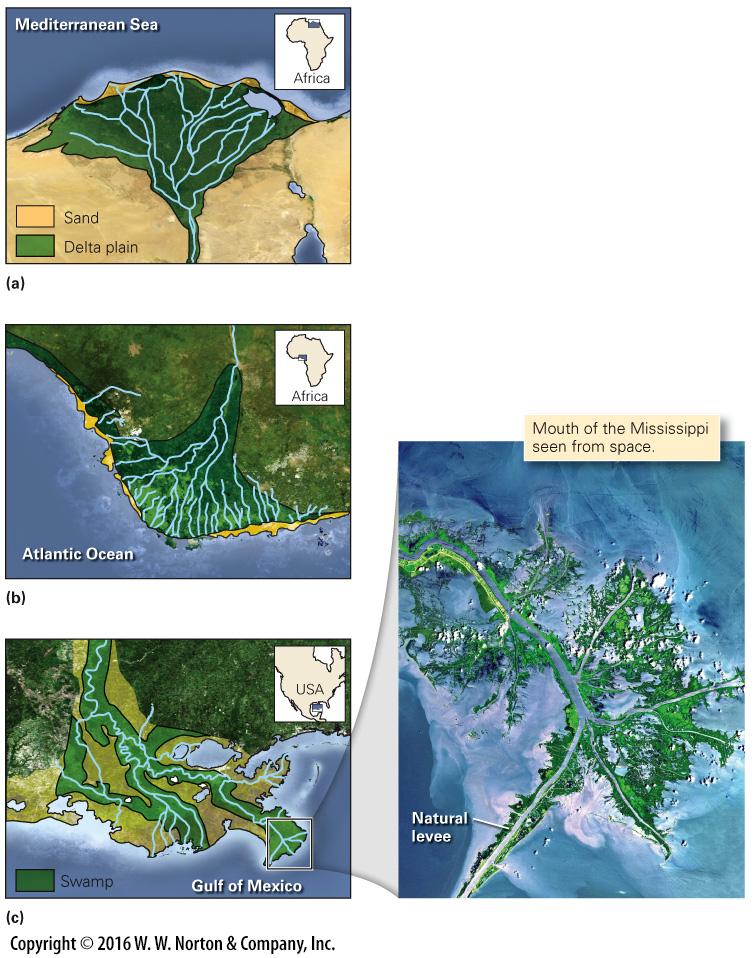 [Speaker Notes: FIGURE 14.17  Delta shape varies depending on current activity, waves, and vegetation.
(a) The Nile is a D-shaped delta. (b) The Niger is an arc-like delta. (c) The Mississippi is a bird‘s-foot delta.]
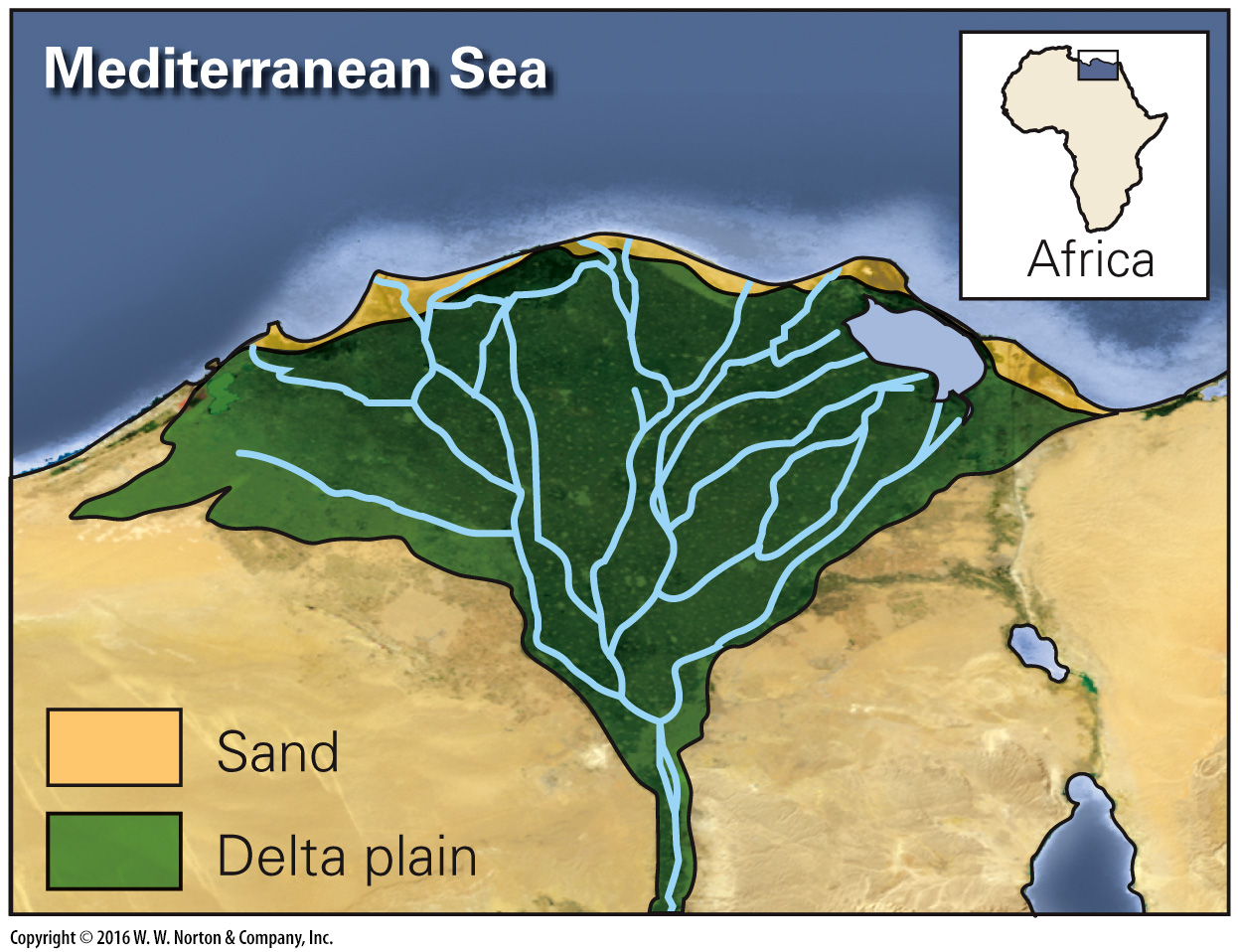 [Speaker Notes: FIGURE 14.17a  Delta shape varies depending on current activity, waves, and vegetation.
(a) The Nile is a D-shaped delta.]
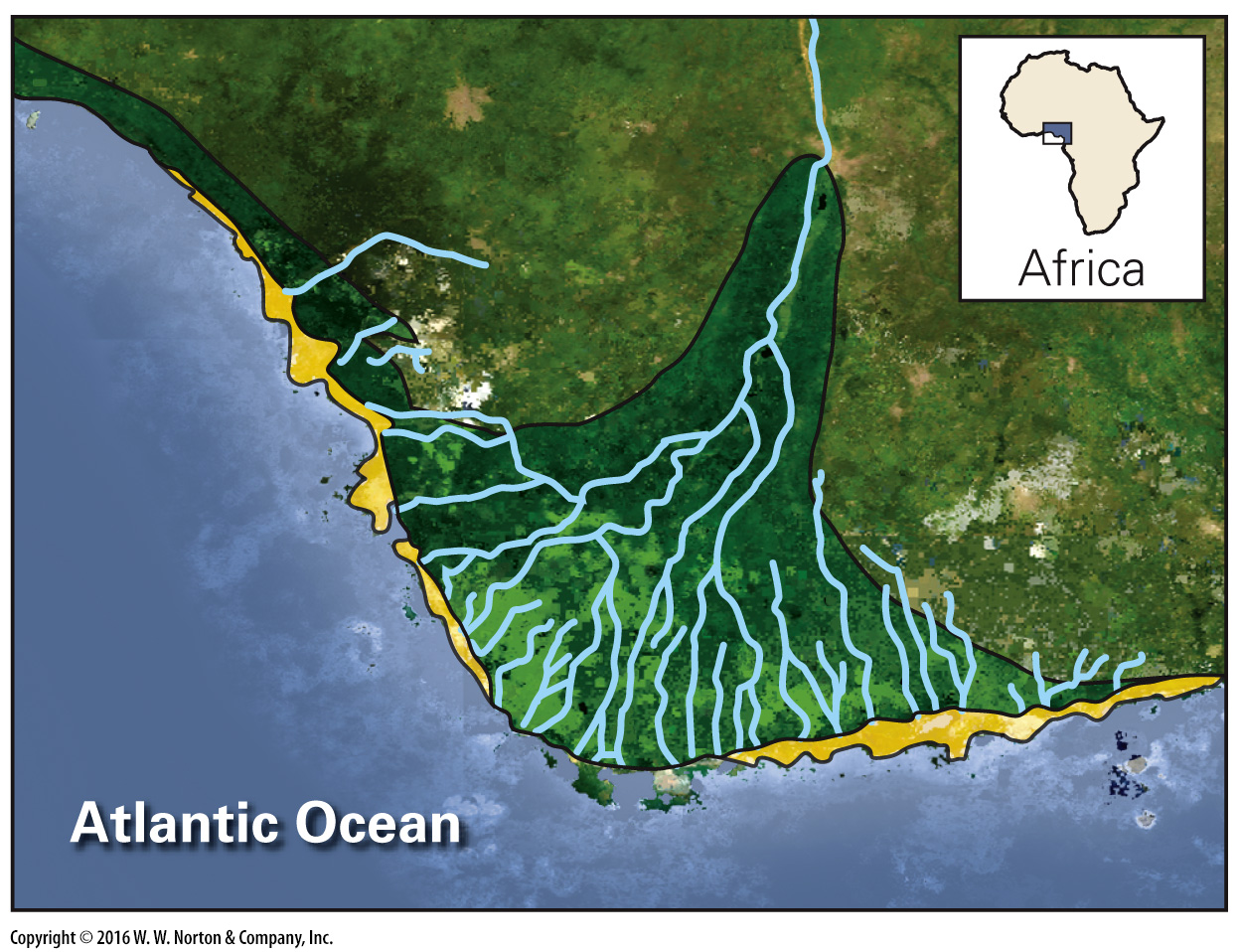 [Speaker Notes: FIGURE 14.17b  Delta shape varies depending on current activity, waves, and vegetation.
(b) The Niger is an arc-like delta.]
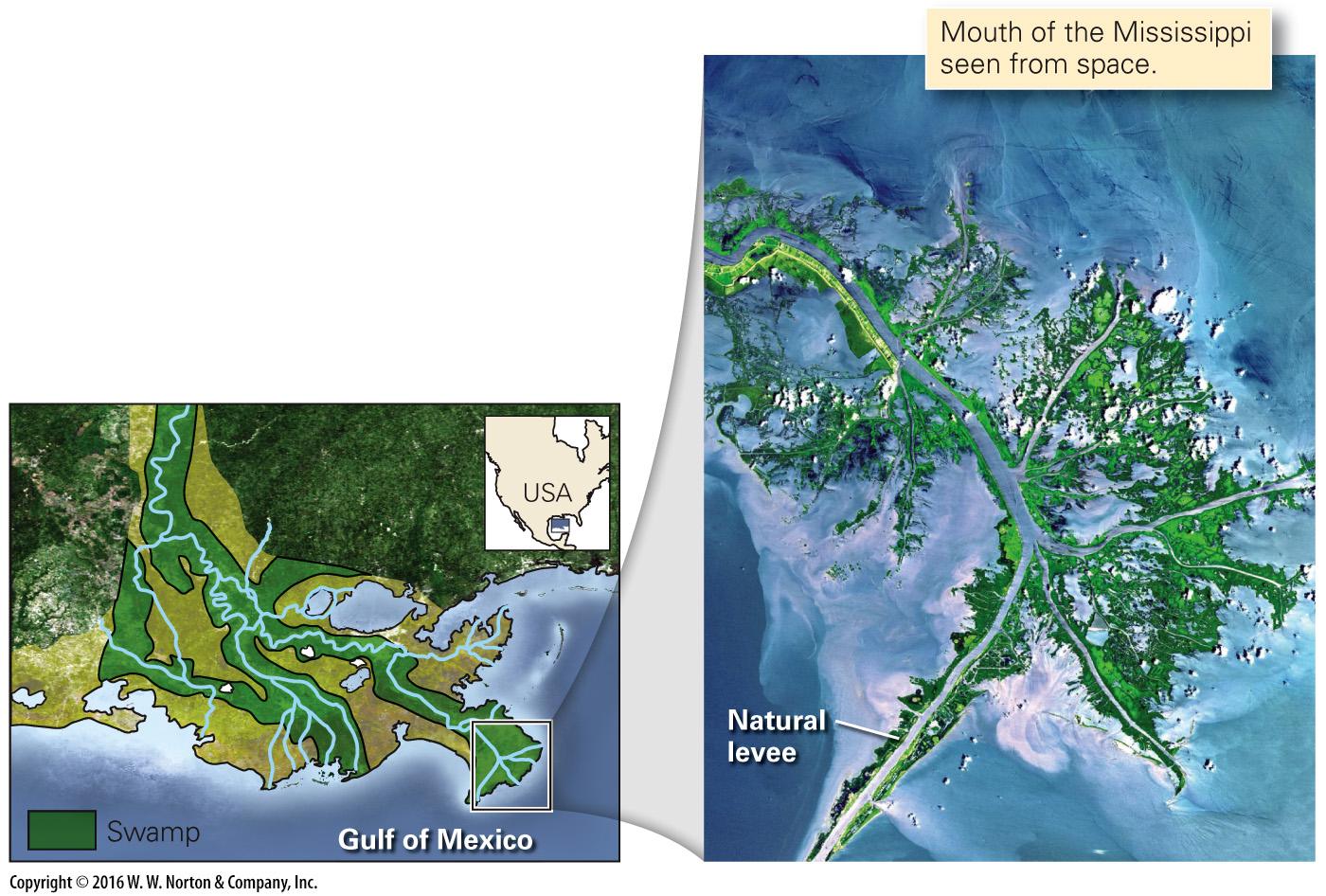 [Speaker Notes: FIGURE 14.17c  Delta shape varies depending on current activity, waves, and vegetation.
(c) The Mississippi is a bird‘s-foot delta.]
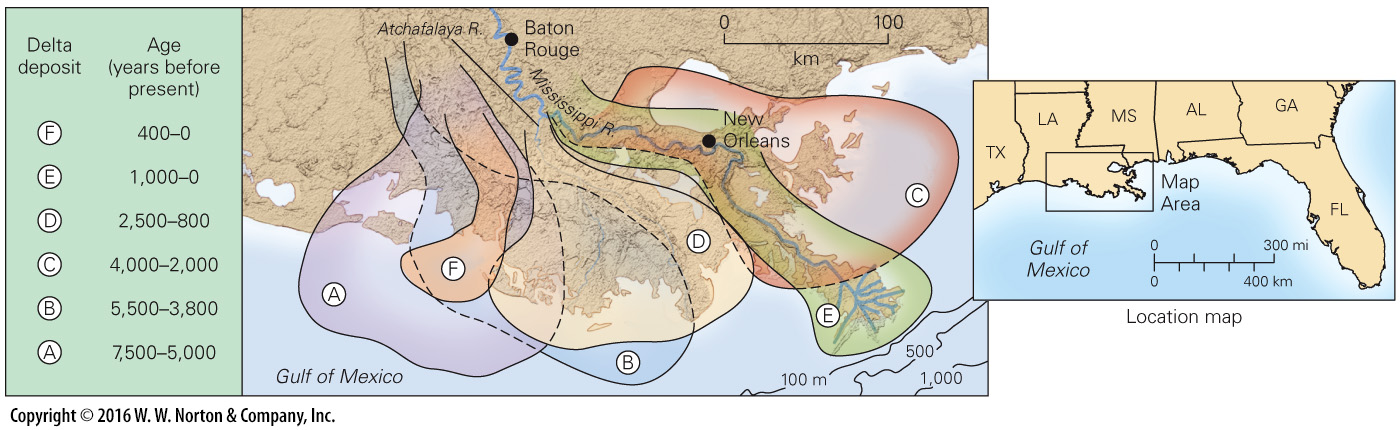 [Speaker Notes: FIGURE 14.18  A map showing ancient lobes of the Mississippi Delta. A major flood could divert water from the Mississippi into the channel of the Atchafalaya.]
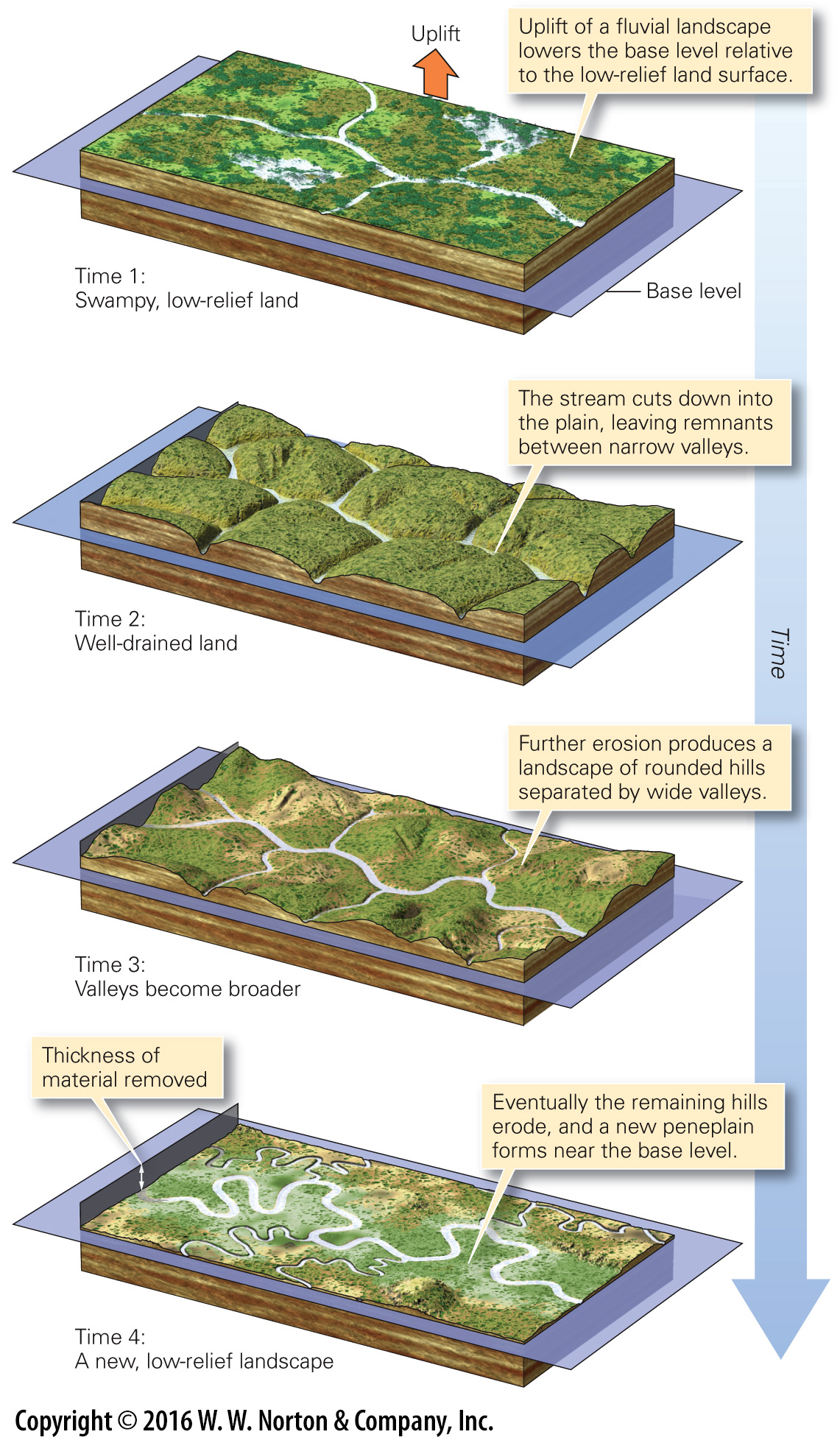 [Speaker Notes: FIGURE 14.19a  Fluvial landscapes evolve over time.
(a) Evolution of a fluvial landscape when base level drops.]
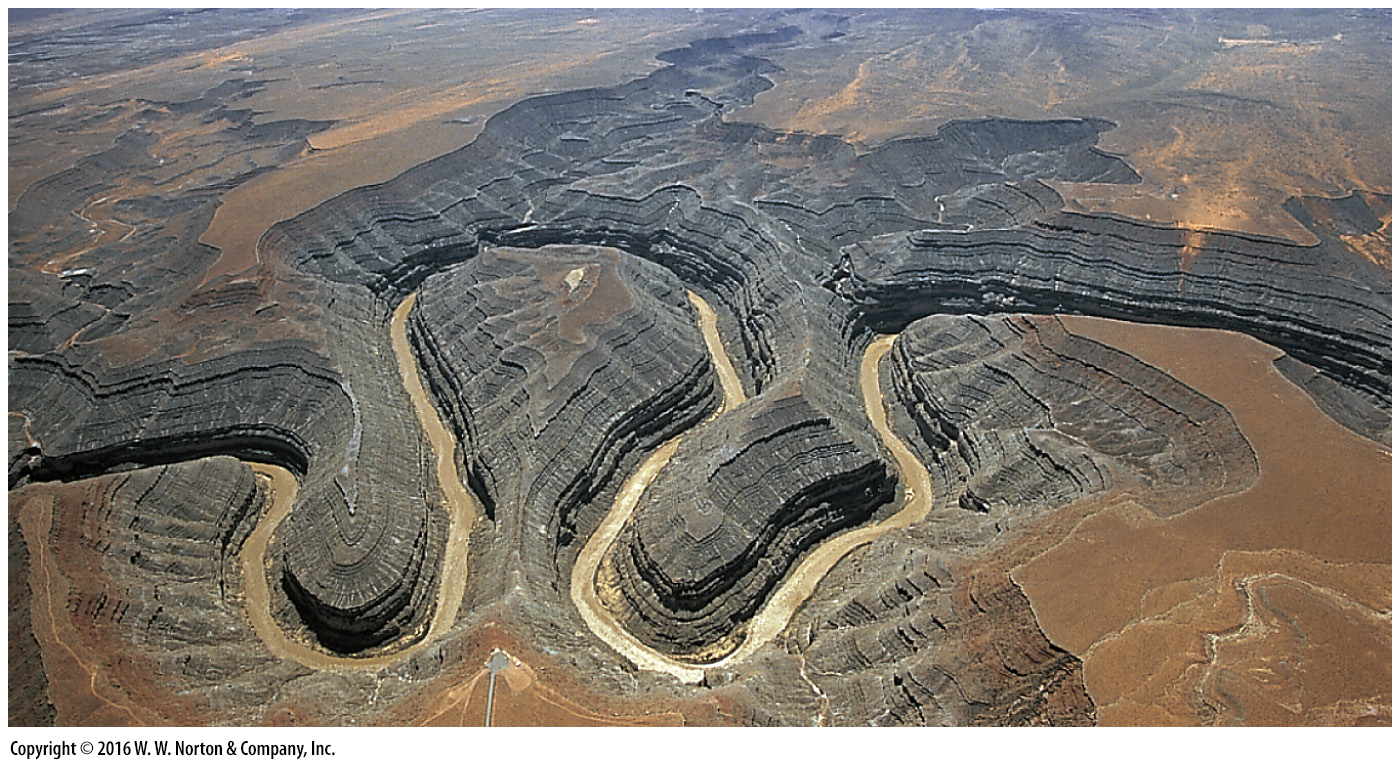 [Speaker Notes: FIGURE 14.19b  Fluvial landscapes evolve over time.
(b) The “goosenecks” of the San Juan River, Utah, are incised meanders.]
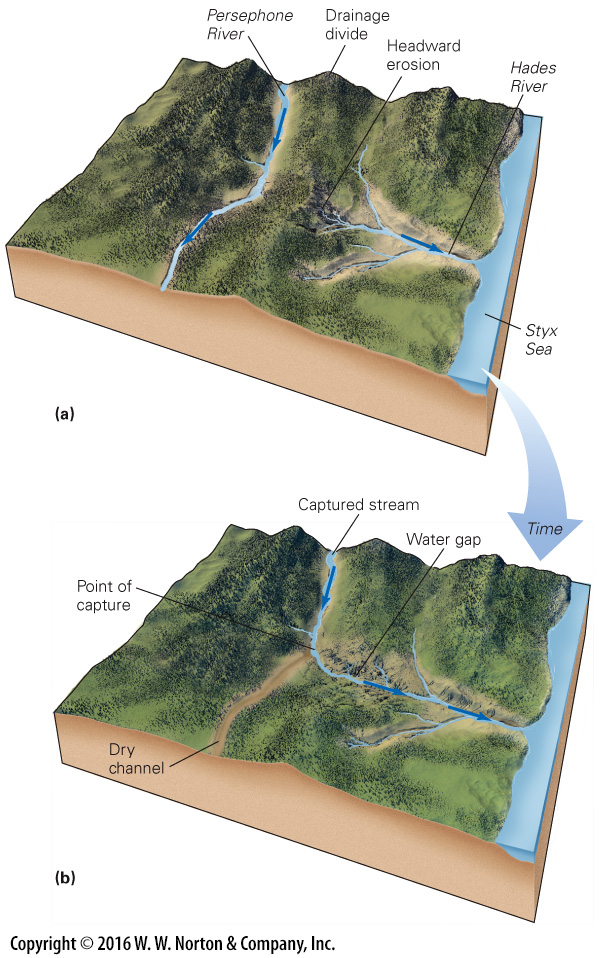 [Speaker Notes: FIGURE 14.20  The concept of stream capture or piracy.
(a) A drainage divide separates the Hades River from the Persephone River. Headward erosion eventually breaches the divide. (b) The Hades captures the Persephone and carries its water to the Styx Sea. A water gap, where a stream cuts through a ridge, forms and the former Persephone channel becomes a dry canyon.]
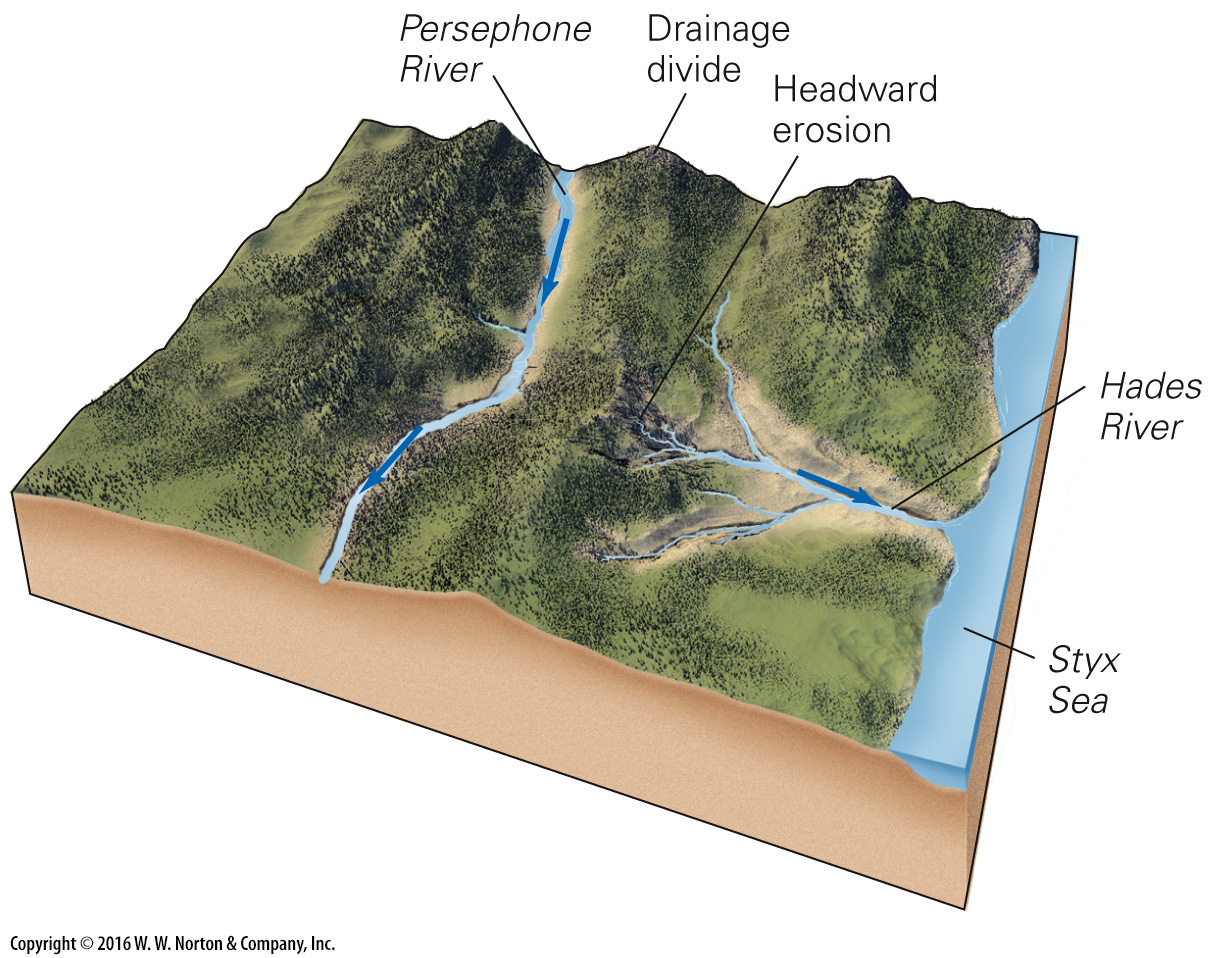 [Speaker Notes: FIGURE 14.20a  The concept of stream capture or piracy.
(a) A drainage divide separates the Hades River from the Persephone River. Headward erosion eventually breaches the divide.]
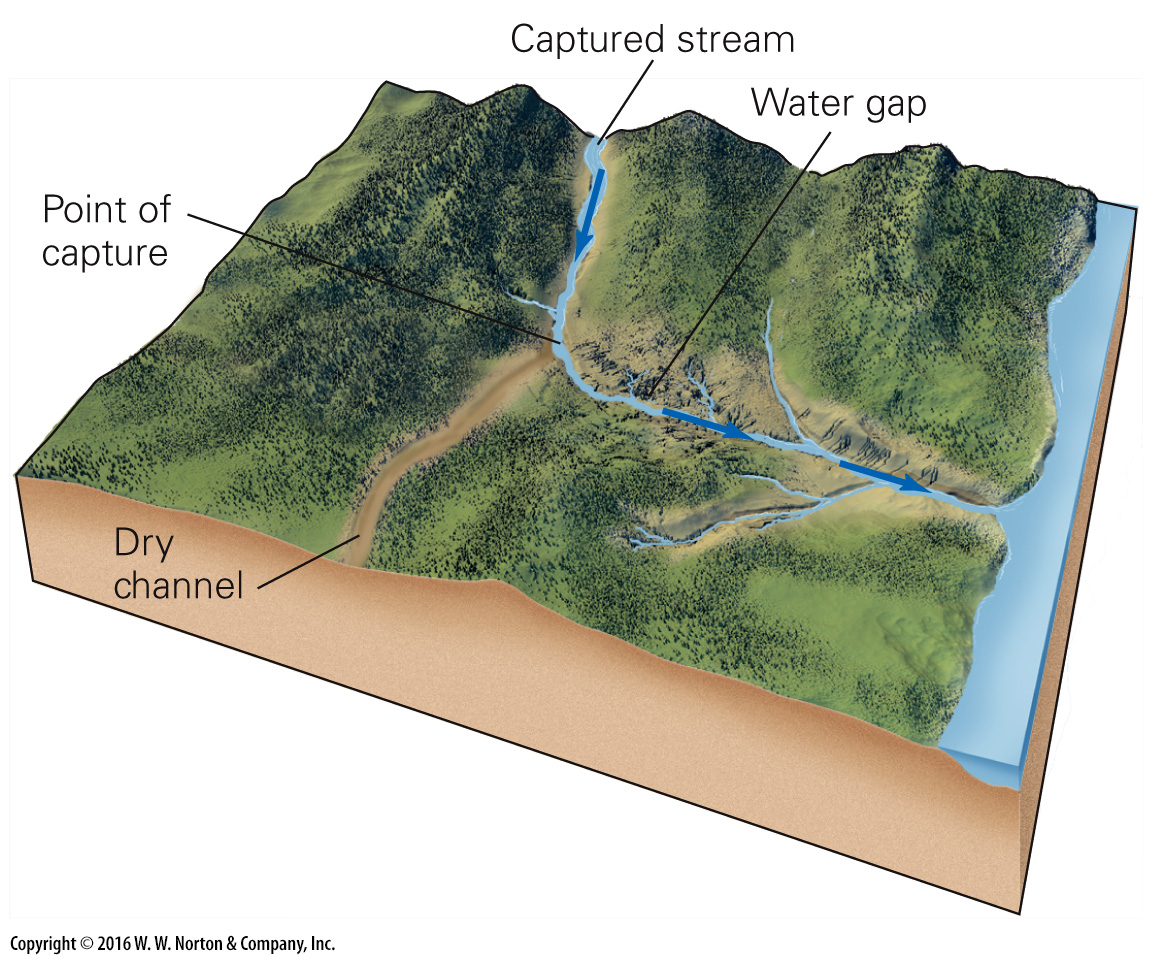 [Speaker Notes: FIGURE 14.20b  The concept of stream capture or piracy.
(b) The Hades captures the Persephone and carries its water to the Styx Sea. A water gap, where a stream cuts through a ridge, forms and the former Persephone channel becomes a dry canyon.]
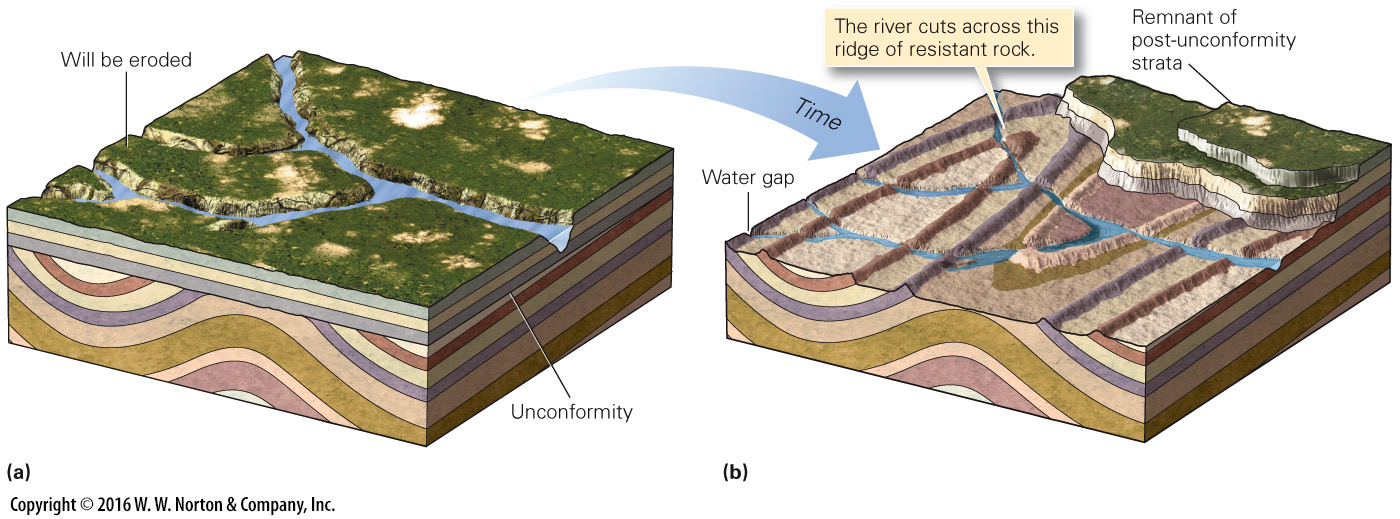 [Speaker Notes: FIGURE 14.21  Formation of superposed drainage.
(a) A superposed stream establishes its geometry while flowing over a uniform substrate above an unconformity. (b) When erosion exposes underlying rock with a different structure, the river is superposed on the structure. As a result, it cuts across resistant ridges instead of flowing around them.]
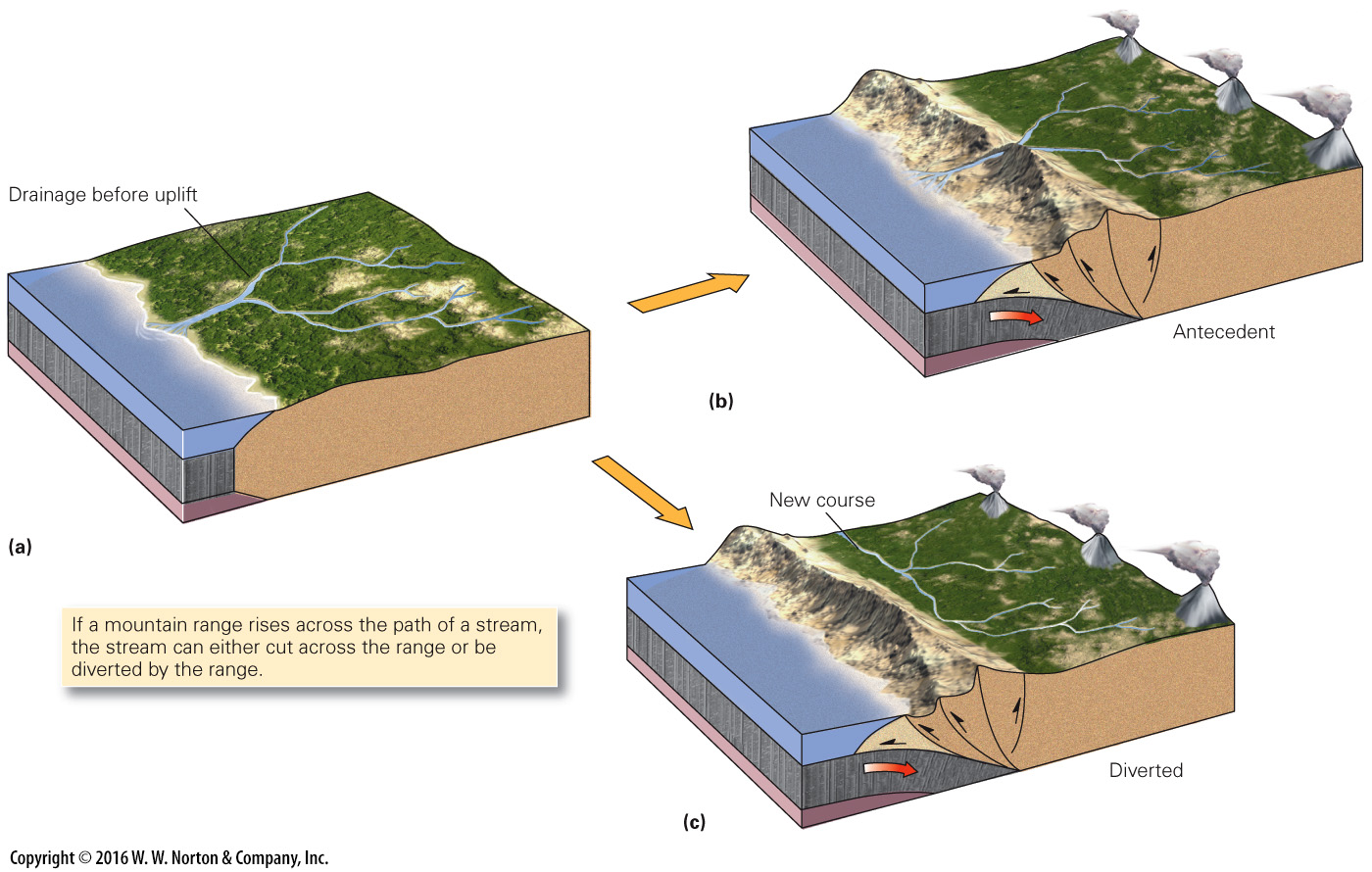 [Speaker Notes: FIGURE 14.22  Development of antecedent and diverted streams.
(a) Prior to mountain building, a stream flows across a flat landscape to the sea. (b) If stream erosion is faster than mountain uplift, the stream cuts across the range and is antecedent. (c) If uplift happens faster than erosion, the stream is diverted and flows along the edge of the range.]
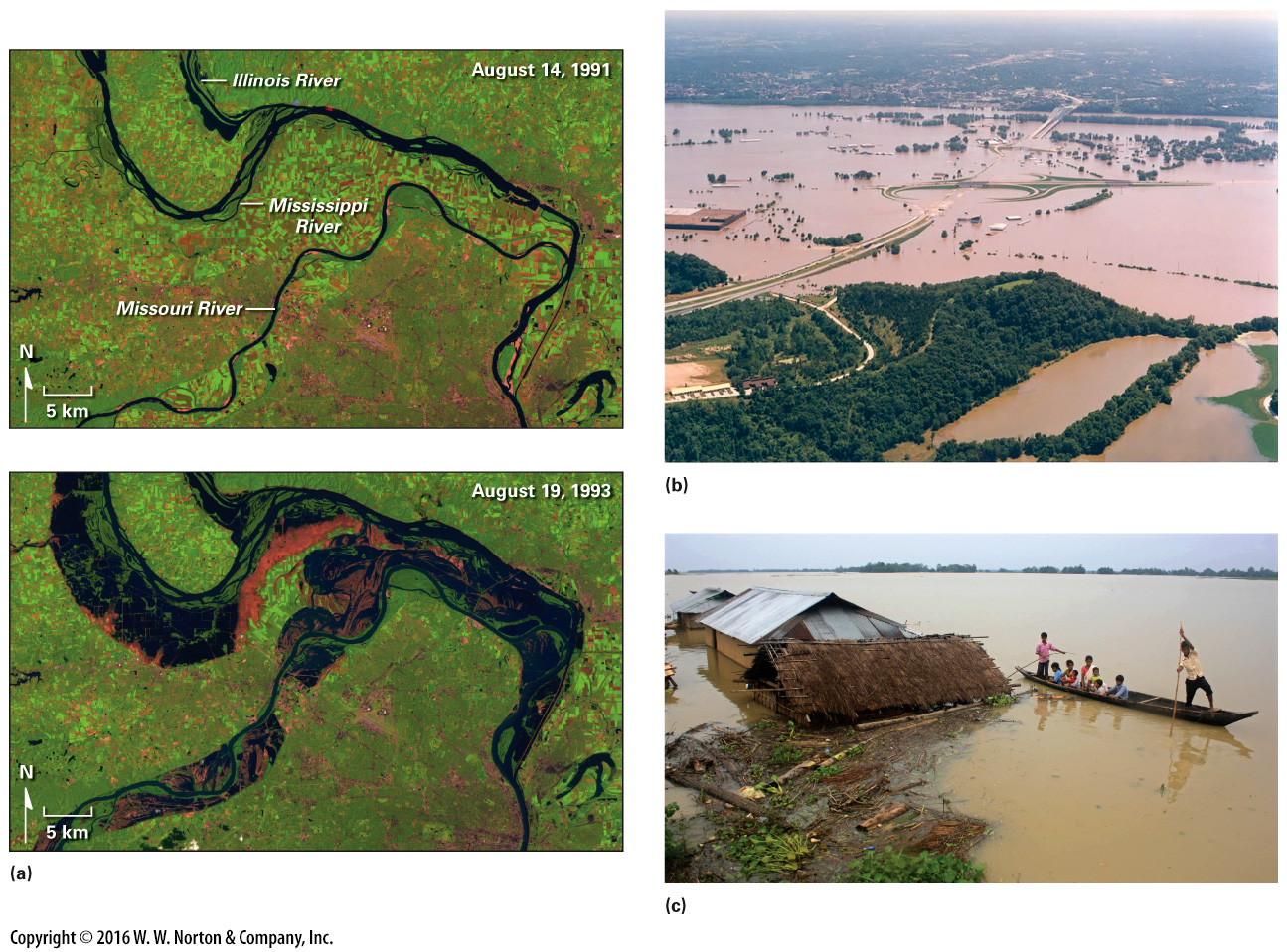 [Speaker Notes: FIGURE 14.23  Examples of seasonal floodplain flooding.
(a) Satellite images show how the rivers in the Midwestern United States covered their floodplains. (b) Flooding along the Missouri River, in 1993. (c) Seasonal floods of Bangladesh submerge whole villages.]
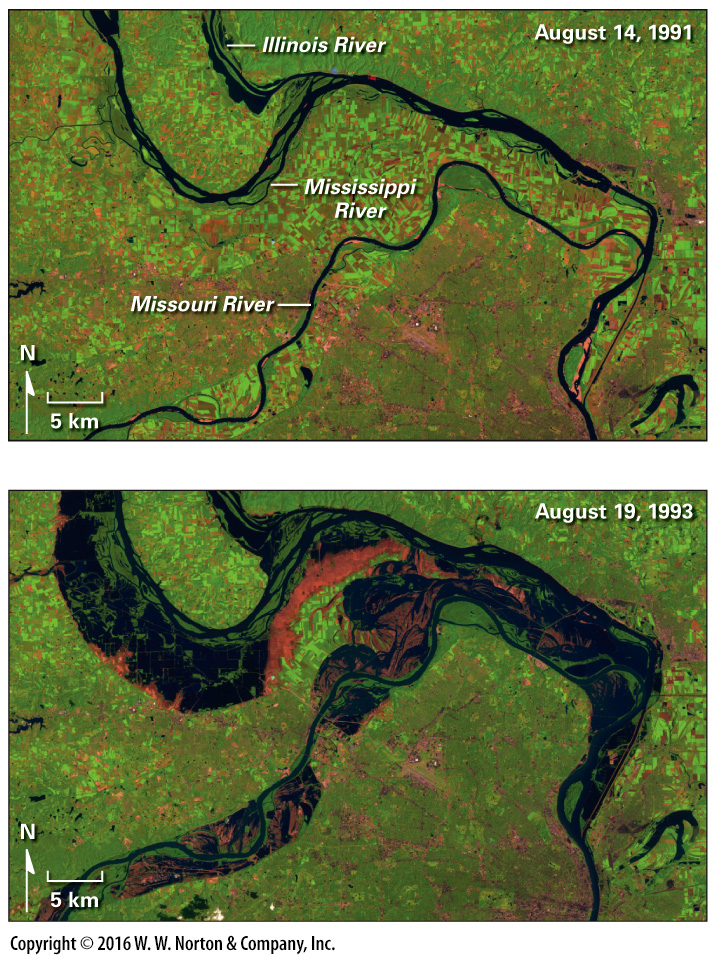 [Speaker Notes: FIGURE 14.23a  Examples of seasonal floodplain flooding.
(a) Satellite images show how the rivers in the Midwestern United States covered their floodplains.]
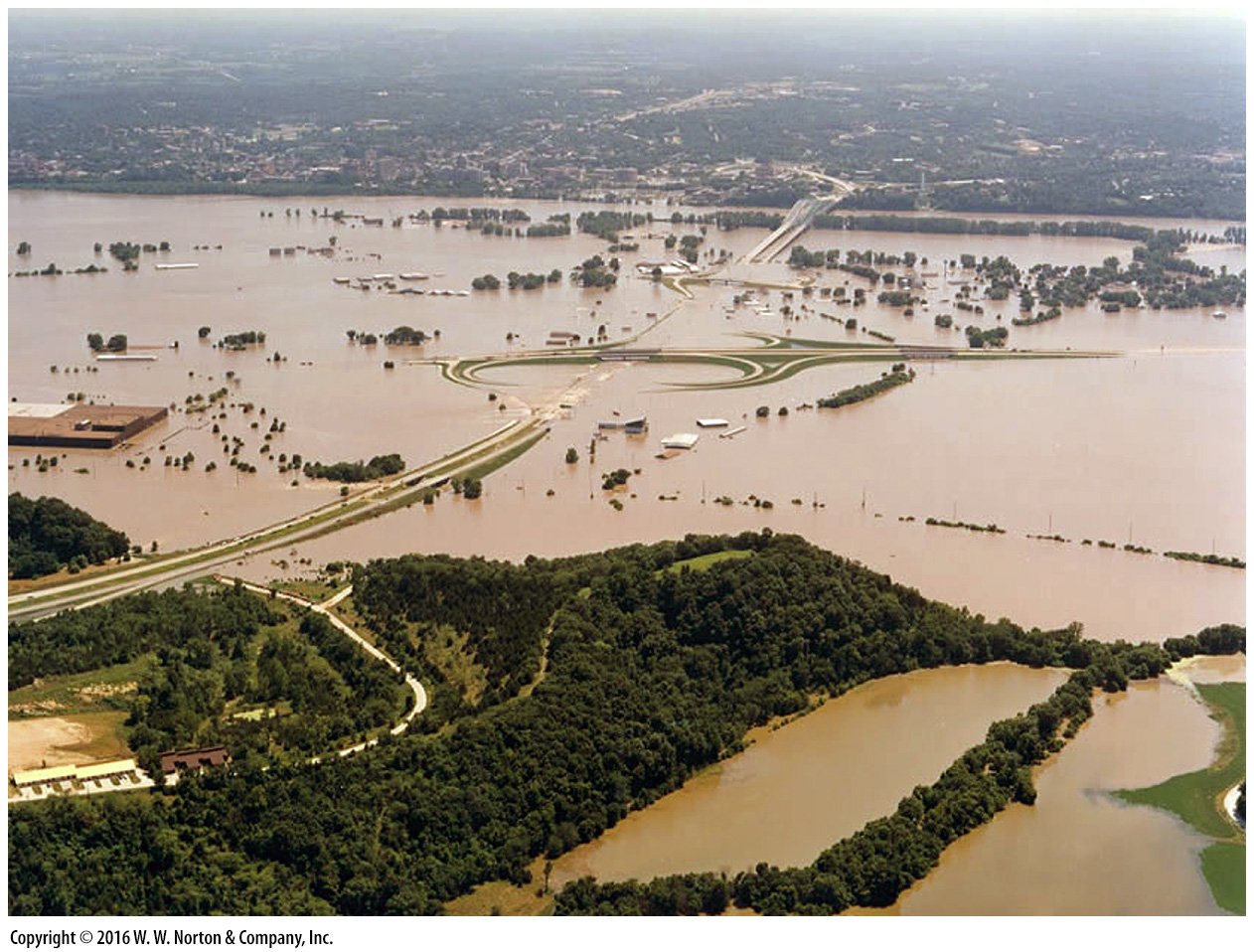 [Speaker Notes: FIGURE 14.23b  Examples of seasonal floodplain flooding.
(b) Flooding along the Missouri River, in 1993.]
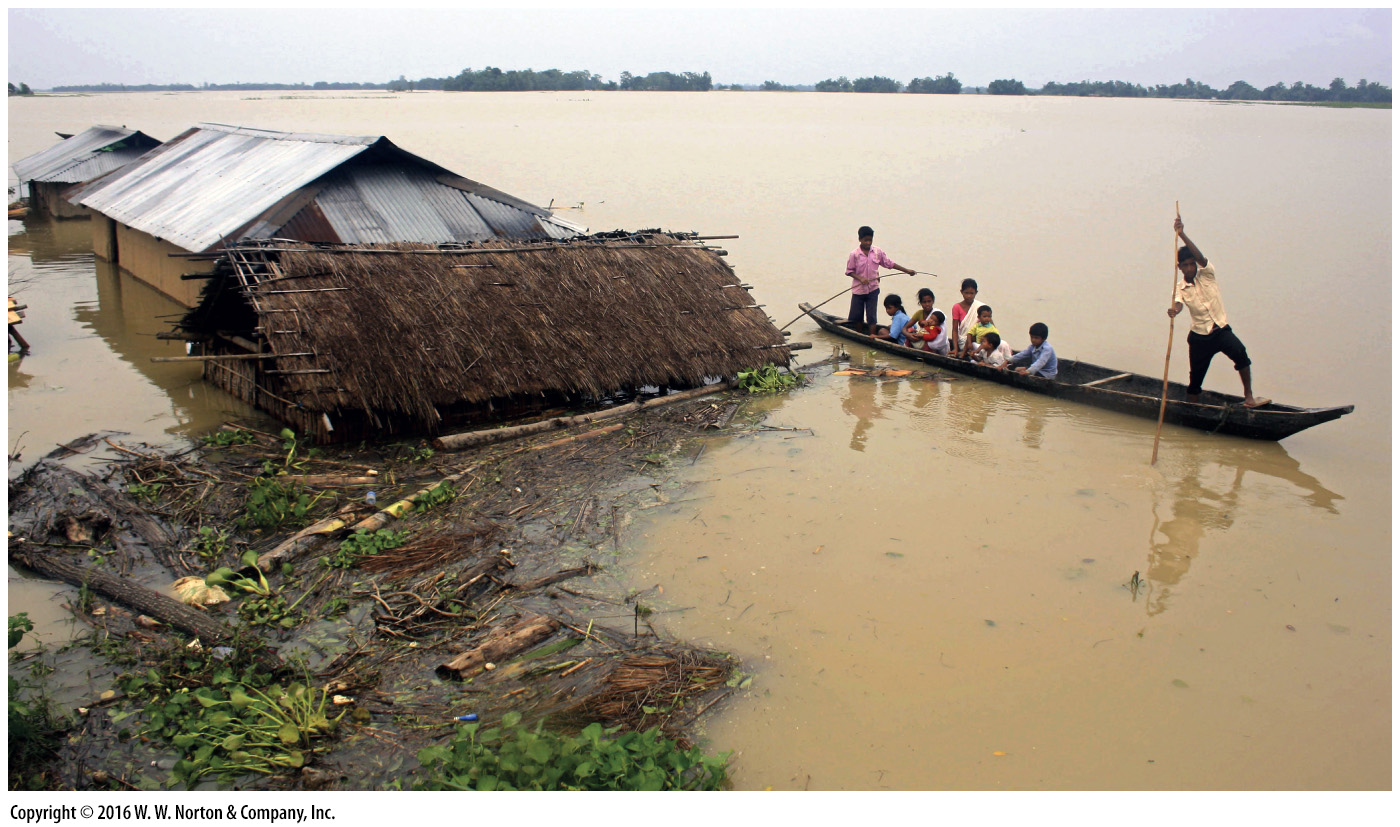 [Speaker Notes: FIGURE 14.23c  Examples of seasonal floodplain flooding.
(c) Seasonal floods of Bangladesh submerge whole villages.]
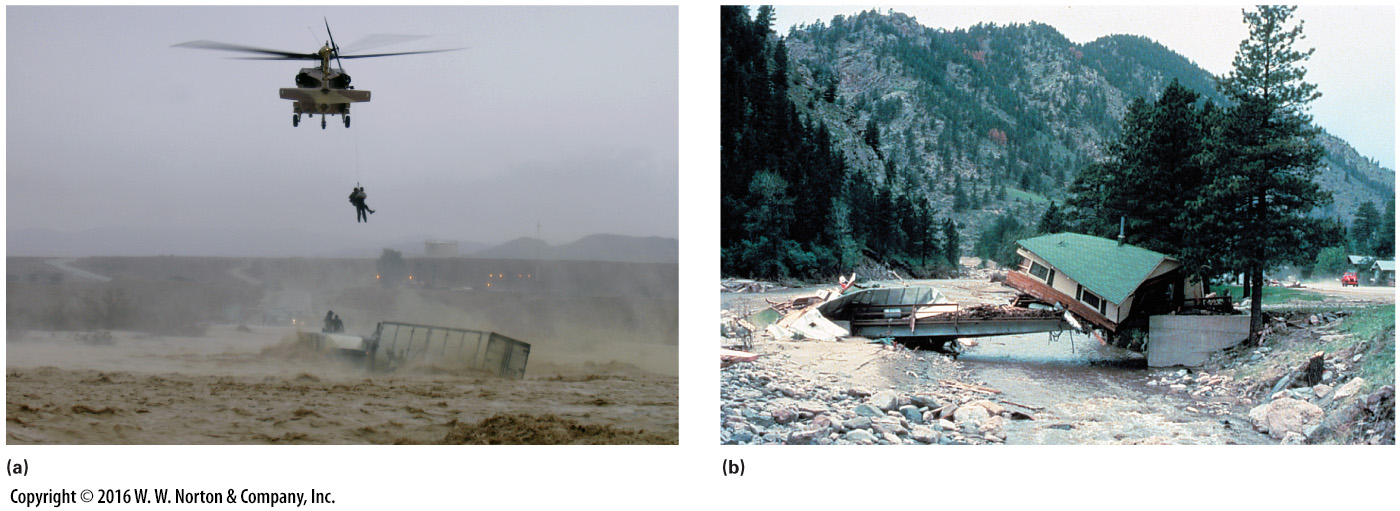 [Speaker Notes: FIGURE 14.24  Flash floods can occur after torrential rains.
(a) A flash flood in a desert region of Israel has washed over a highway, forcing the evacuation of truckers. (b) During the 1976 Big Thompson River flash flood, this house was carried off its foundation and dropped on a bridge.]
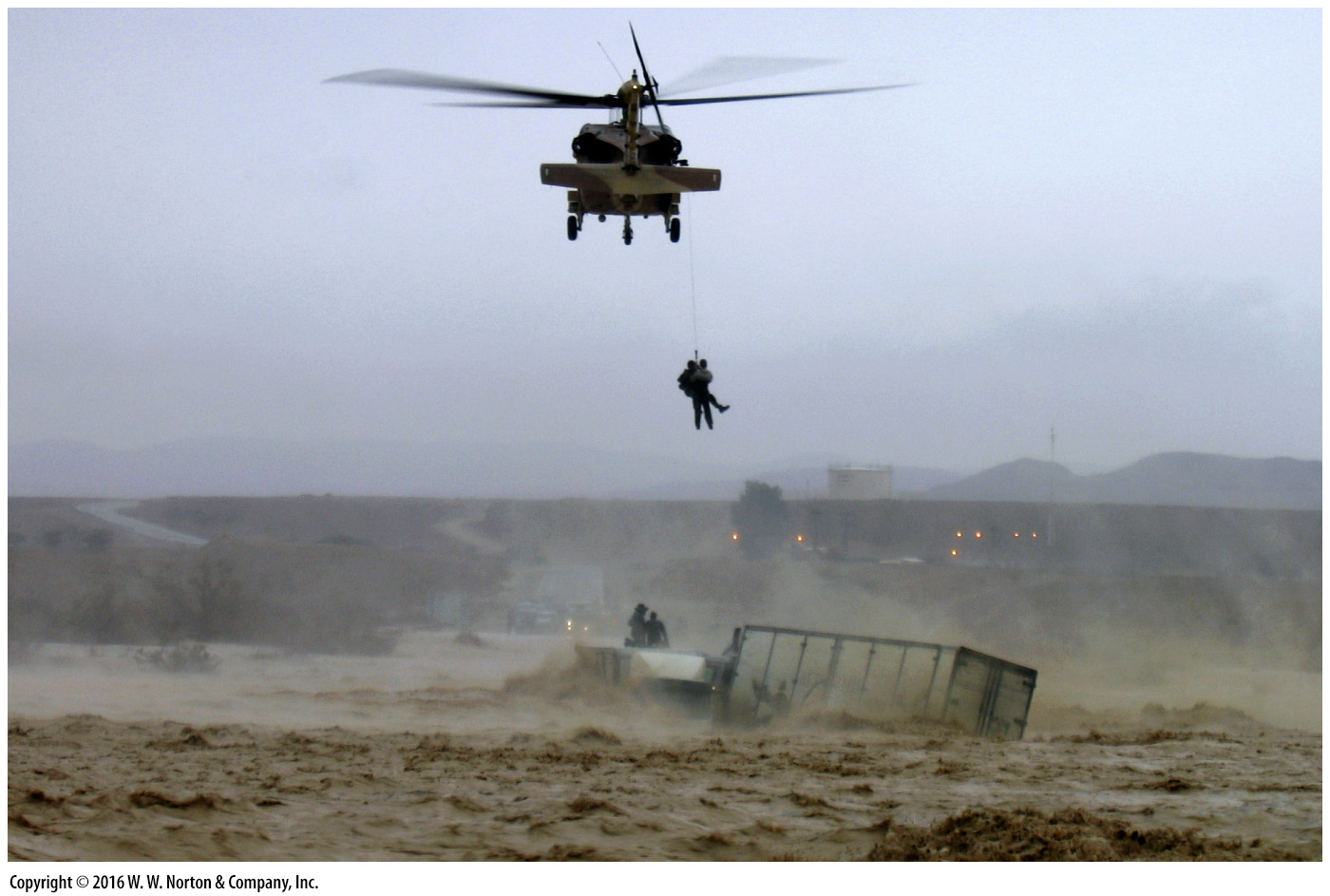 [Speaker Notes: FIGURE 14.24a  Flash floods can occur after torrential rains.
(a) A flash flood in a desert region of Israel has washed over a highway, forcing the evacuation of truckers.]
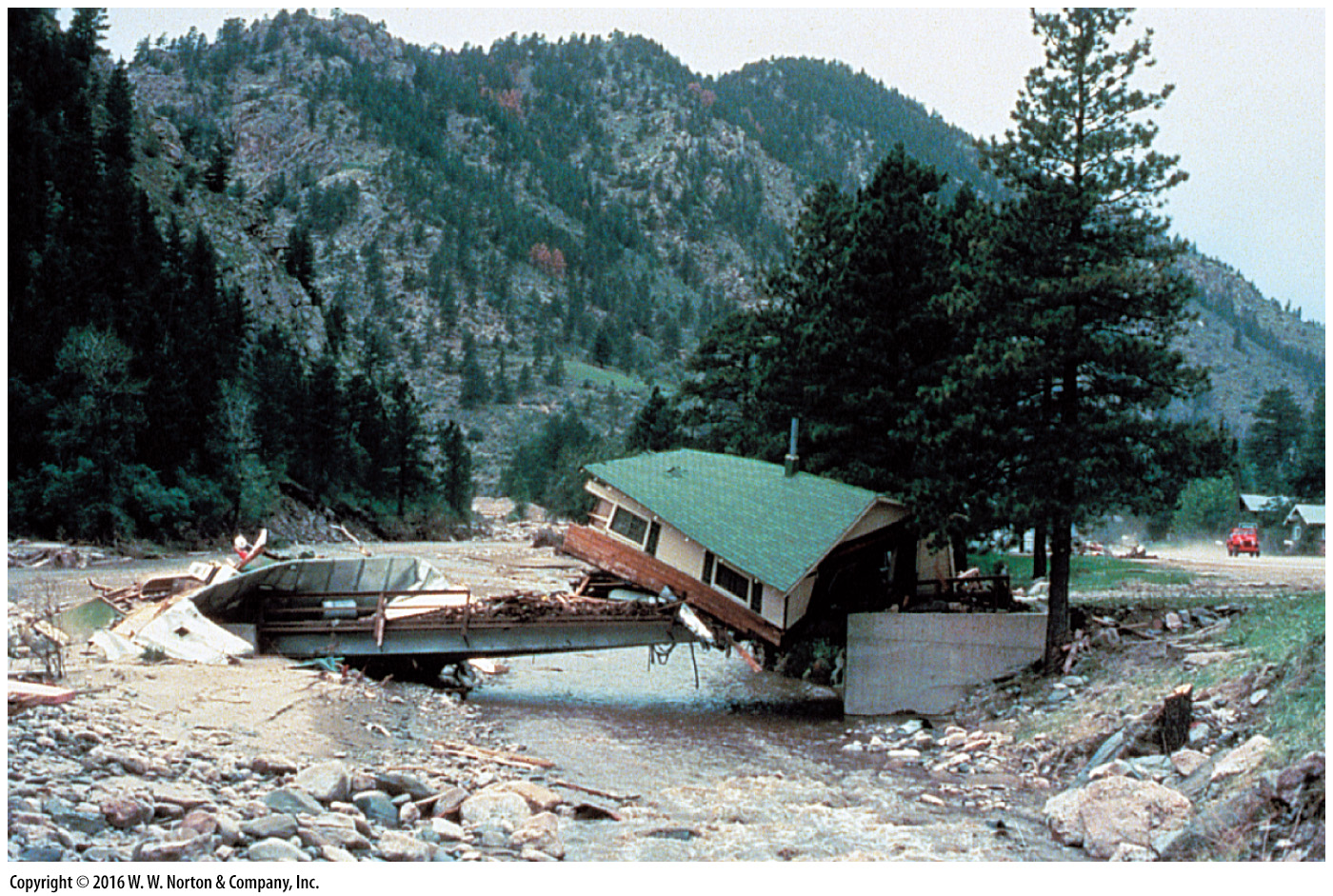 [Speaker Notes: FIGURE 14.24b  Flash floods can occur after torrential rains.
(b) During the 1976 Big Thompson River flash flood, this house was carried off its foundation and dropped on a bridge.]
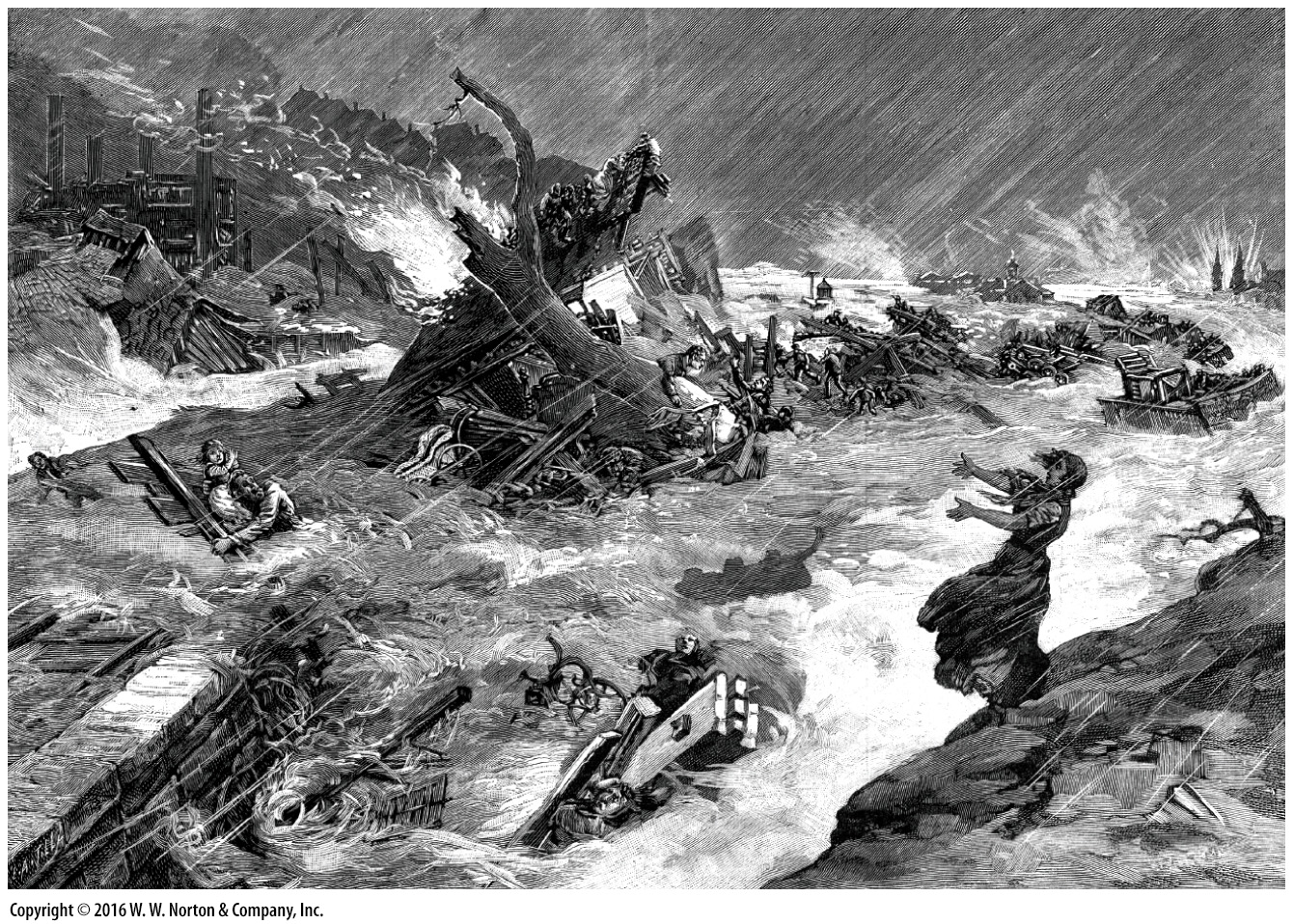 [Speaker Notes: FIGURE Bx14.1  During the 1889 Johnstown flood, raging waters could tumble large houses.]
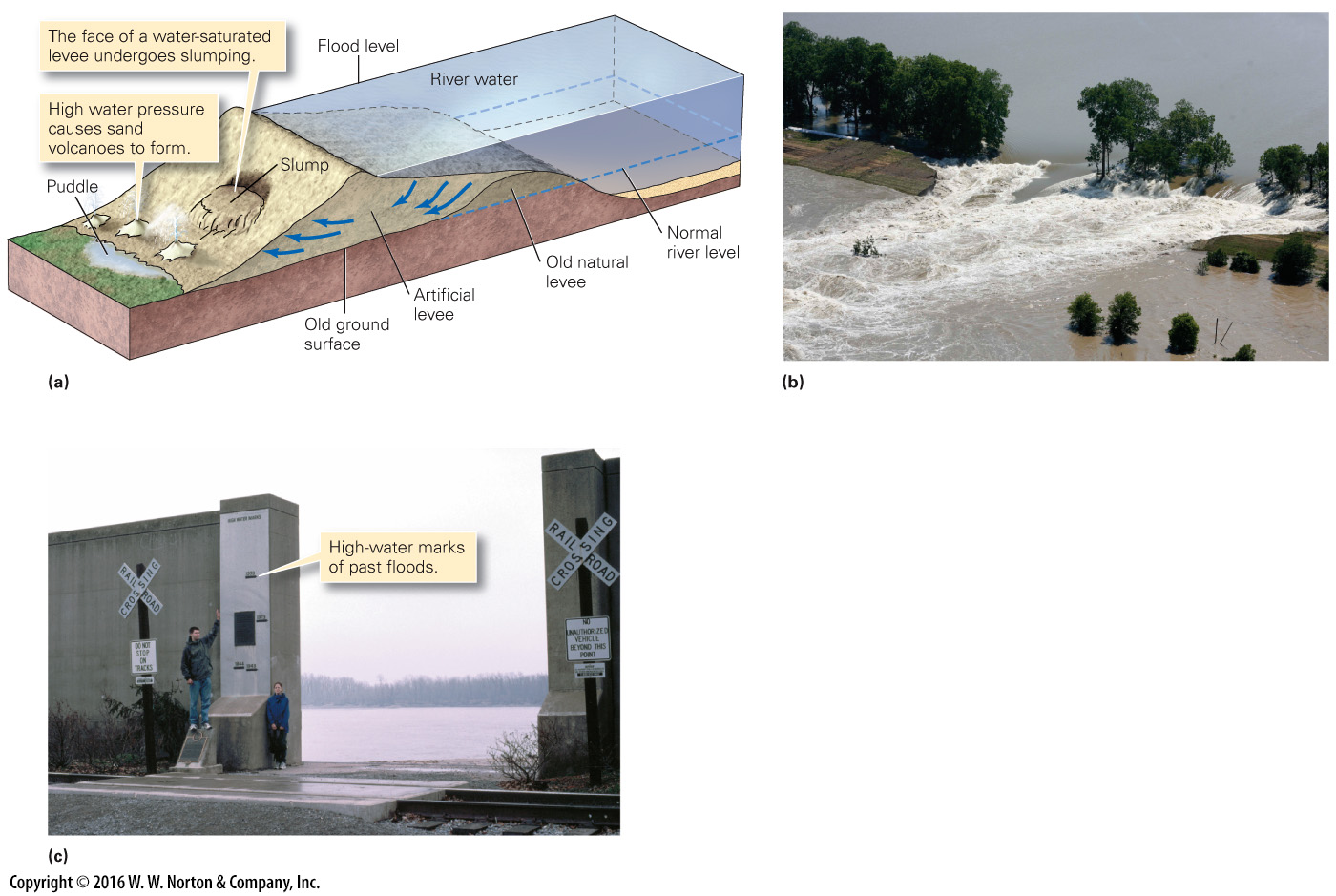 [Speaker Notes: FIGURE 14.25  Holding back rivers to prevent floods.
(a) Engineers build artificial levees to keep floodwater in the channel. Levees weaken and may fail when infiltrated by water. (b) Breaching of a levee lets water spill into the floodplain. (c) Floodwalls, which can be closed to protect Cape Girardeau, Missouri, from Mississippi River floods.]
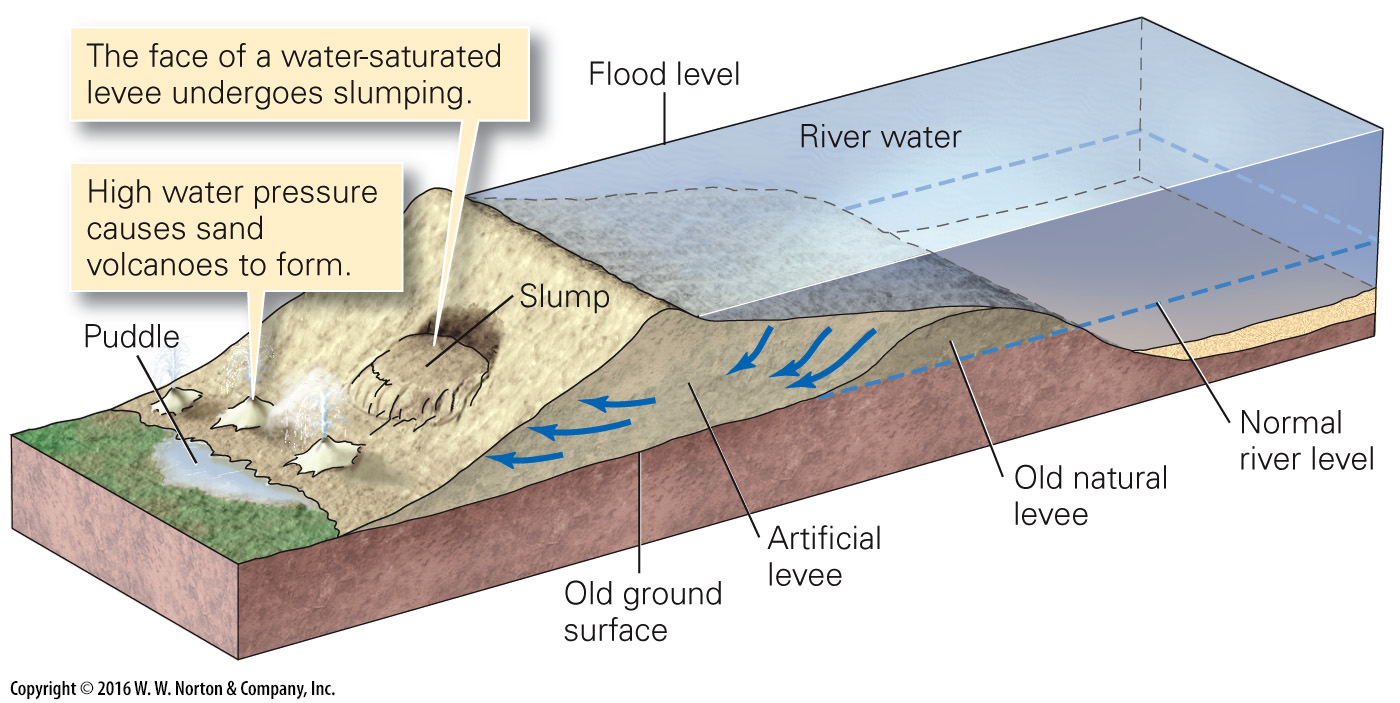 [Speaker Notes: FIGURE 14.25a  Holding back rivers to prevent floods.
(a) Engineers build artificial levees to keep floodwater in the channel. Levees weaken and may fail when infiltrated by water.]
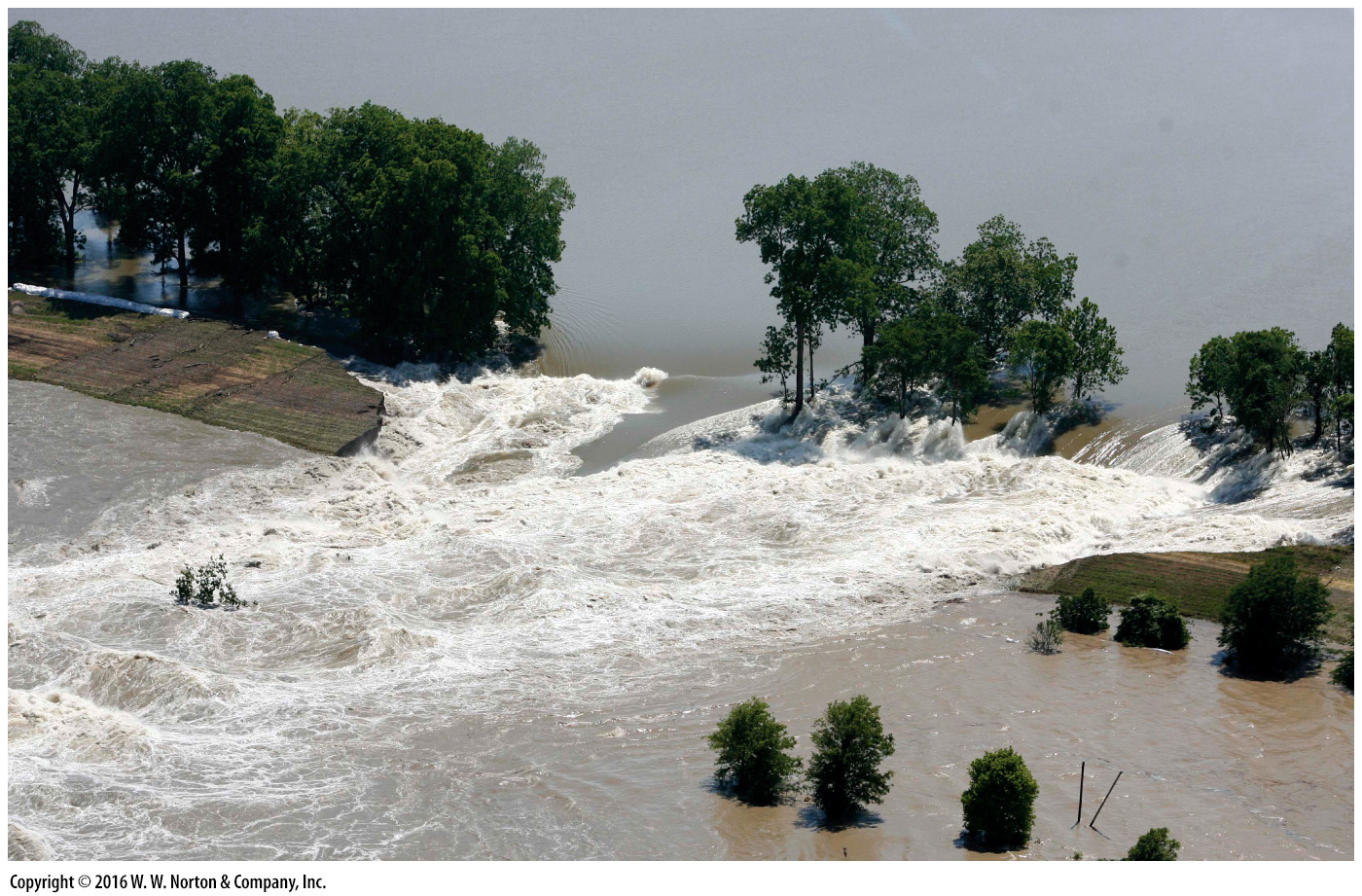 [Speaker Notes: FIGURE 14.25b  Holding back rivers to prevent floods.
(b) Breaching of a levee lets water spill into the floodplain.]
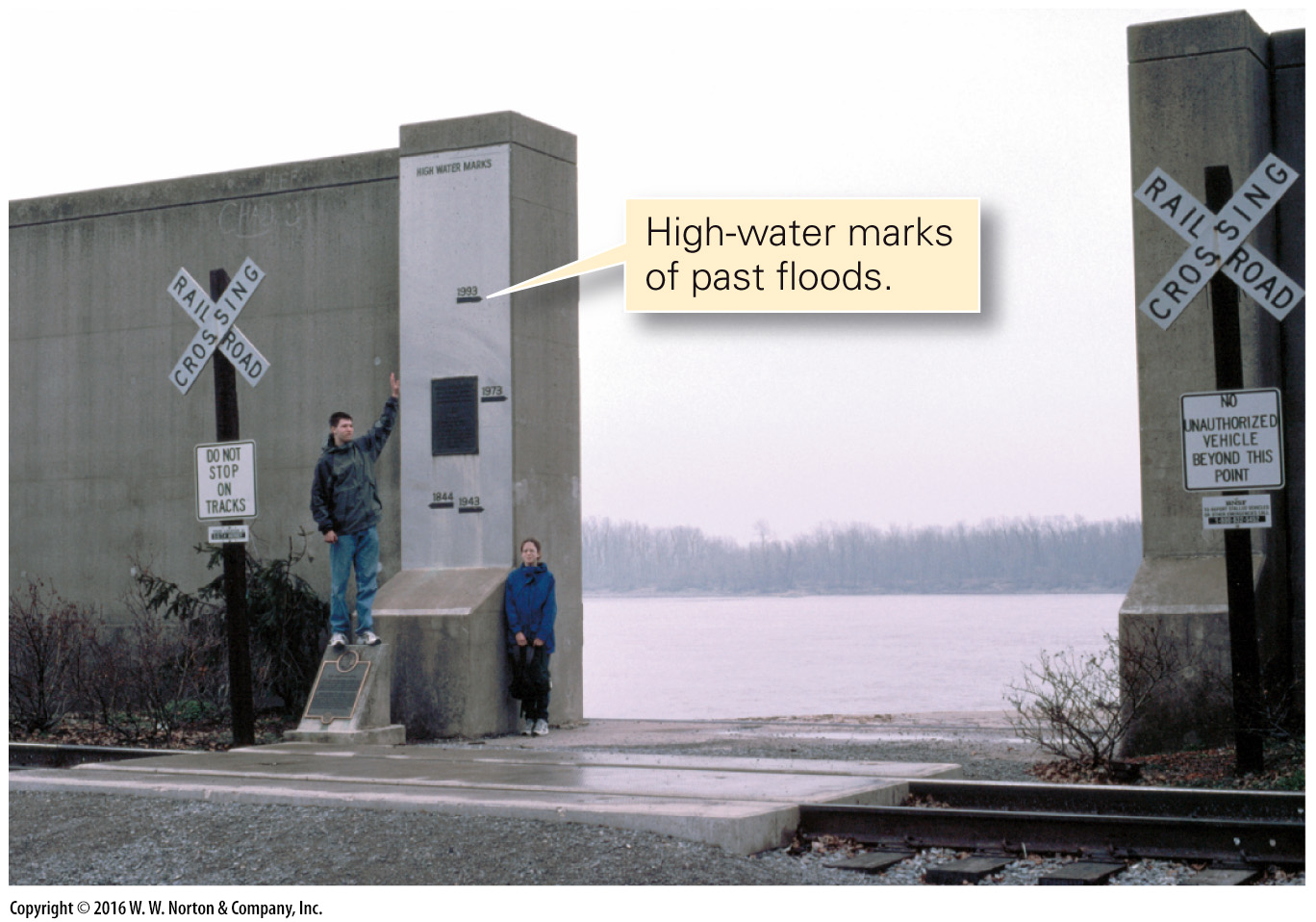 [Speaker Notes: FIGURE 14.25c  Holding back rivers to prevent floods.
(c) Floodwalls, which can be closed to protect Cape Girardeau, Missouri, from Mississippi River floods.]
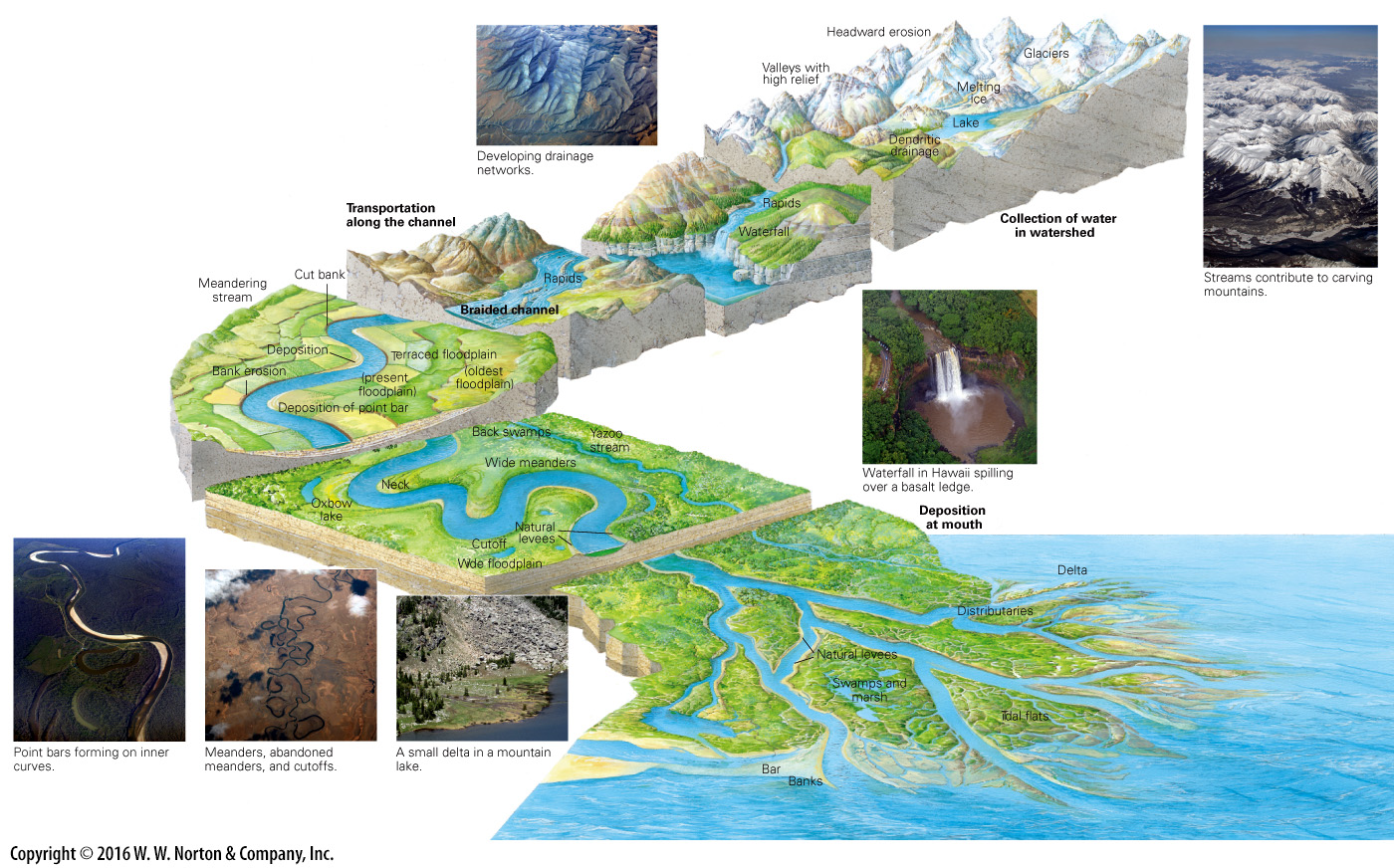 [Speaker Notes: GEOLOGY AT A GLANCE
River Systems]
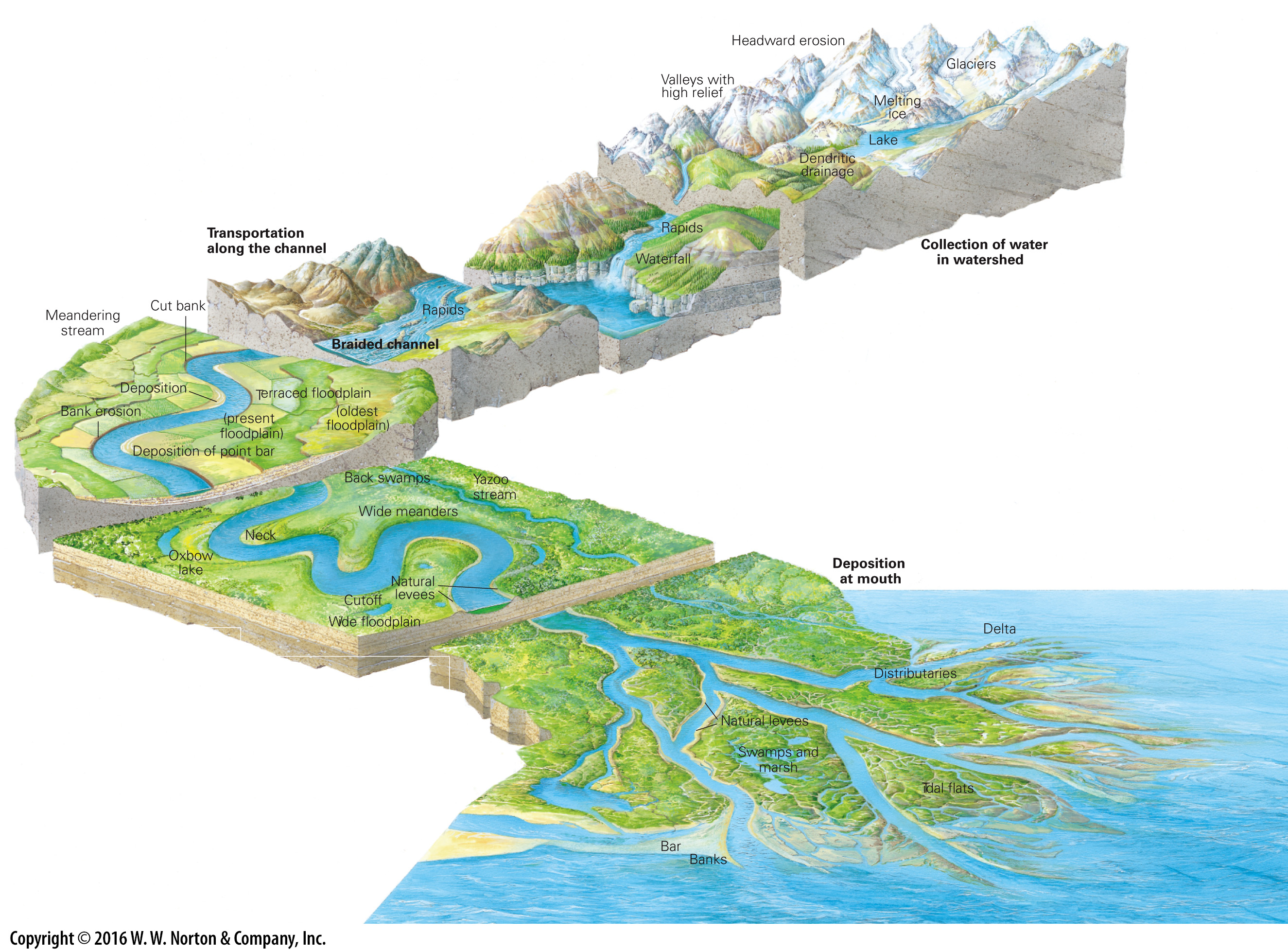 [Speaker Notes: GEOLOGY AT A GLANCE
River Systems]
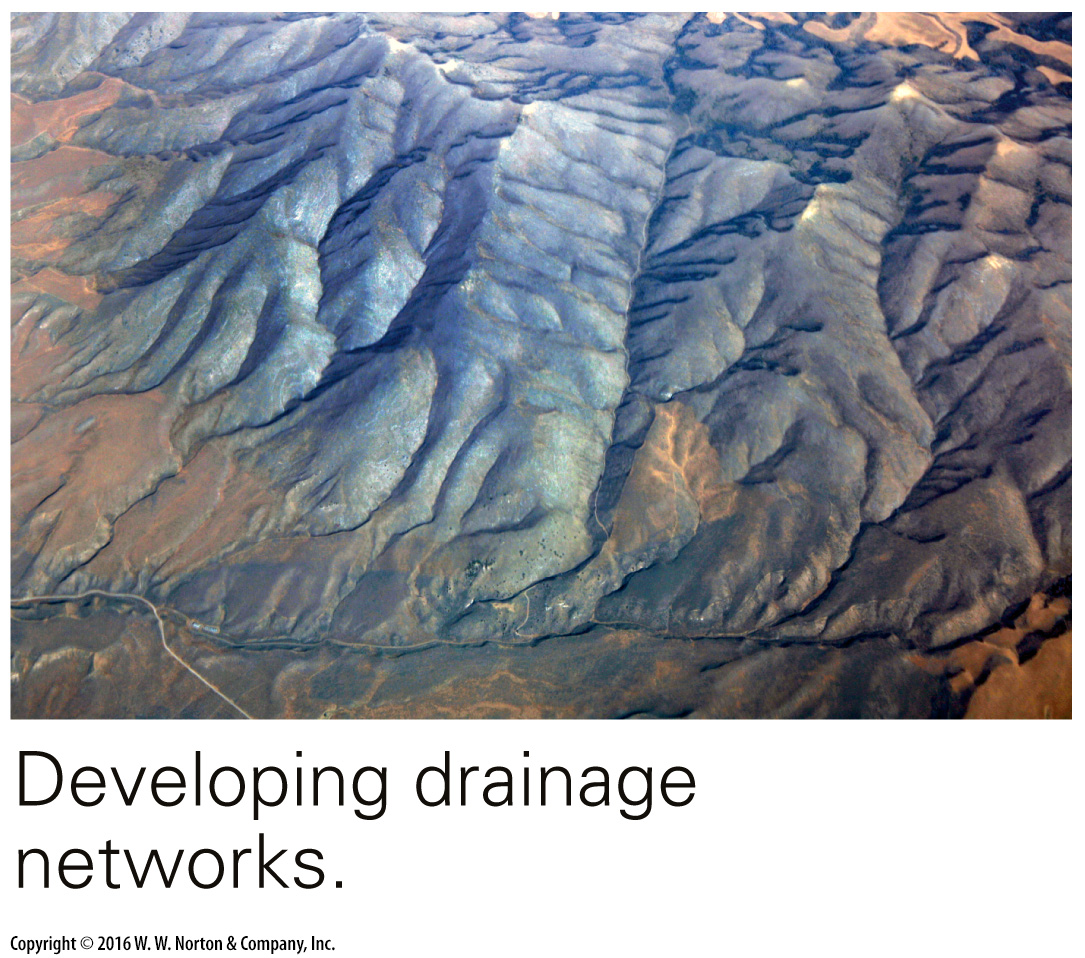 [Speaker Notes: GEOLOGY AT A GLANCE
River Systems]
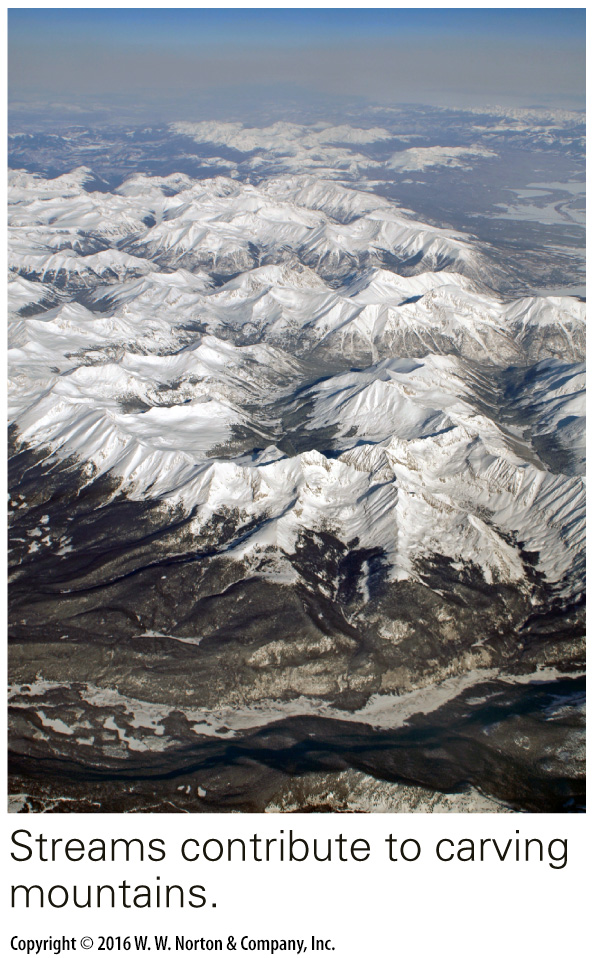 [Speaker Notes: GEOLOGY AT A GLANCE
River Systems]
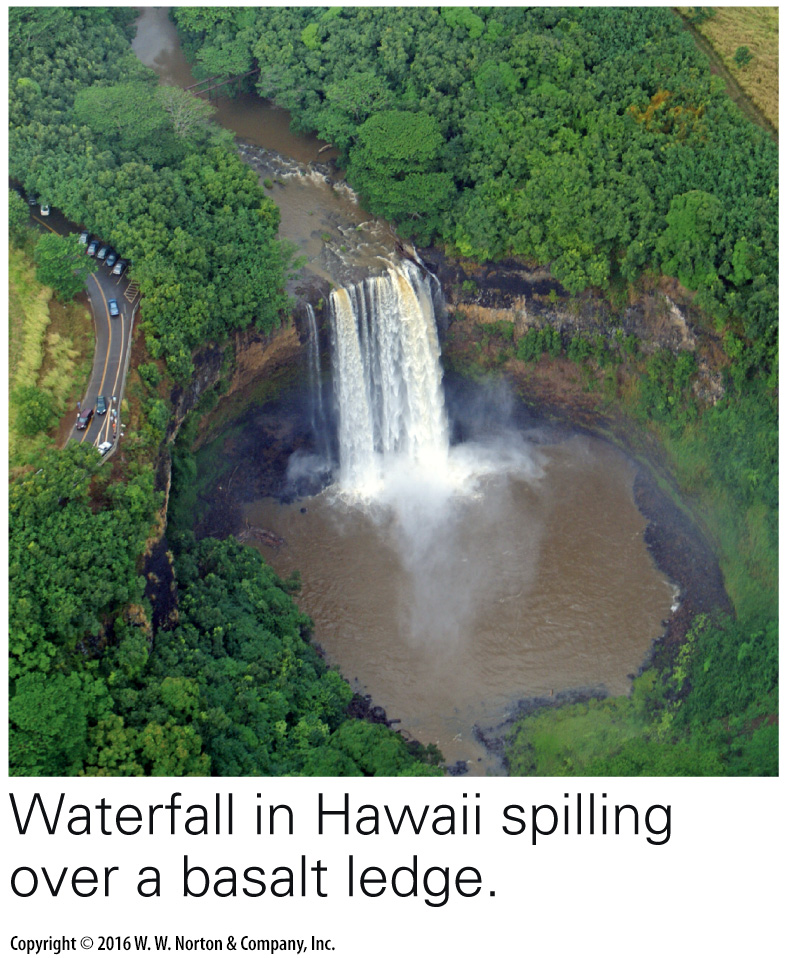 [Speaker Notes: GEOLOGY AT A GLANCE
River Systems]
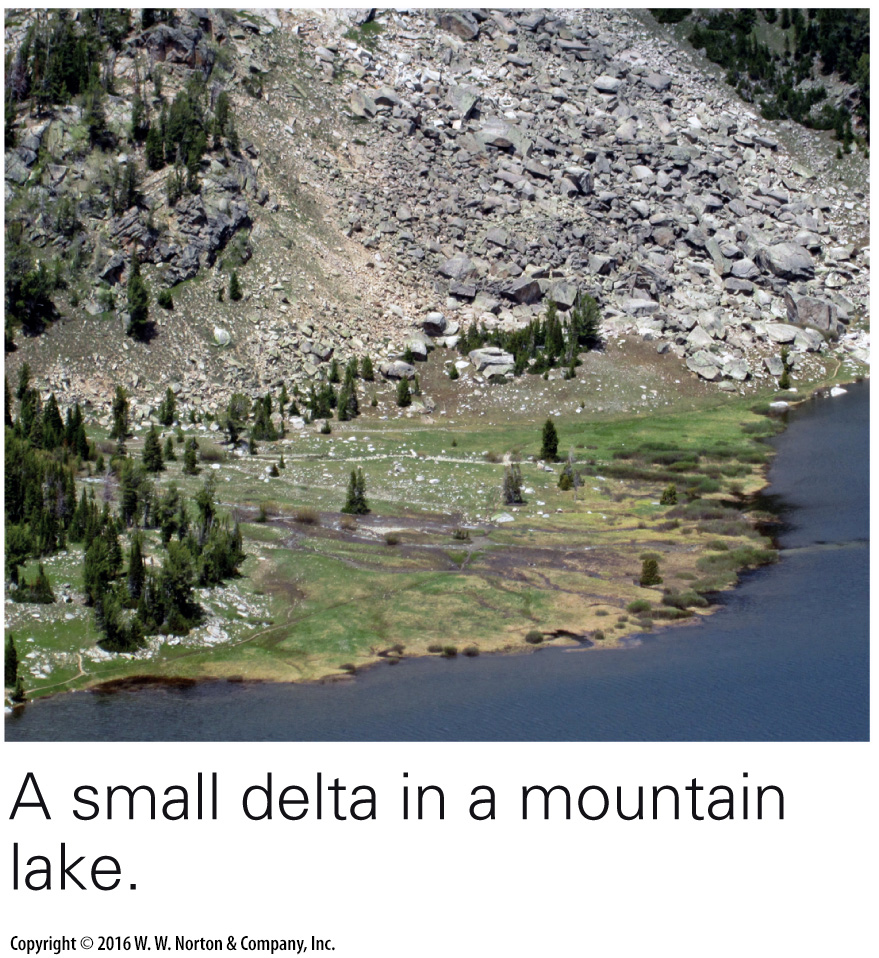 [Speaker Notes: GEOLOGY AT A GLANCE
River Systems]
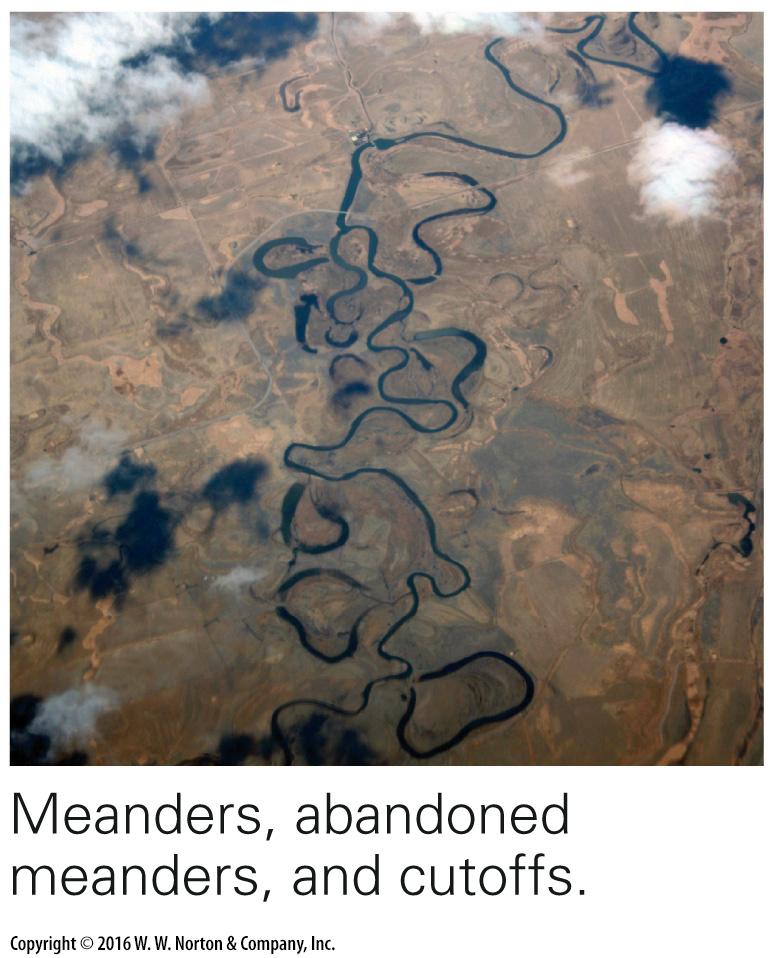 [Speaker Notes: GEOLOGY AT A GLANCE
River Systems]
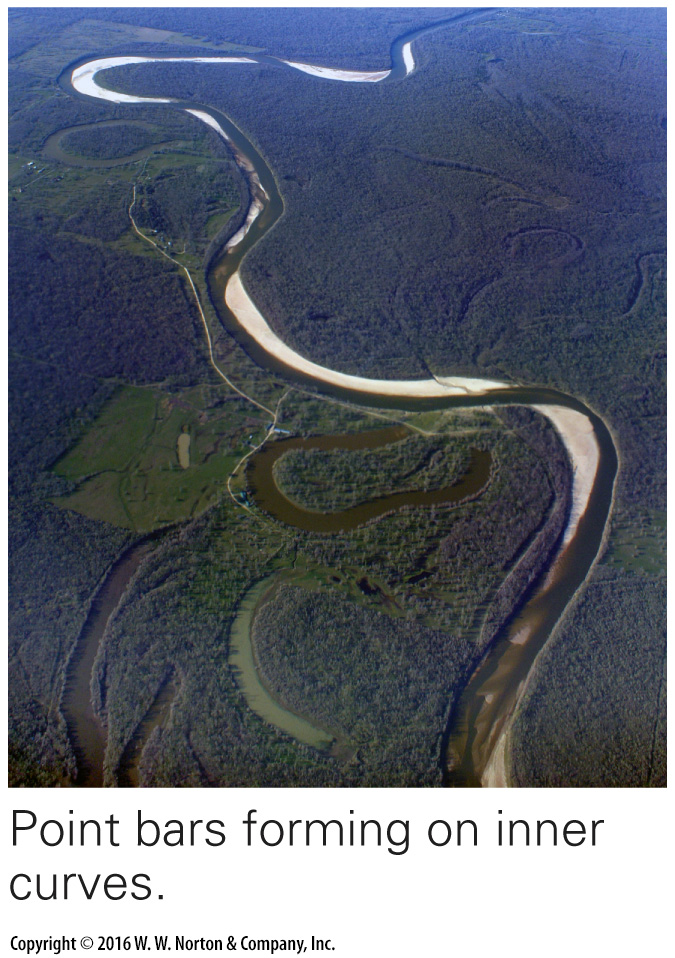 [Speaker Notes: GEOLOGY AT A GLANCE
River Systems]
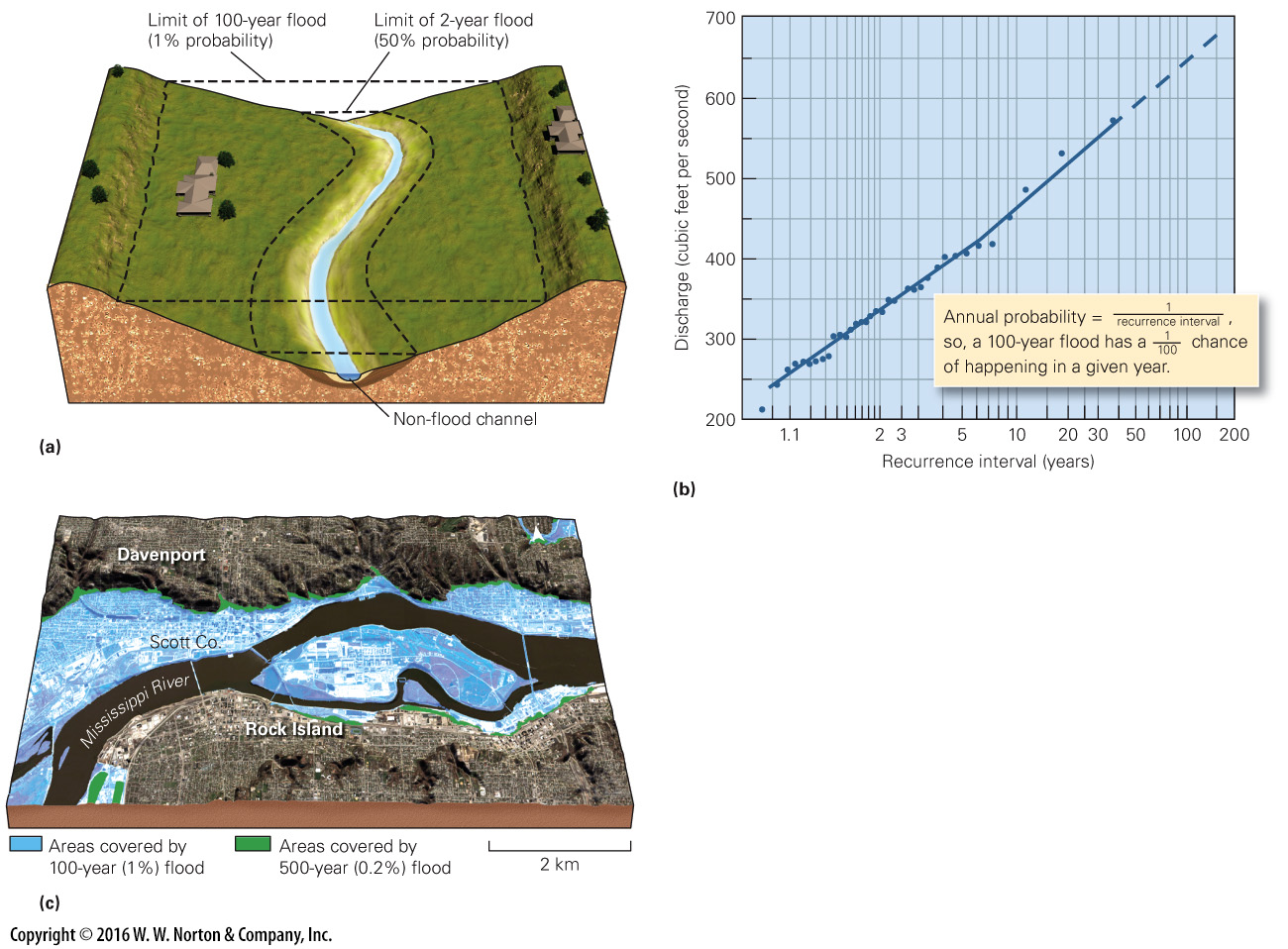 [Speaker Notes: FIGURE 14.26  The conceptual relationship between flood size and probability.
(a) A 100-year flood covers a larger area than a 2-year flood and occurs less frequently. (b) A flood-frequency graph shows the relationship between the recurrence interval and the discharge for an idealized river. (c) A flood-hazard map shows areas likely to be flooded. Here, near Rock Island, Illinois, even large floods are confined to the floodplain.]
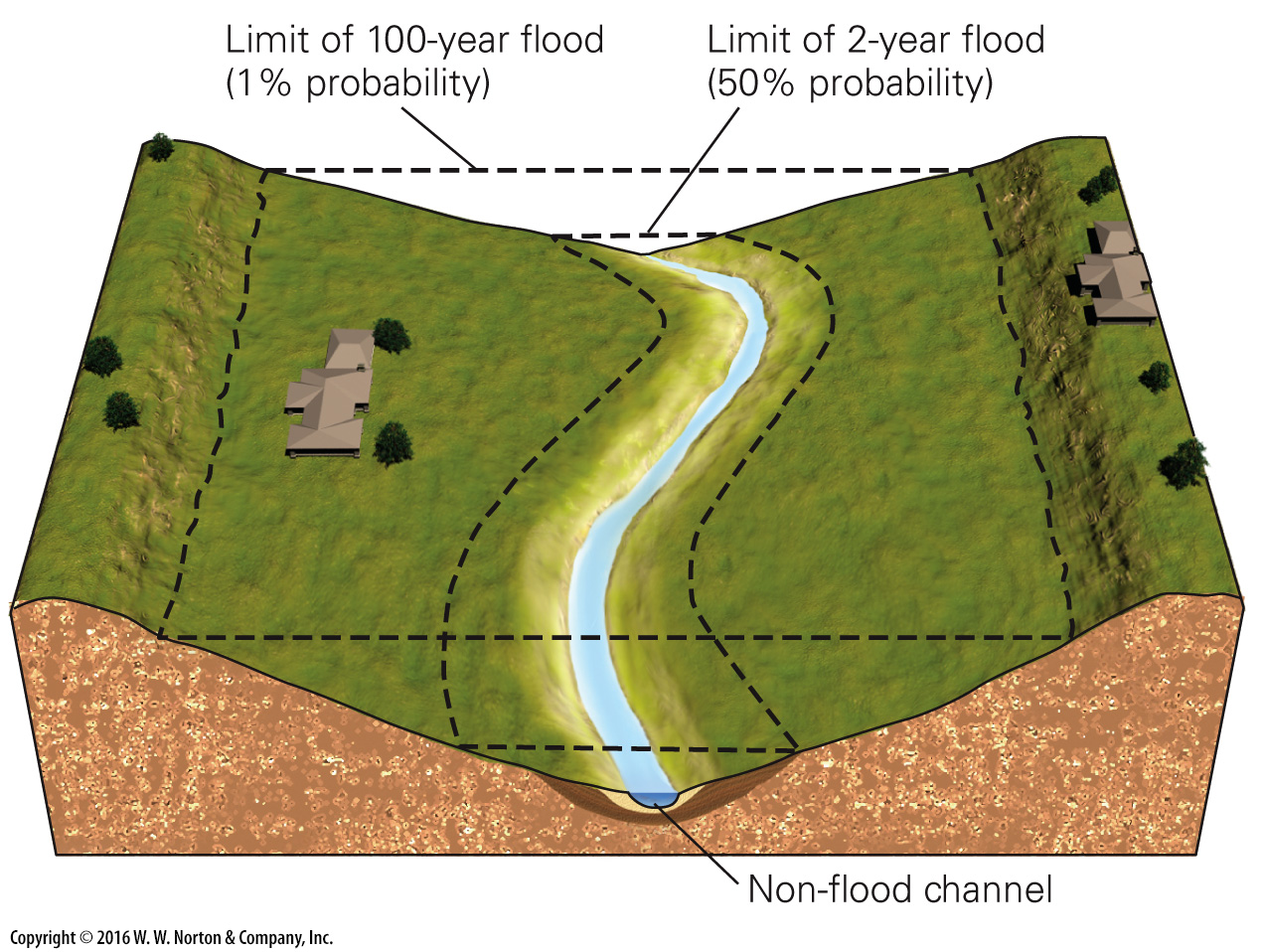 [Speaker Notes: FIGURE 14.26a  The conceptual relationship between flood size and probability.
(a) A 100-year flood covers a larger area than a 2-year flood and occurs less frequently.]
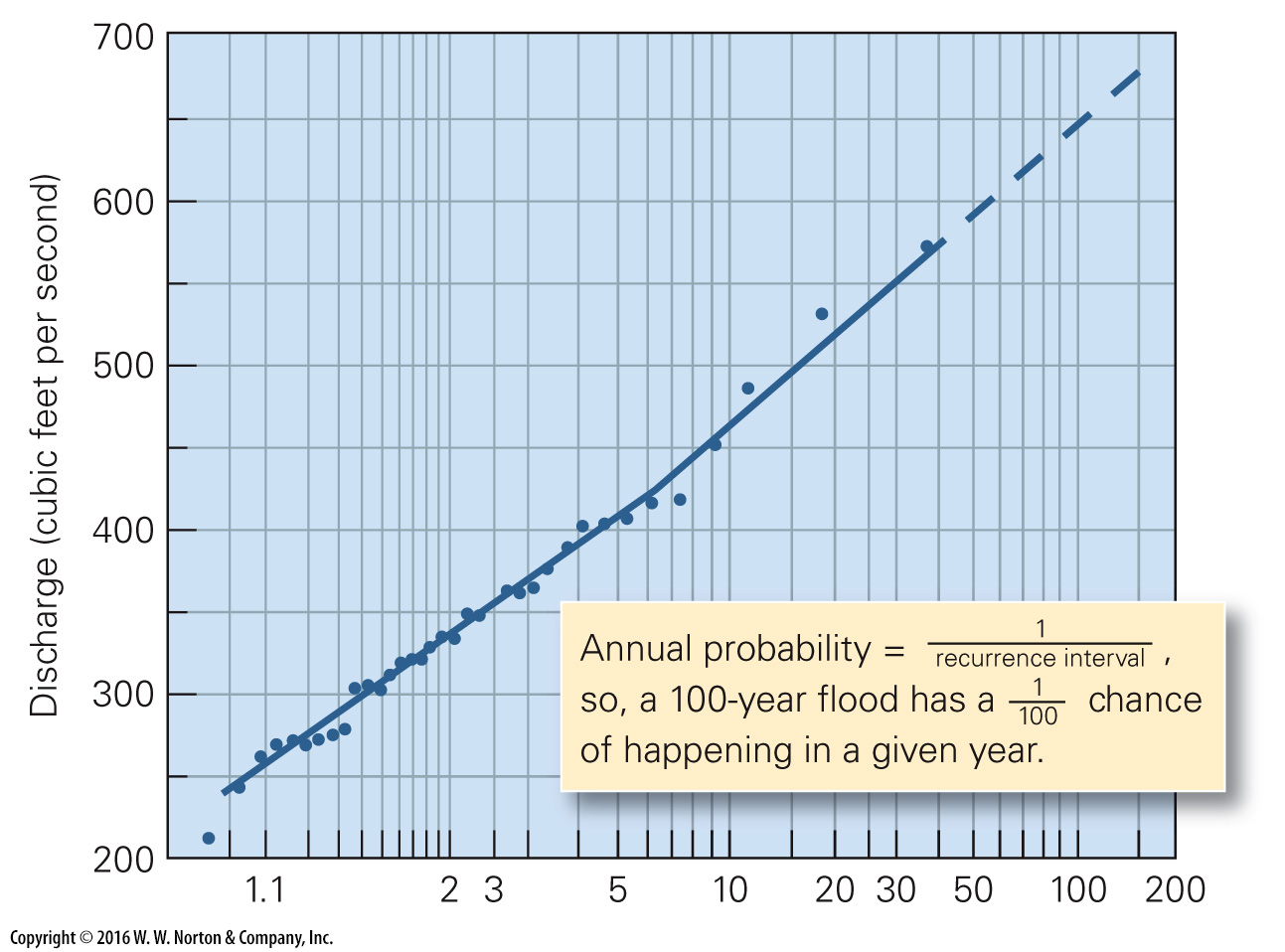 [Speaker Notes: FIGURE 14.26b  The conceptual relationship between flood size and probability.
(b) A flood-frequency graph shows the relationship between the recurrence interval and the discharge for an idealized river.]
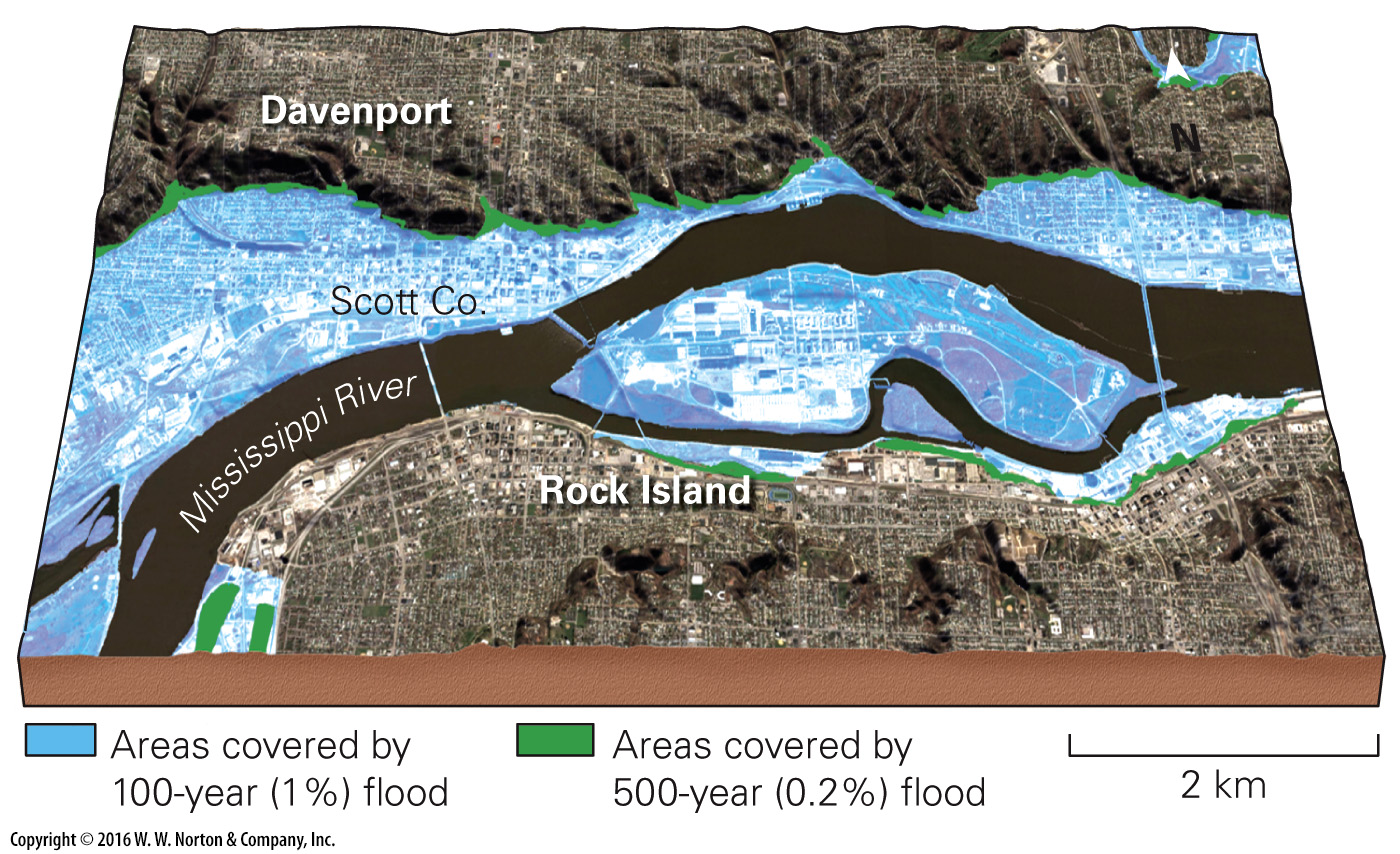 [Speaker Notes: FIGURE 14.26c  The conceptual relationship between flood size and probability.
(c) A flood-hazard map shows areas likely to be flooded. Here, near Rock Island, Illinois, even large floods are confined to the floodplain.]
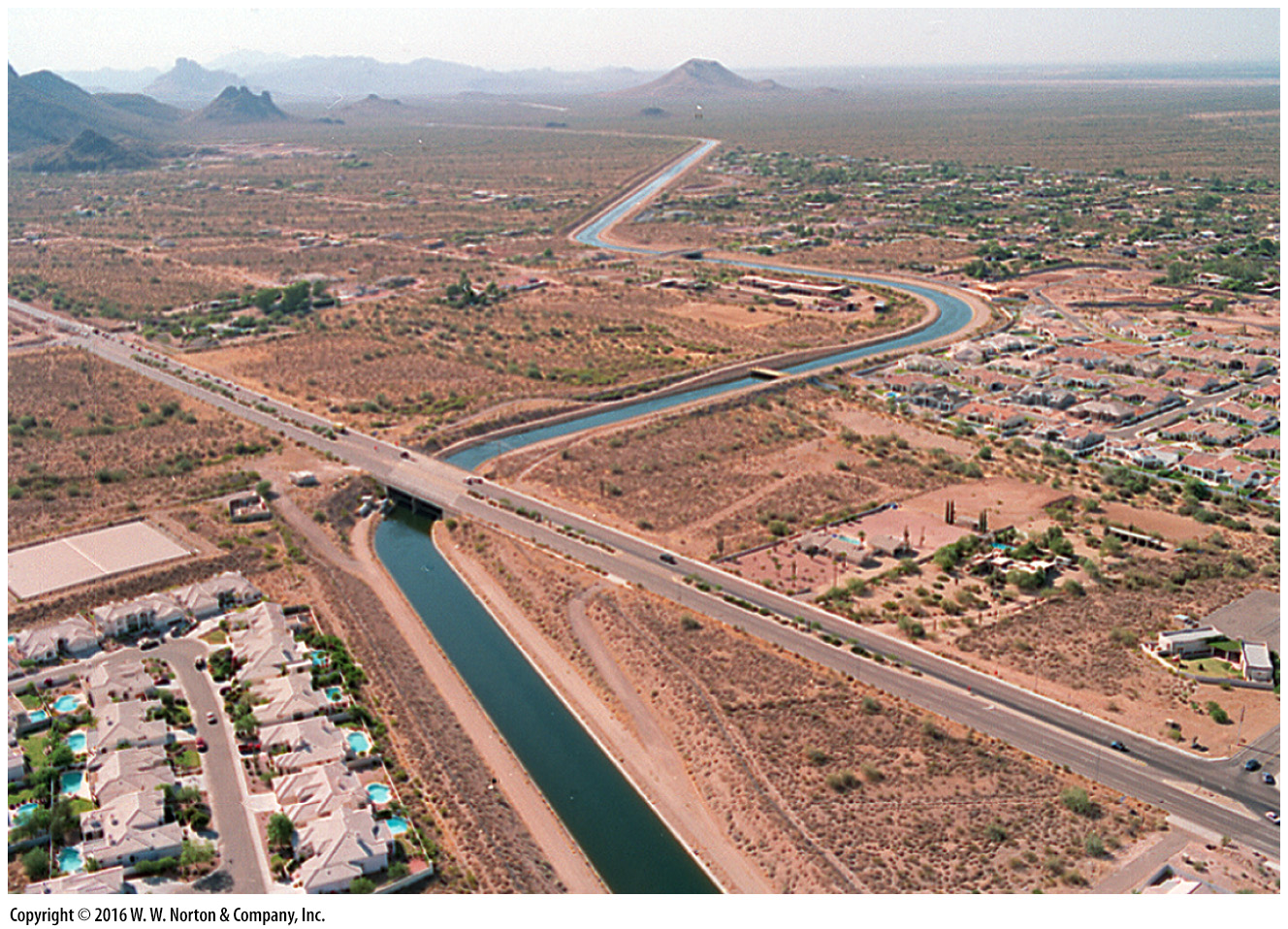 [Speaker Notes: FIGURE 14.27  The Central Arizona Project canal shunts water from the Colorado River to Phoenix.]